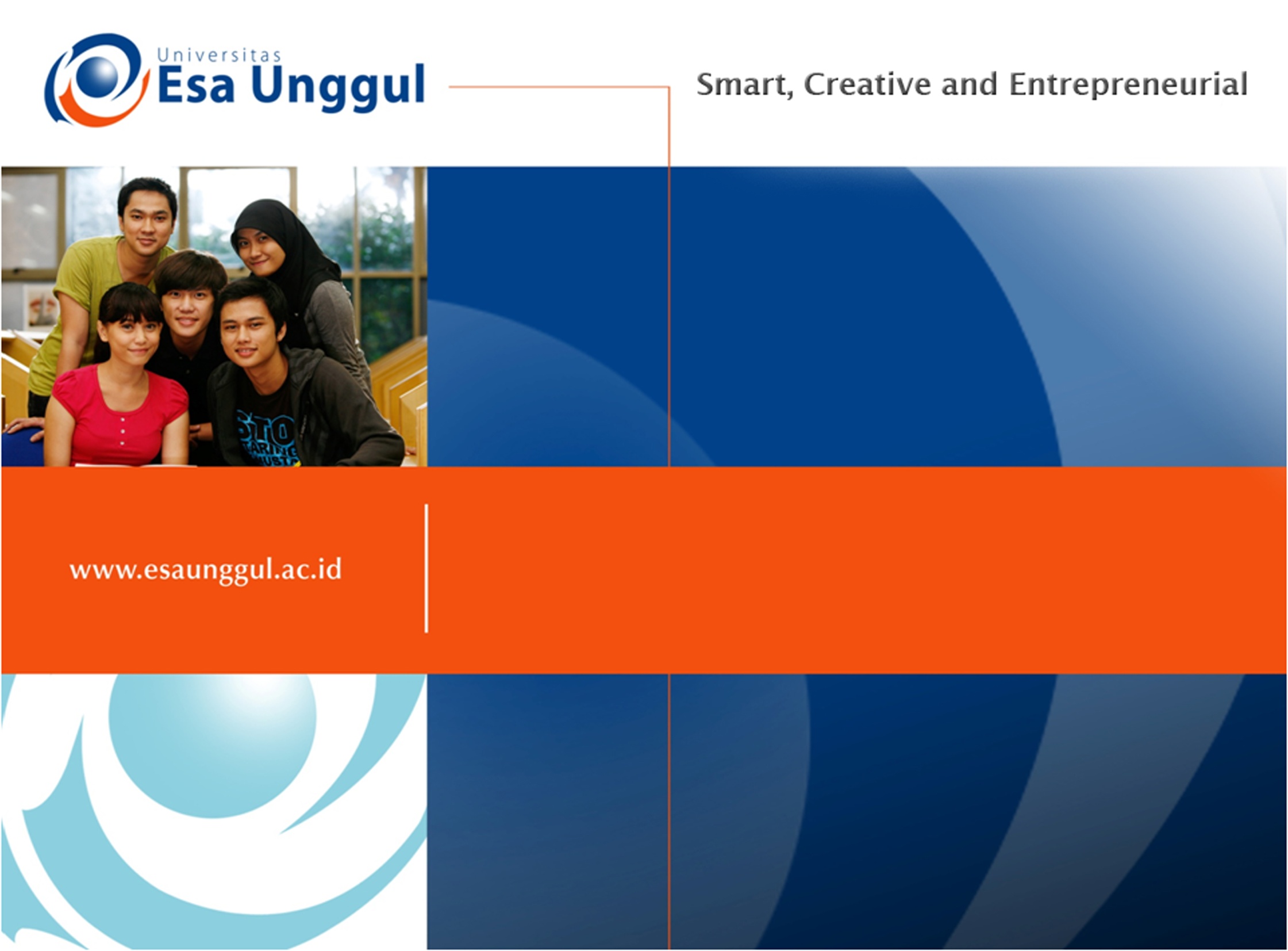 TEORI PSIKODINAMIS:
Aplikasi & Evaluasi: 
Adler, Jung, Horney, Sullivan, Klein
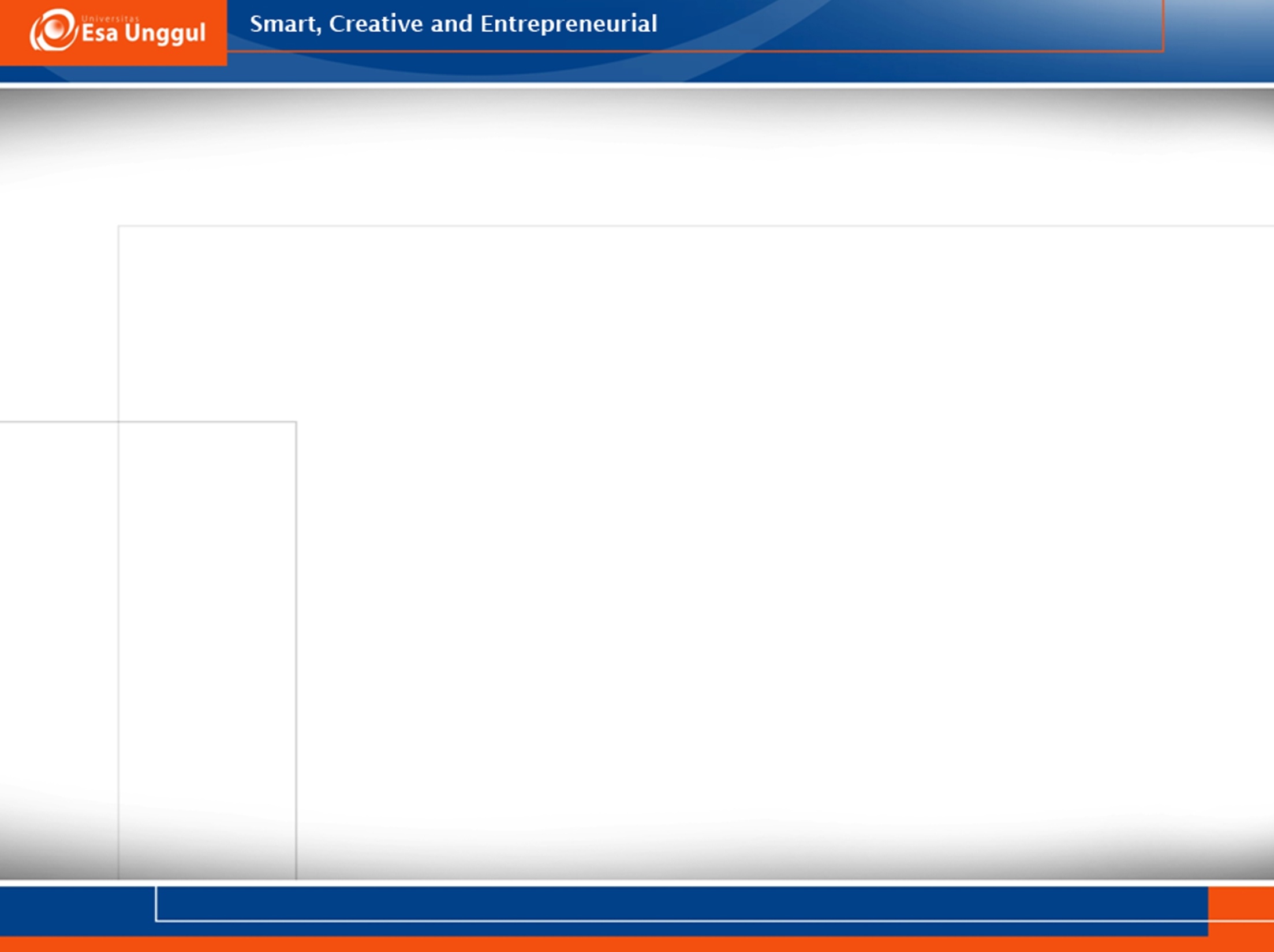 Aplikasi Klinis
Penilaian: tes proyektif
	Kaitan teori psikoanalisis dg tes proyektif:
Teori psikoanalisis menekankan perbedaan individual dan organisasi aktivitas kepribadian yg kompleks. Kepribadian dipandang sebagai proses yg dengannya individu mengorganisasi dan menstruktur stimuli eksternal di lingkungannya. Tes proyektif memungkinkan subjek untuk merespon dg bebas, baik itu dalam kerangka konten (isi) maupun organisasi.
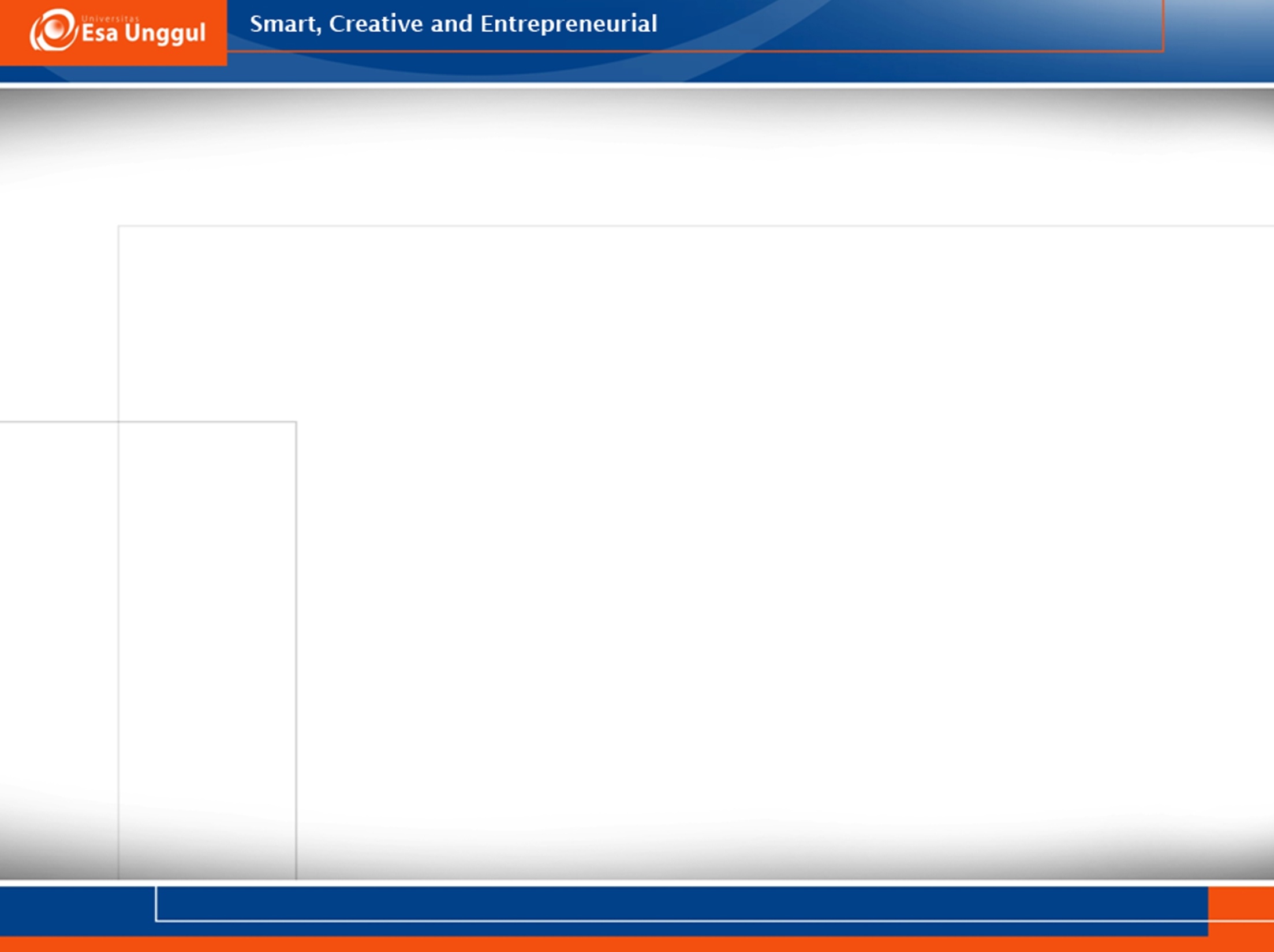 Teori psikoanalisis menekankan nilai penting bawah sadar dan mekanisme pertahanan. Dalam tes proyektif, arah dan stimuli memberikan beberapa panduan untuk merespon, dan tujuan tes ini serta interpretasi respons disembunyikan dari subjek.
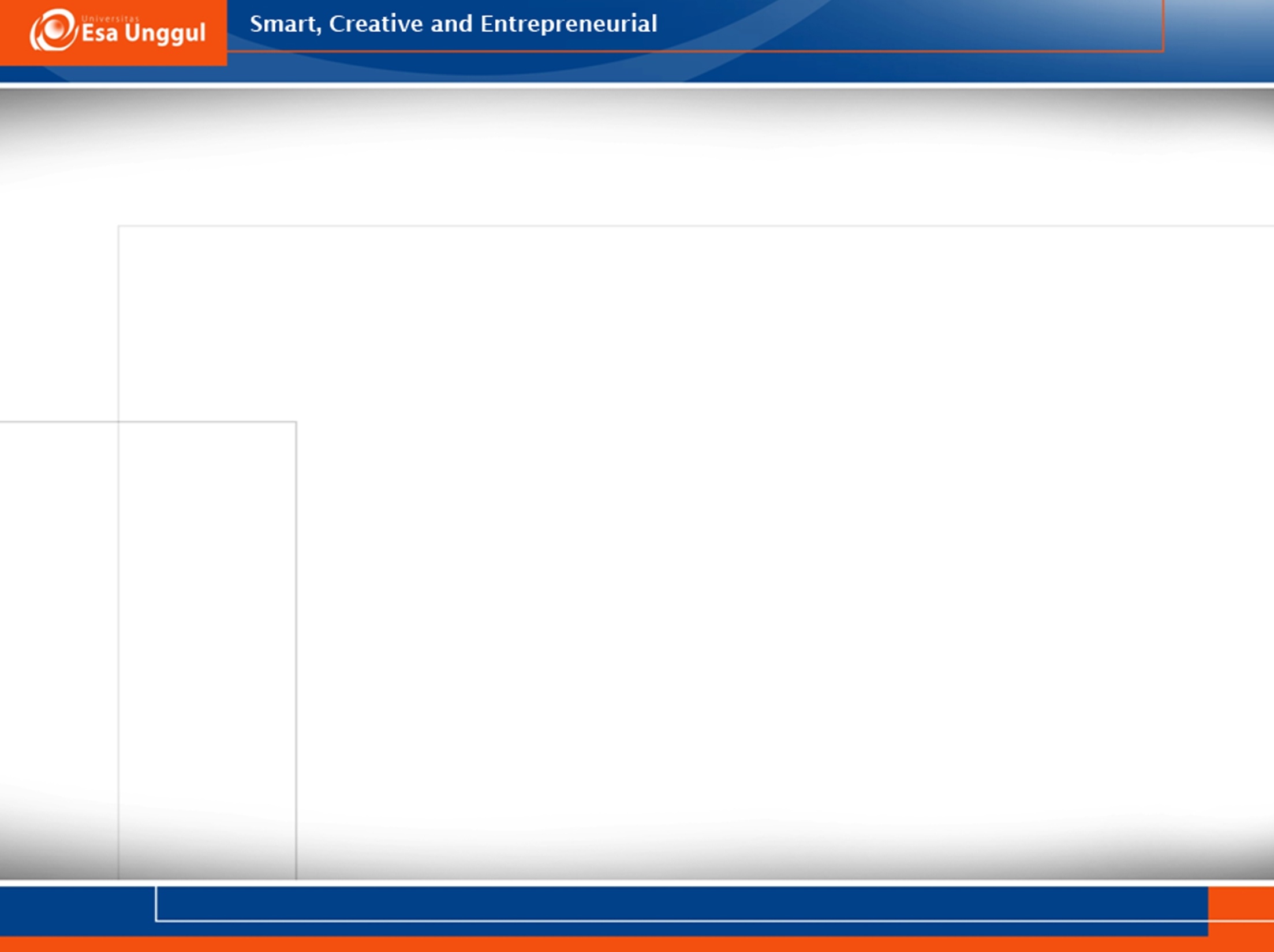 Teori psikoanalisis menekankan pemahaman kepribadian menyeluruh dalam kerangka hubungan antara bagian-bagiannya, bukan interpretasi perilaku sebagai ekspresi satu bagian atau karakteristik kepribadian. Tes proyektif biasanya lebih banyak menimbulkan interpretasi holistis yg didasarkan kepada penataan dan organisasi respons tes ketimbang pd interpretasi respons tunggal yg merefleksikan karakteristik tertentu.
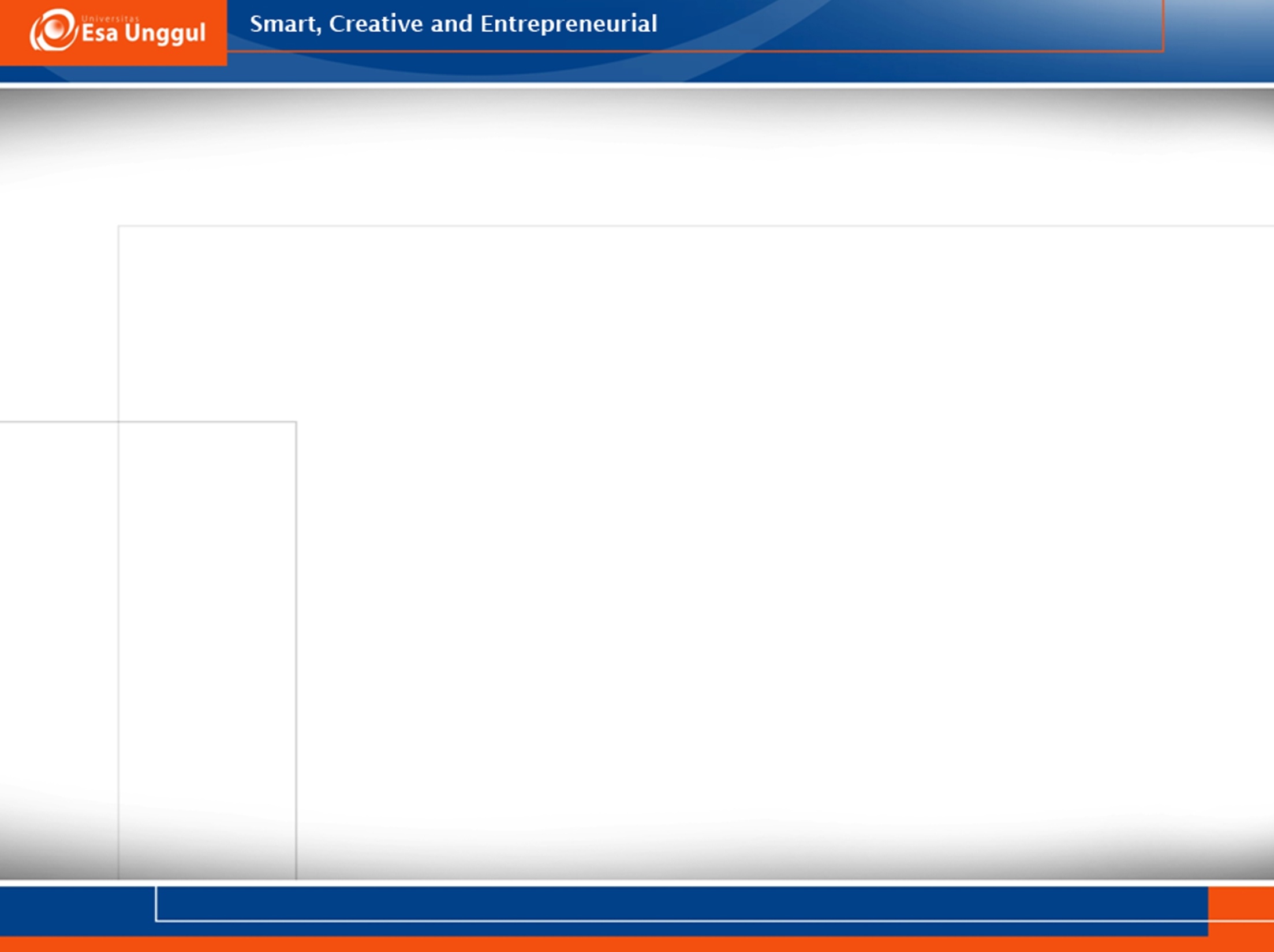 The Rorschach Inkblot Test 
	Asumsi dasarnya: cara individu membentuk persepsinya adalah berkaitan dg cara mereka biasanya mengorganisasi dan menstruktur stimuli dalam lingkungan mereka.
	Contoh: Inkblot Kartu Rorschach
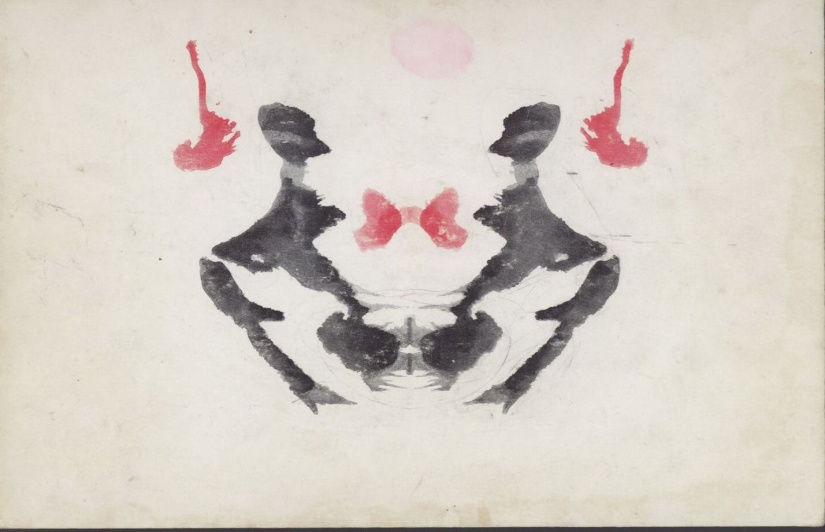 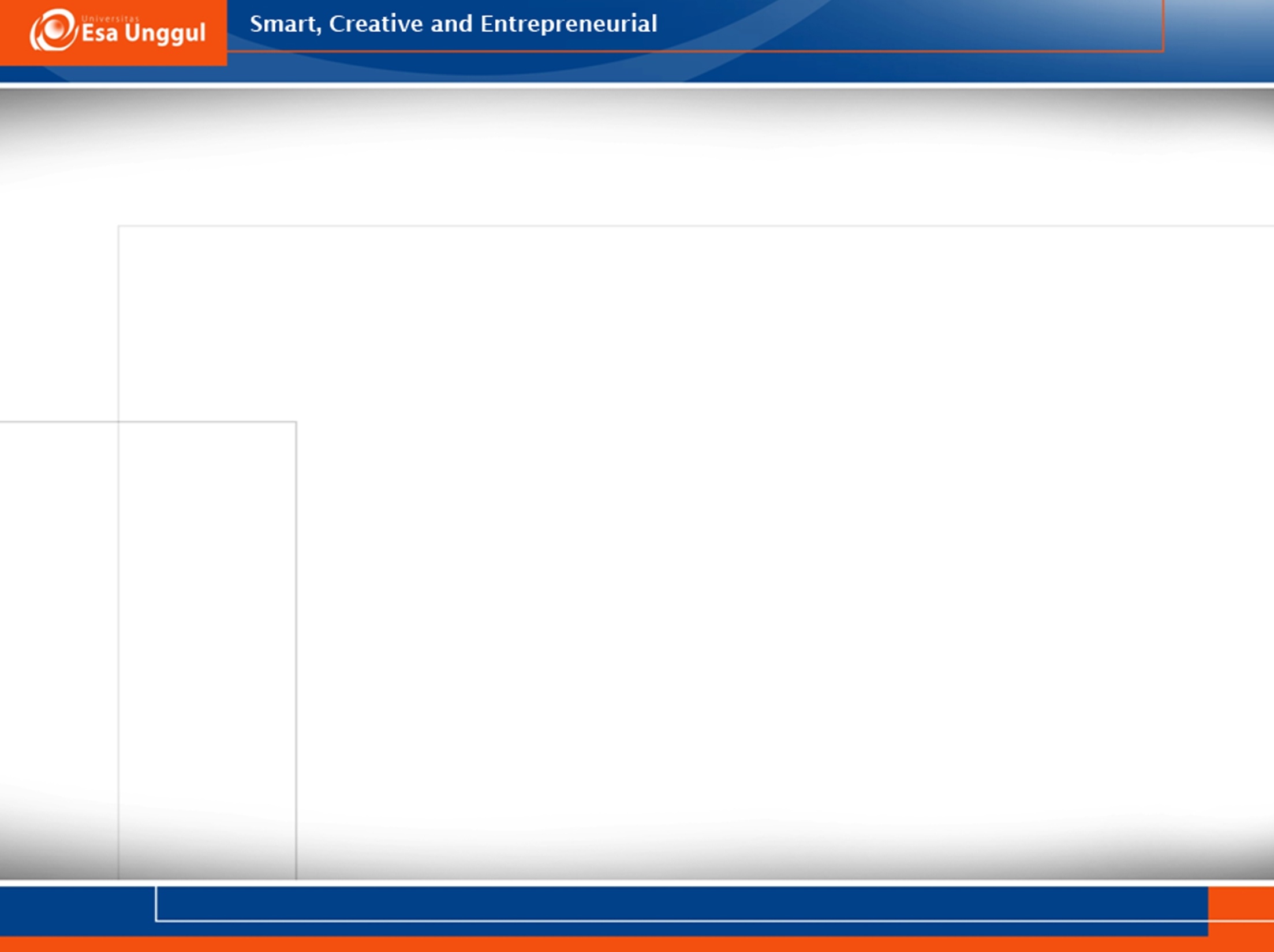 The Thematic Apperception Test (TAT) oleh Henry Murray.
T.A.T digunakan untuk mengungkap kecenderungan bawah sadar dan kecenderungan-kecenderungan yg terhalang. Asumsi dasarnya: subjek tidak sadar bahwa mereka membicarakan diri mereka sendiri, dan dengan demikian pertahanan diri mereka dapat ditembus. 
Contoh: Gambar dlm Kartu T.A.T
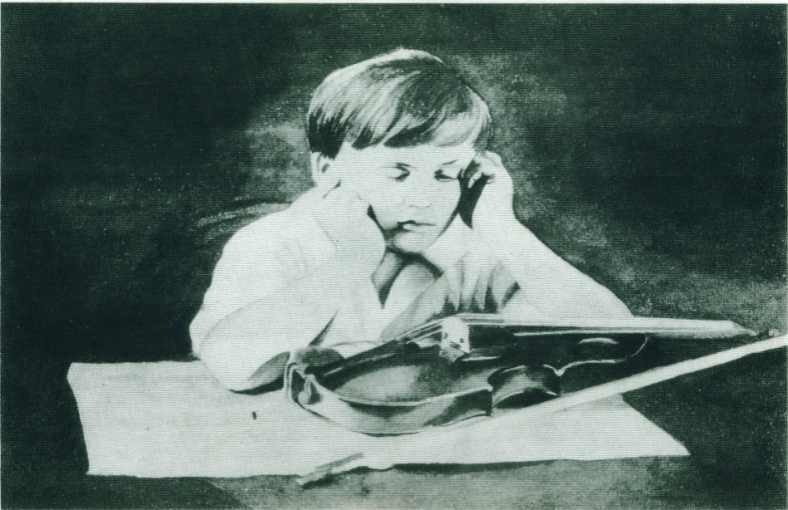 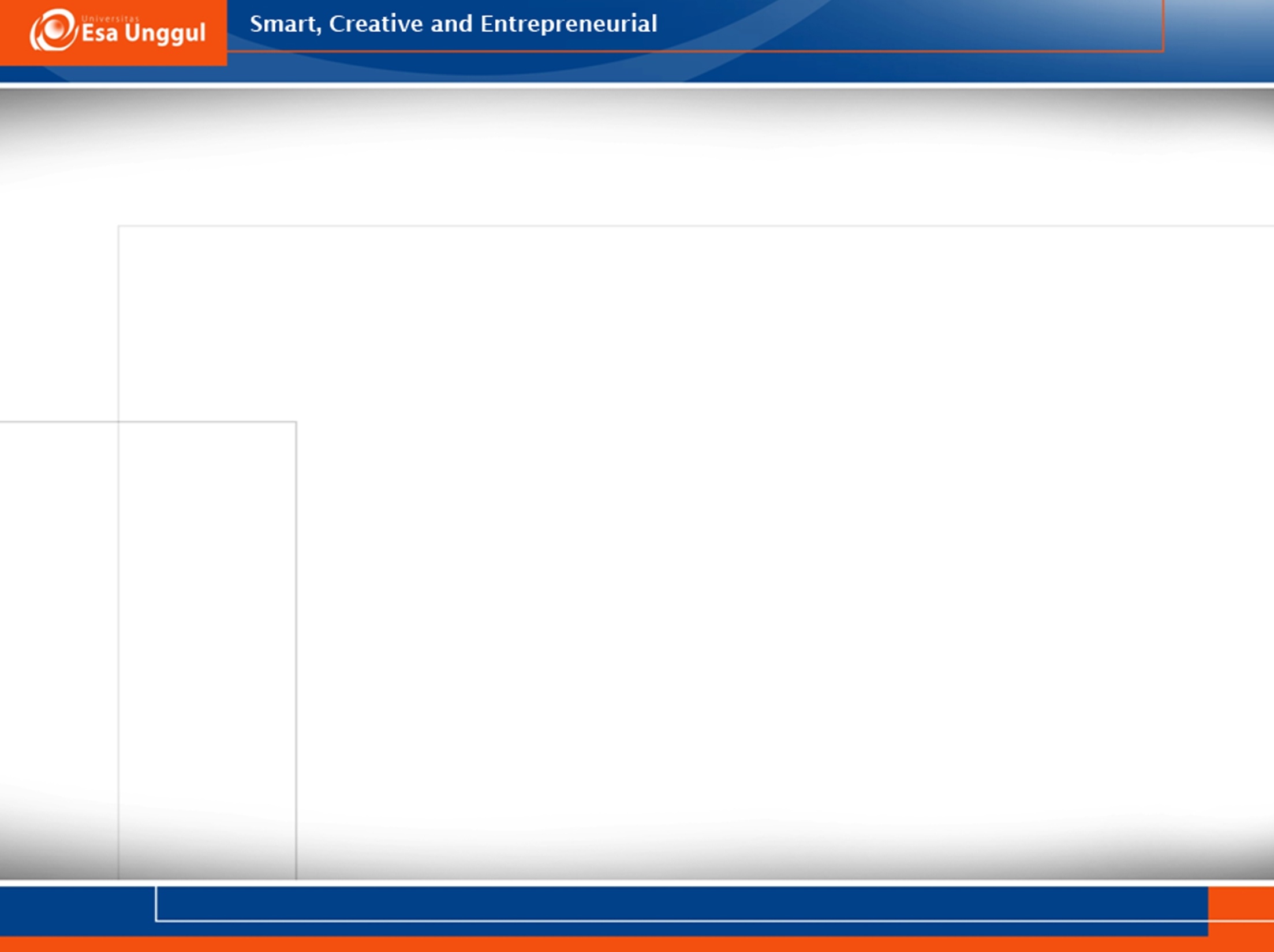 Penggunaan riset ilustratif
Studi terhadap komedian, badut, dan aktor mengilustrasikan penggunaan tes proyektif dan pendekatan psikodinamis. Studi itu mencoba memahami akar, motivasi, dan kepribadian orang-orang  mereka yg membuat orang tertawa dan orang yg menghibur orang lain melalui akting. 
Hasilnya? 
	1. Mereka ternyata sudah lucu, khususnya di sekolah, terlepas dari sedikitnya dukungan dari orang tua utk kelucuan mereka.
	2. Sejumlah motivasi memberikan kontribusi kpd keputusan mereka utk menjadi komedian.
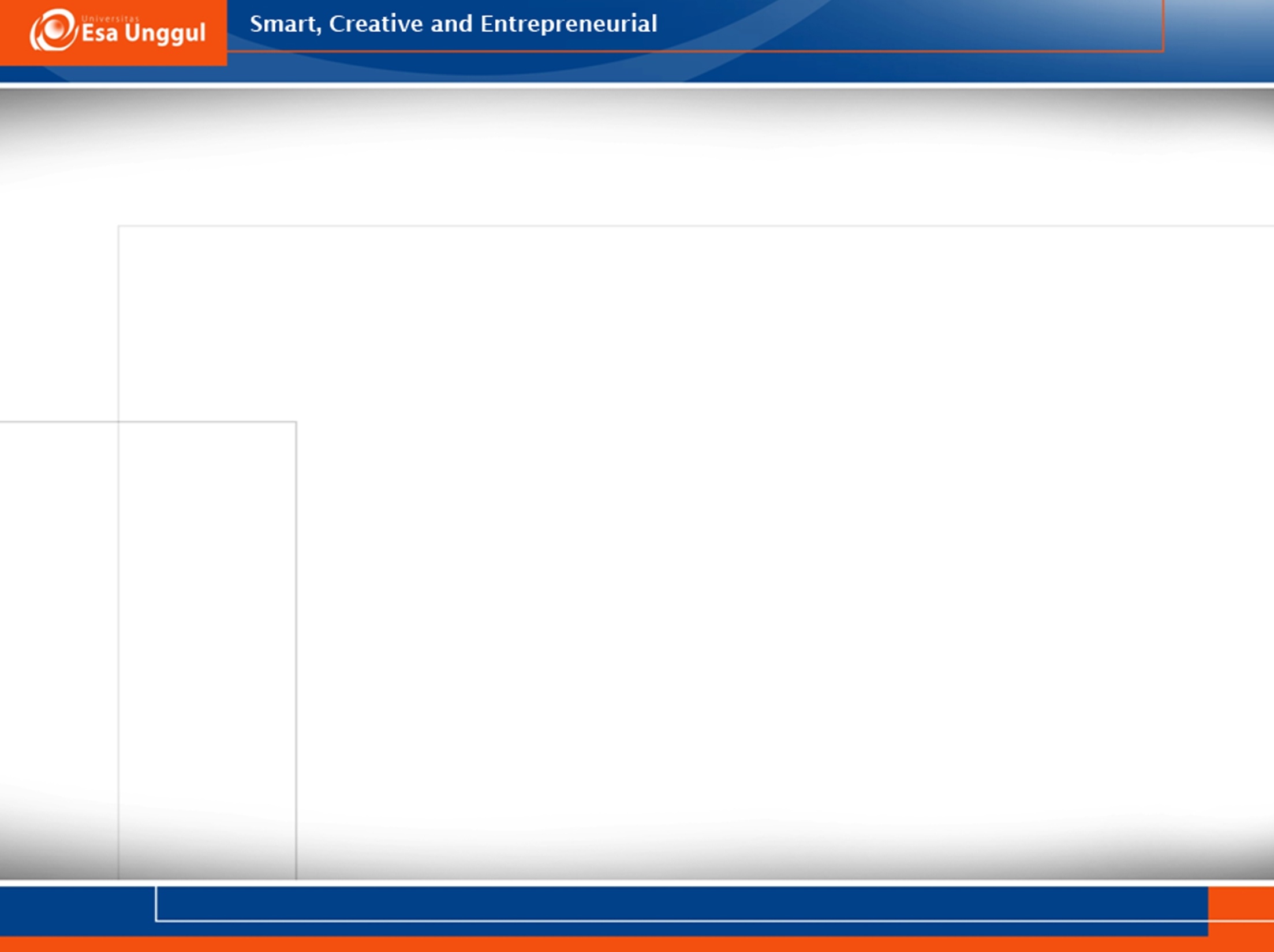 Sejumlah motivasi yg diindikasikan oleh data, antara lain:
Kekuatan. Kemampuan untuk mengontrol penonton dan membuat orang tertawa.
Keasyikan dg baik versus jahat dan presentasi positif akan diri. Motif utama komedian dalammenimbulkan kelucuan adalah untuk membutktikan bahwa mereka tidak jahat atau menjijikkan. Mereka terobsesi mempertahankan kebaikan dasar mereka.
Bersembunyi dan Penolakan. Humor biasanya digunakan untukmelarikan diri dari kesulitan dan sebagai layar untuk bersembunyi  ketika merasa malu atau inferior.
Anarki. Komedian meremehkan norma yg dapat diterima, tidak mensakralkan sesuatu, dan membuat semua dapat dijadikan bahan tertawaan.
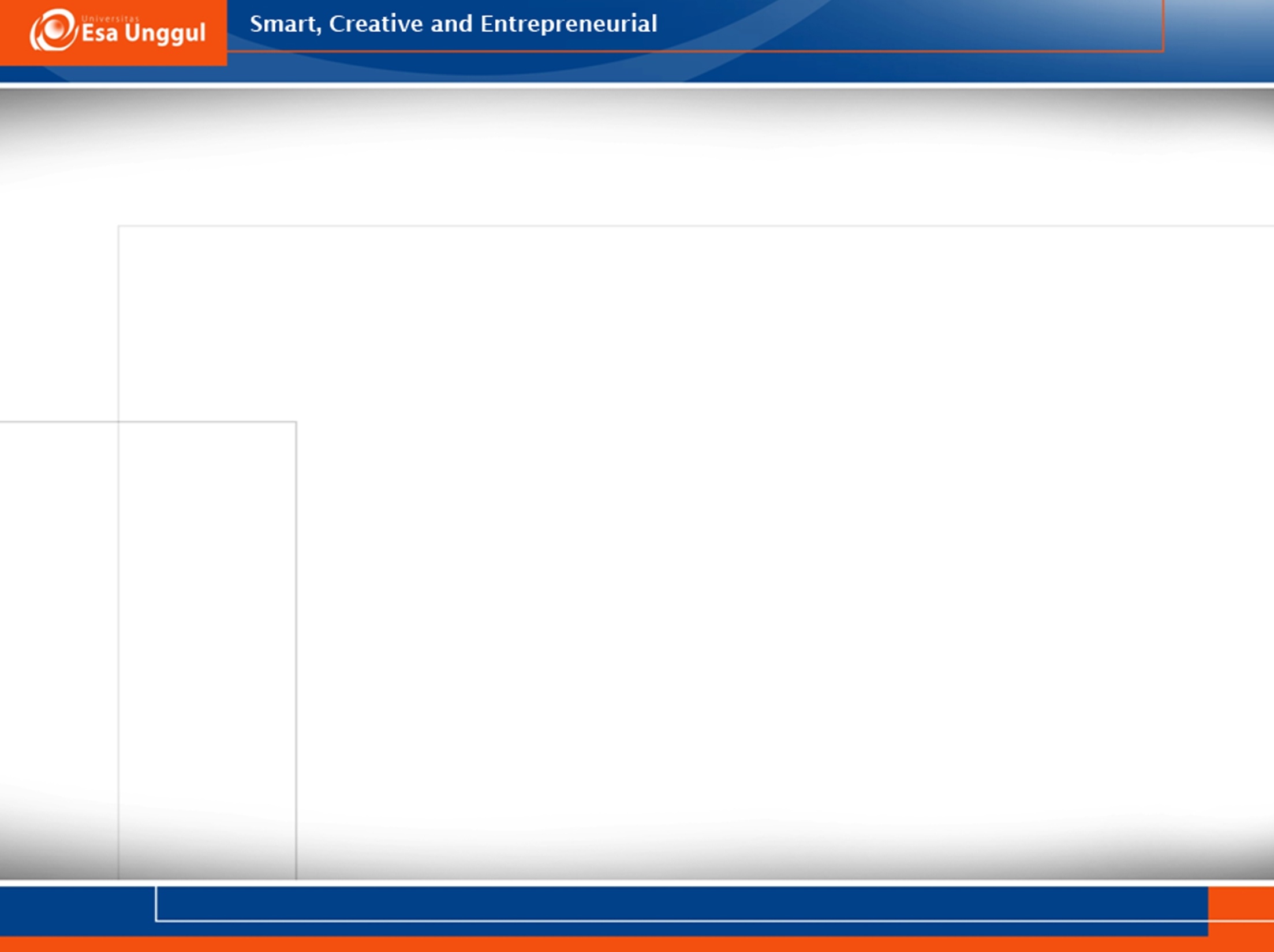 Pandangan Terkait Teori Psikoanalisis dan Perkembangan Terbaru
Dua tantangan awal bagi Freud
Alfred Adler & Carl G. Jung
Tekanan kultural dan interpersonal
Karen Horney & Harry Stack Sullivan
Teori Relasi Objek
Narsisme dan kepribadian narsis
Teori keterikatan dan relasi personal orang dewasa
Gaya keterikatan pada masa dewasa
Tipe ataukah dimensi keterikatan?
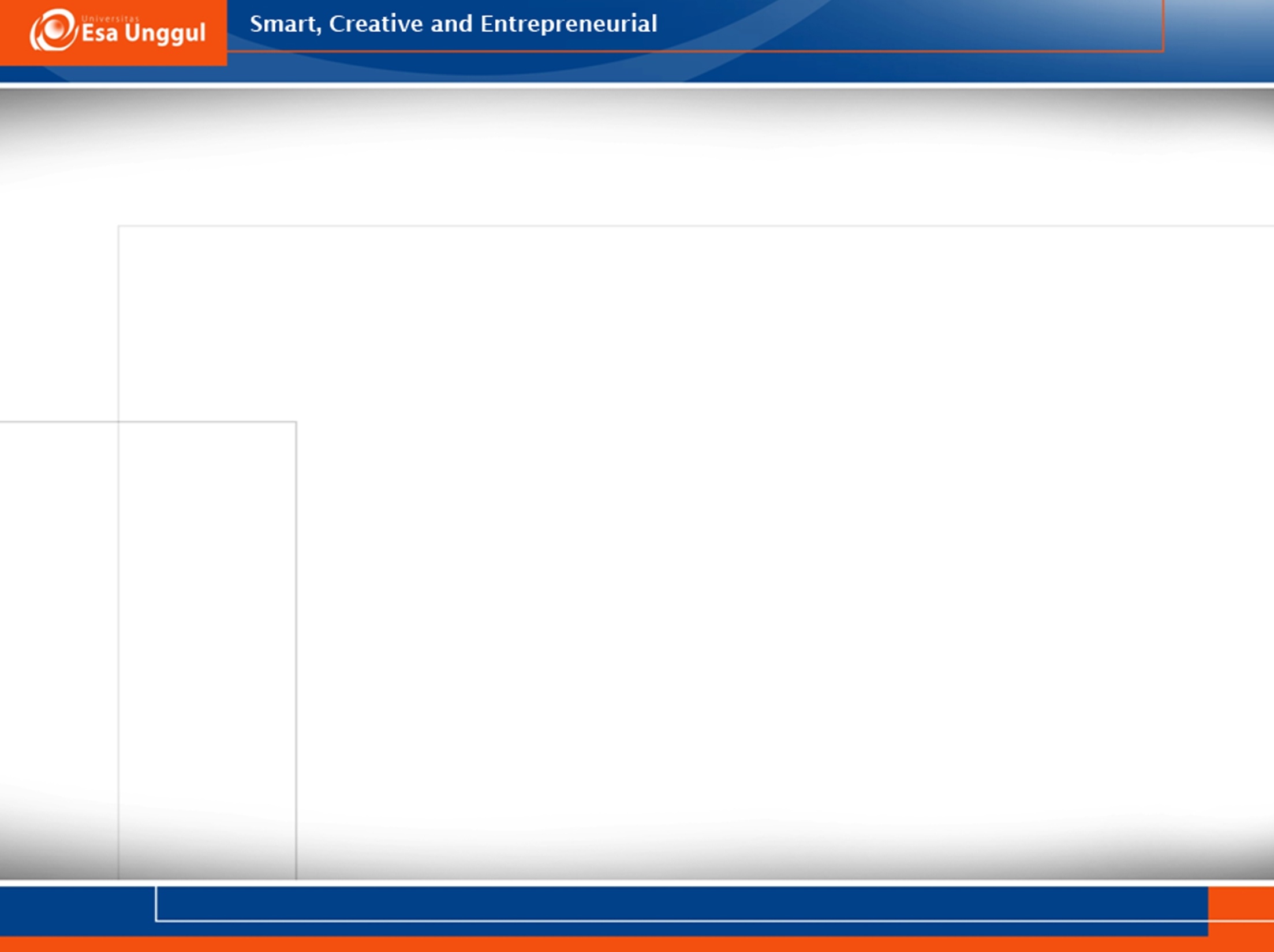 Alfred Adler (Psikologi Individual)
Konsep Teorinya.
Penekanan yg lebih besar pada dorongan sosial & pikiran sadar daripada dorongan insting seksual & proses bawah sadar  menjadi alasan perpisahan antara Adler dan Freud.
Konsep awal teorinya, Adler tertarik pd inferioritas organ dan bagaimana individu mengompensasi kelemahan itu.
Individu dg organ yg lemah mungkin mencoba mengompensasikan kelemahan itu dg membuat upaya istimewa utk menguatkan organ tersebut dan mengembangkan organ lain.
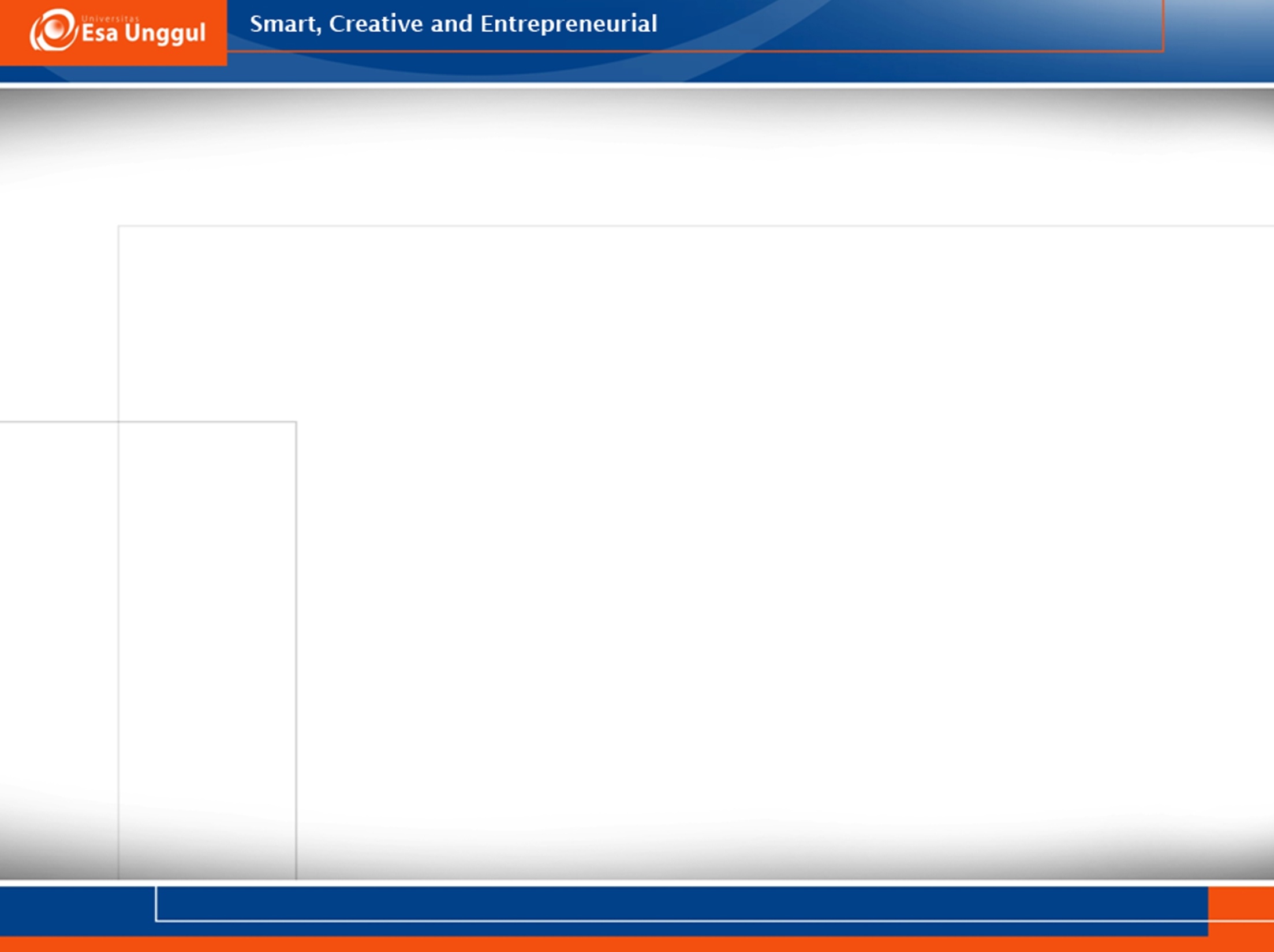 Struktur Kepribadian menurut Adler
Perasaan rendah diri dan kompensasi (Inferiority feeling and compensation)
Tujuan yang semu (Fictional finalism)
Berjuang untuk menjadi superior (Striving for superiority)
Minat sosial (Social Interest)
Gaya hidup (Style of life)
Aku yang kreatif (Creative self )
10/4/2017
wien/prib1/2016
11
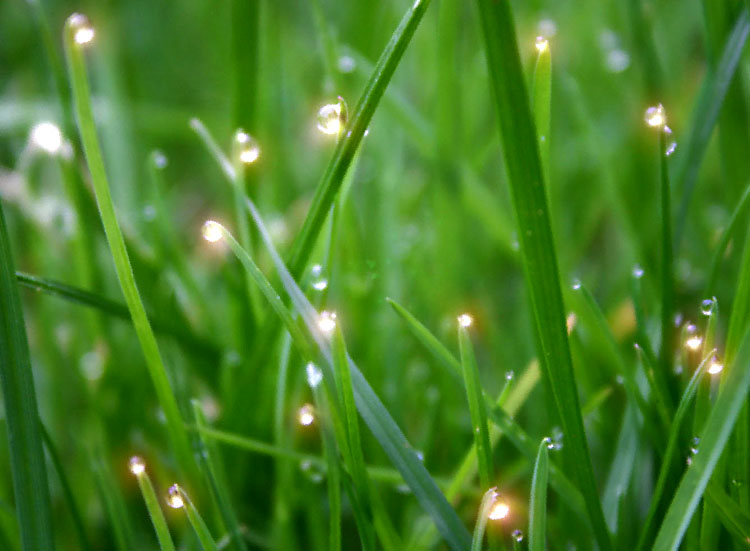 Proses / Dinamika Kepribadian menurut Adler
Innate striving force
				
				Physical deficiencies
	
				Feelings of inferiority
		
		Exaggerated feelings		normal feelings of incompletion

		   Personal gain				 social interest
	Personal superiority			       success
     Final goal dimly perceived		        final goal clearly perceived
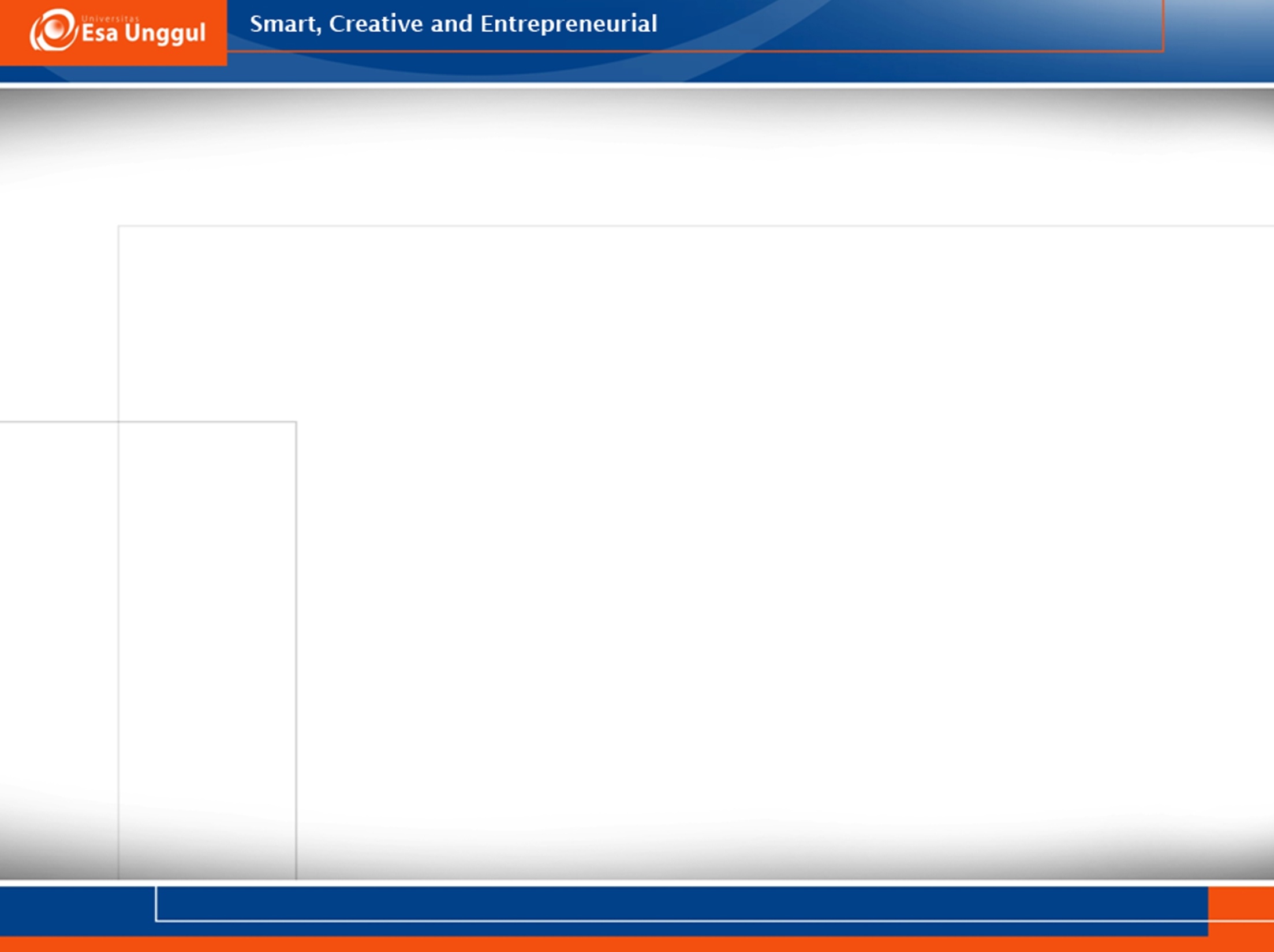 Pertumbuhan & Perkembangan Kepribadian menurut Adler
Kepribadian mulai terbentuk dan cenderung menetap sejak usia 5-6 tahun
3 pengaruh masa kanak-kanak yang menetap dalam suatu gaya hidup yang salah :
Perasaan rendah diri ( feeling of inferiority )
Pemanjaan ( pampering )
Pengabaian ( neglectful )
Adler mengembangkan teori urutan lahir, didasarkan pada keyakinan bahwa keturunan, lingkungan, dan kreatifitas lingkungan bergabung membentuk kepribadian.
10/4/2017
wien/prib1/2016
13
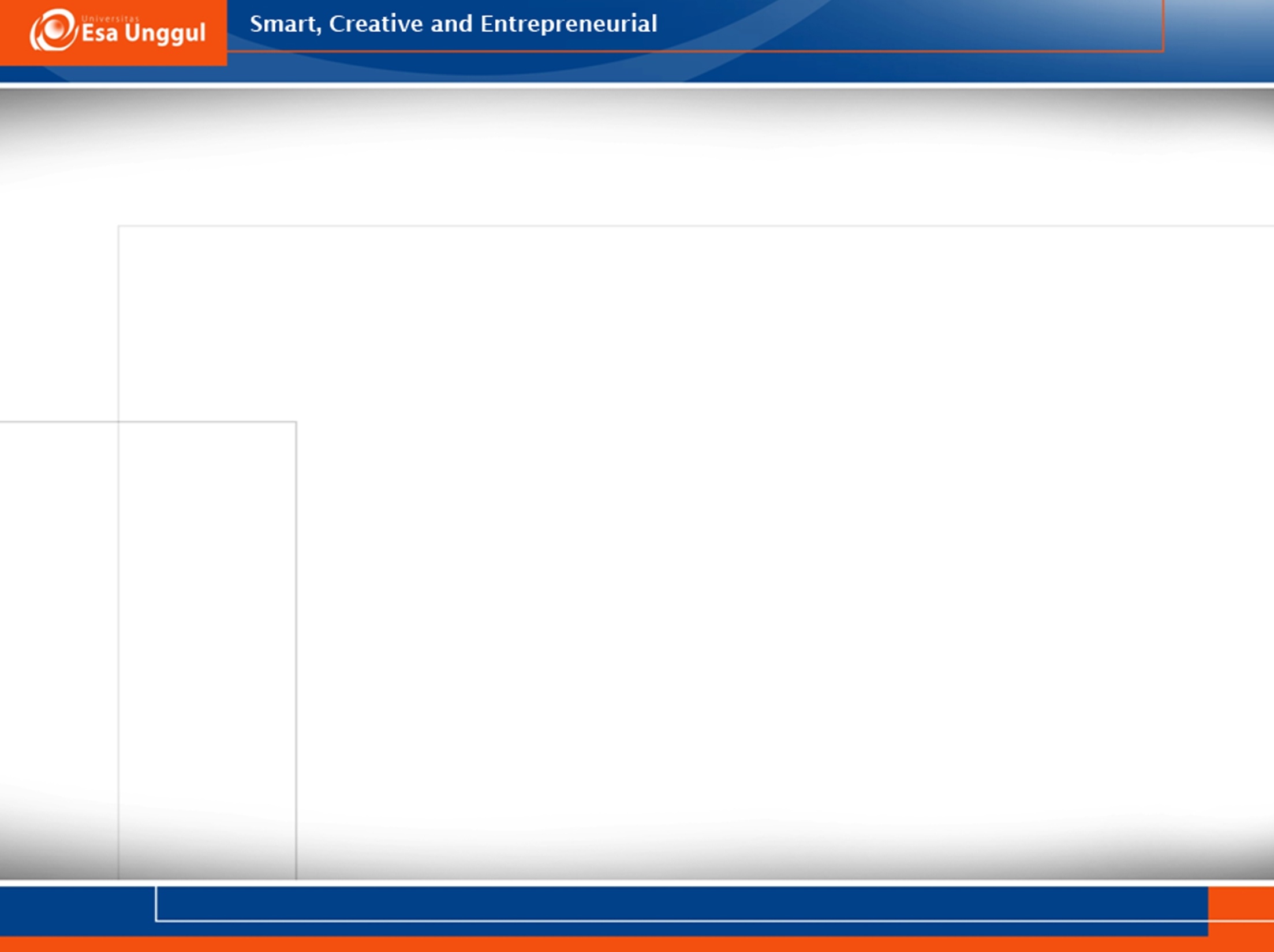 Perbedaan sifat anak sesuai dengan urutan kelahiran :
Anak pertama : menjaga, melindungi, pengatur yang baik, kecemasan tinggi, pengkritik
Anak kedua : motivasinya tinggi, suka bersaing, dapat bekerjasama, pemberontak, mudah putusasa.
Anak bungsu : ambisius, realistis, manja, tergantung pada orang lain
Anak tunggal : dewasa secara sosial, manja, ingin selalu menjadi pusat perhatian, perasaan kerjasama rendah, takut bersaing.
10/4/2017
wien/prib1/2016
14
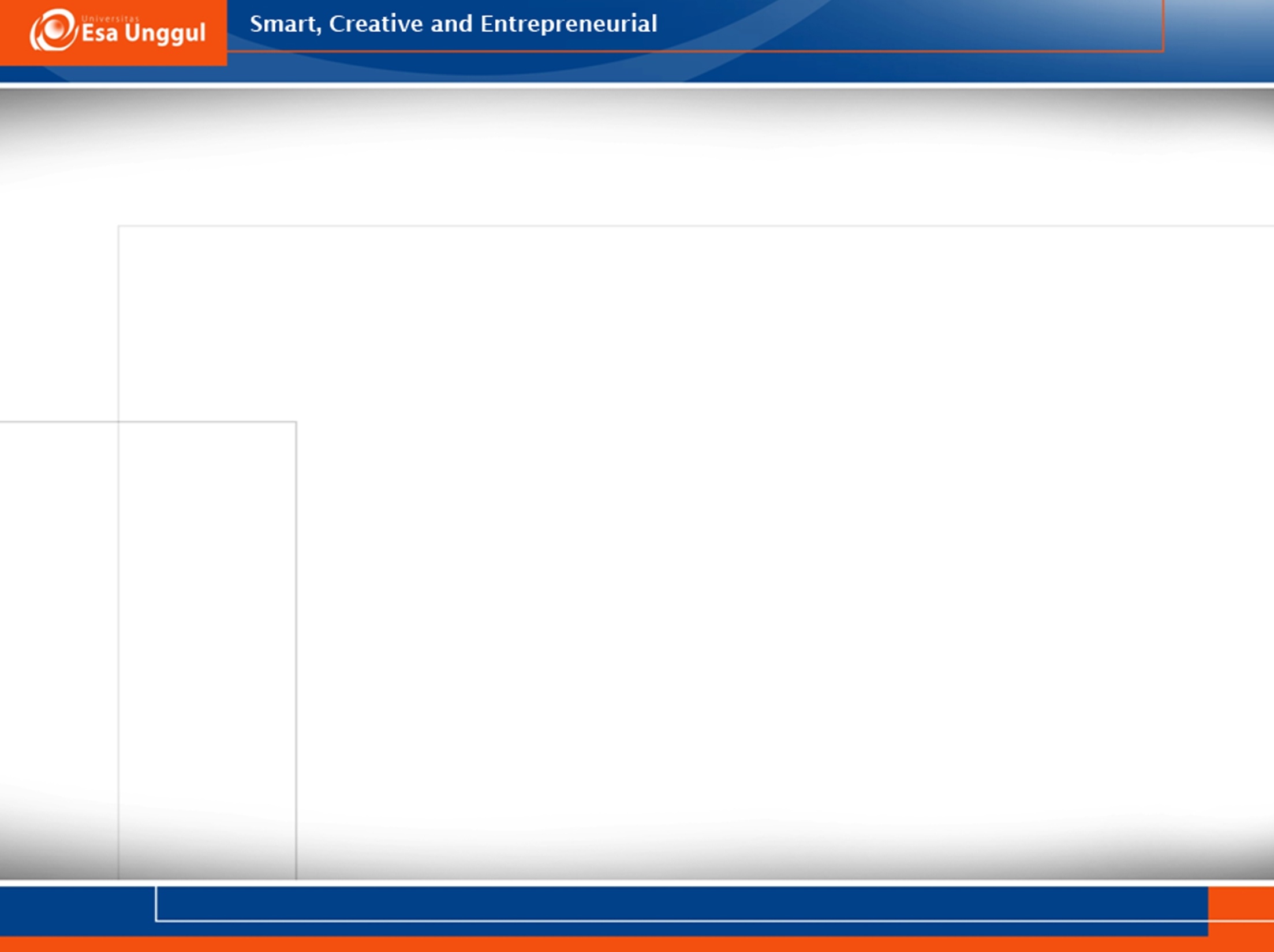 Psikopatologi menurut Adler
Psikopatologi merupakan akibat dari kurangnya keberanian, perasaan inferior yang berlebihan, dan minat sosial yang kurang berkembang. 
Akibatnya: Neurosis, Narkoba, Kenakalan remaja, Tindak kriminal, Bunuh diri, Prostitusi.

Gangguan tersebut ditandai oleh:
Memasang tujuan hidup yang terlalu tinggi
Hidup di dunianya sendiri
Gaya hidup yang kaku dan dogmatis
Tidak berkembangnya social interest secara maksimal.
10/4/2017
wien/prib1/2016
15
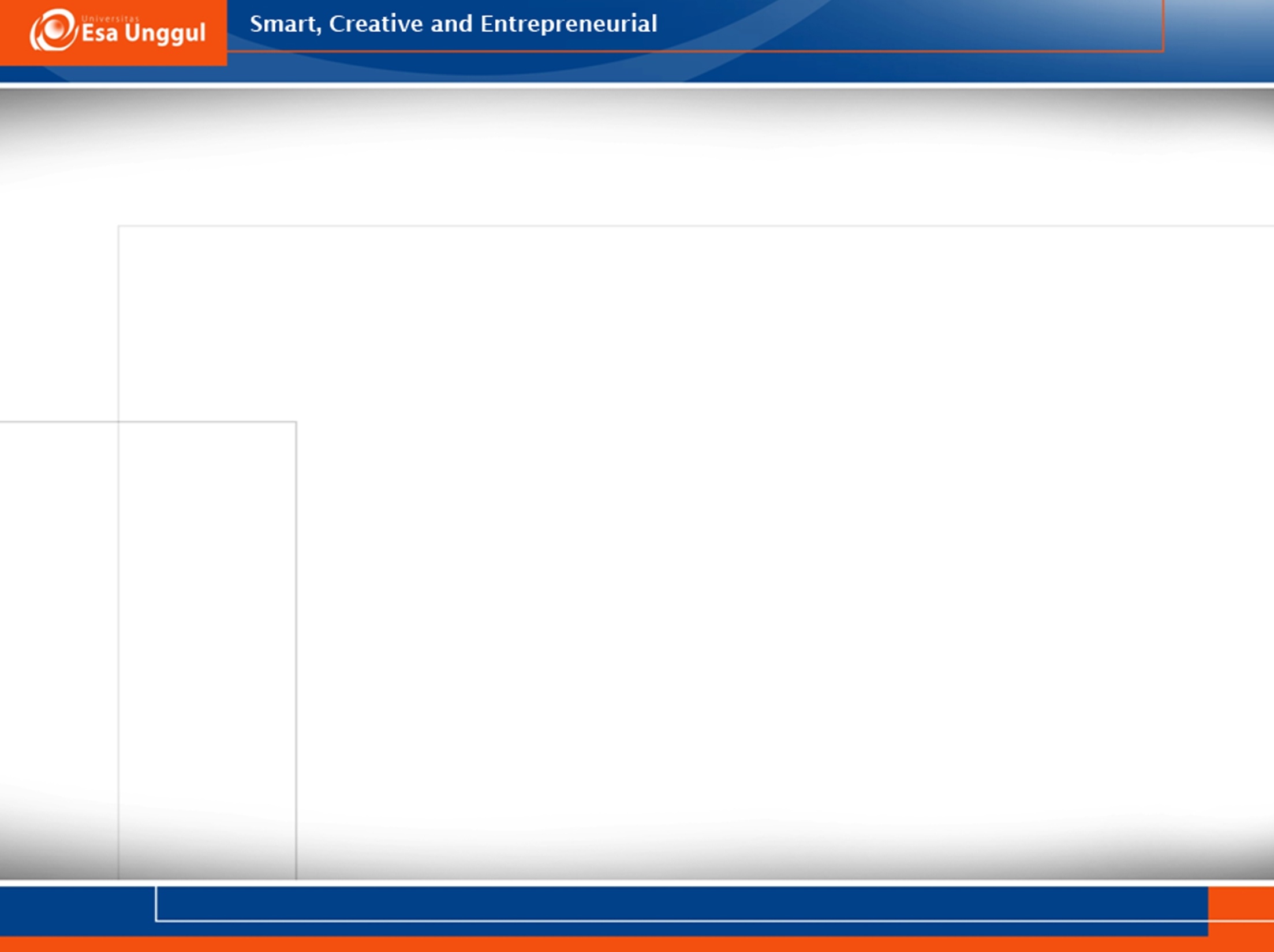 Perubahan Tingkah Laku menurut Adler
Tujuan utama psikoterapi: untuk meningkatkan keberanian, mengurangi perasaan inferior, dan mendorong berkembangnya minta sosial.
Individu dapat berubah karena adanya dorongan untuk mencapai tujuan / superiority.
Terkadang individu tidak mampu berubah, karena kebiasaan memandang segala sesuatu dari sudut tertentu yang bersifat beku, dan menganggapnya sebagai hukum alam, menekan kebebasan batin dan mendorong kearah ketidak beranian.
	Contohnya: 	Dengan mengatakan bahwa “ aku tidak mampu “.
	Untuk kepribadian sehat, hal itu perlu diubah menjadi “aku mampu”.
10/4/2017
wien/prib1/2016
16
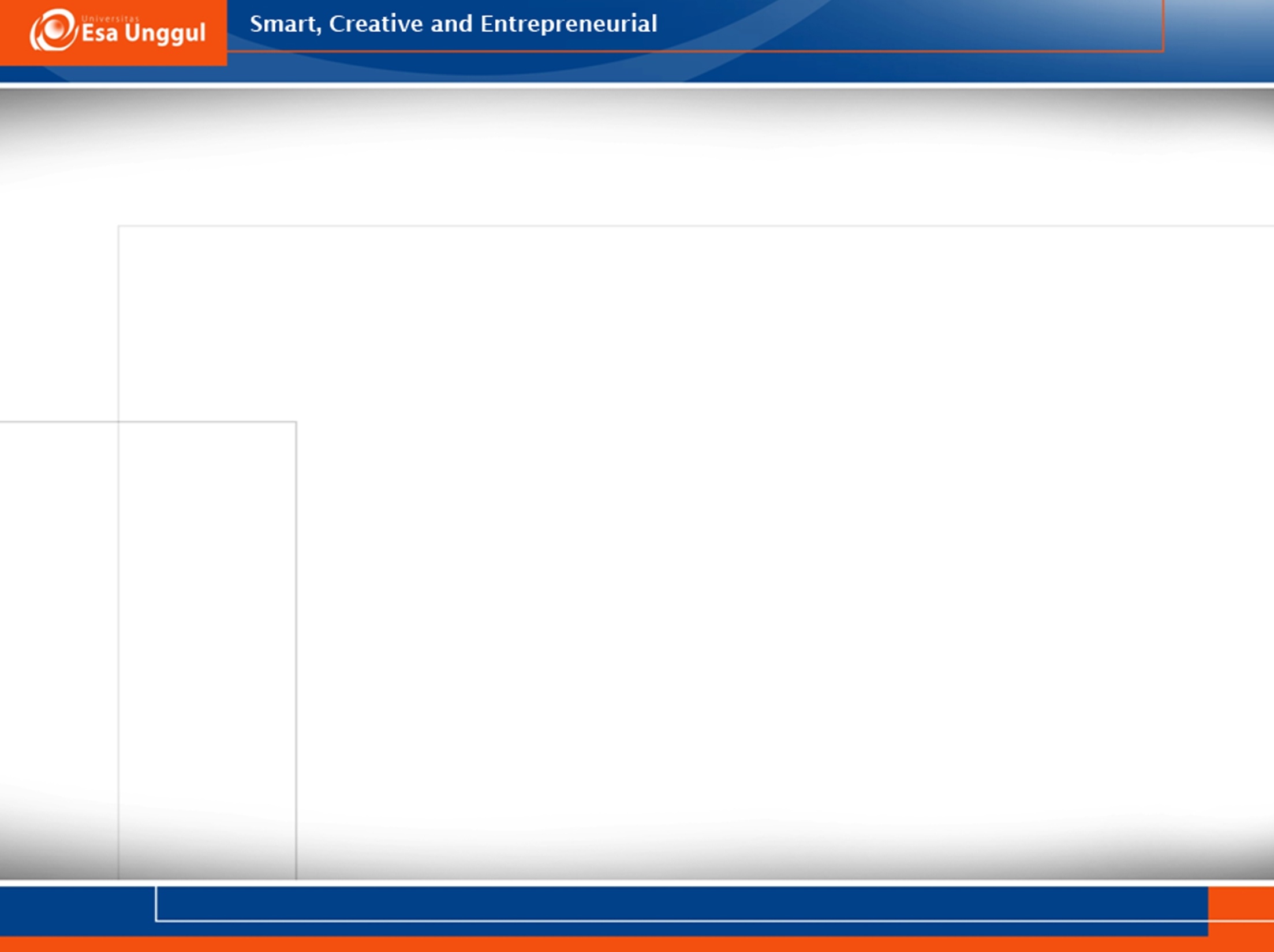 Carl Gustav Jung (Psikologi Analitis)
Berpisah dari Freud (beberapa tahun setelah Adler) akibat konflik profesional & personal. 

Alasan utama berpisah: reinterpretasi libido. Jung terganggu dg penekanan yg berlebihan terhadap seksualitas. Jung  memandang libido bukan sebagai insting seksual, tetapi sebagai energi kehidupan yg terkumpul.
10/4/2017
wien/prib1/2016
17
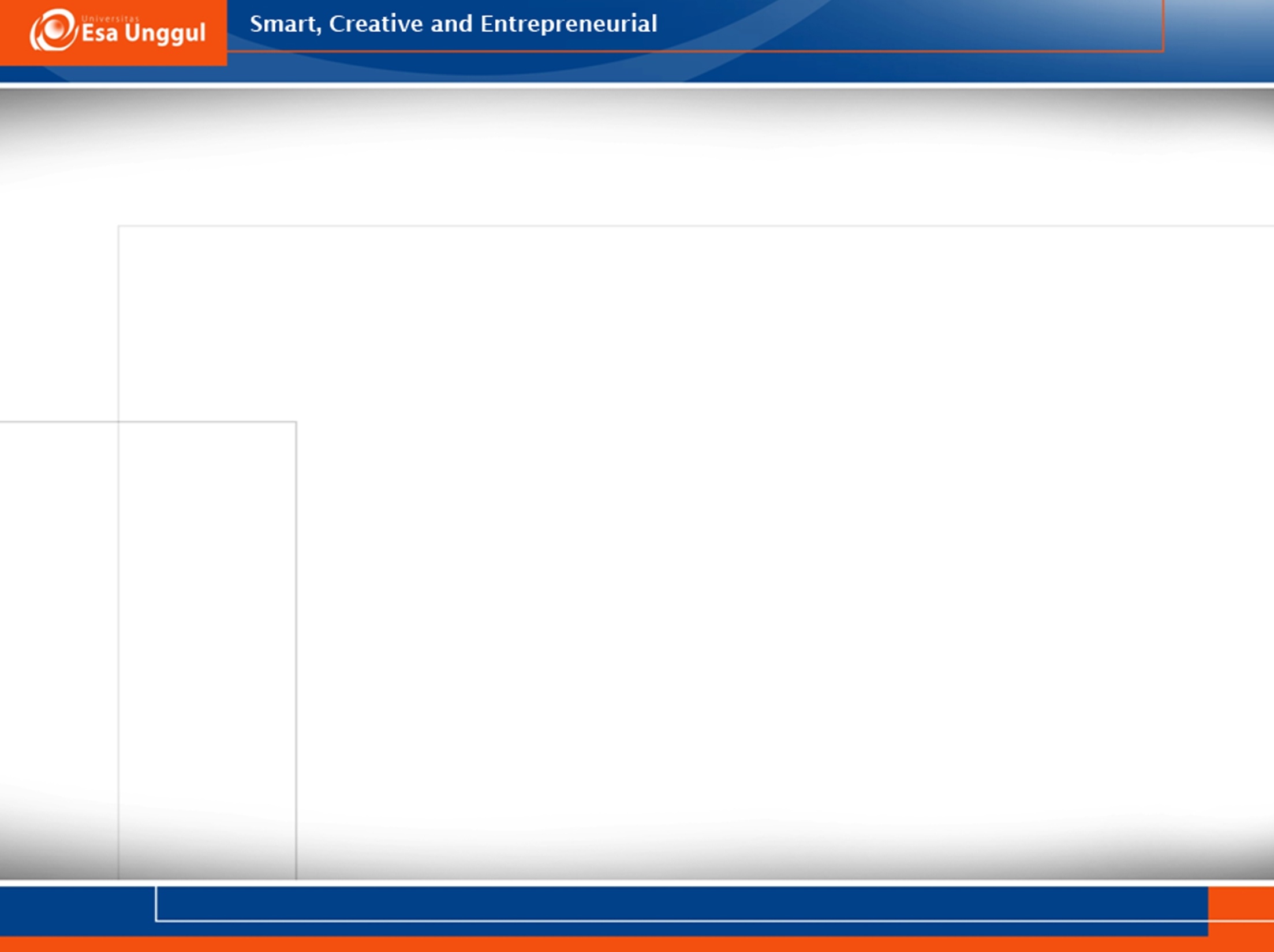 Carl Gustav Jung (Psikologi Analitis)
Jung menganggap Freud terlalu berlebihan menekankan pd ide bahwa perilaku individu saat ini merupakan pengulangan dari masa lalu dg dorongan instingtual & represi psikologis masa kanak-kanak yg kemudian diulang pd masa dewasa. 

Jung percaya bahwa perkembangan kepribadian juga ditandai oleh kecenderungan yg mengarah ke masa depan, mendapatkan identitas diri yg bermakna, dan menjalankan praktik religius untuk mempersiapkan kehidupan setelah mati.
10/4/2017
wien/prib1/2016
18
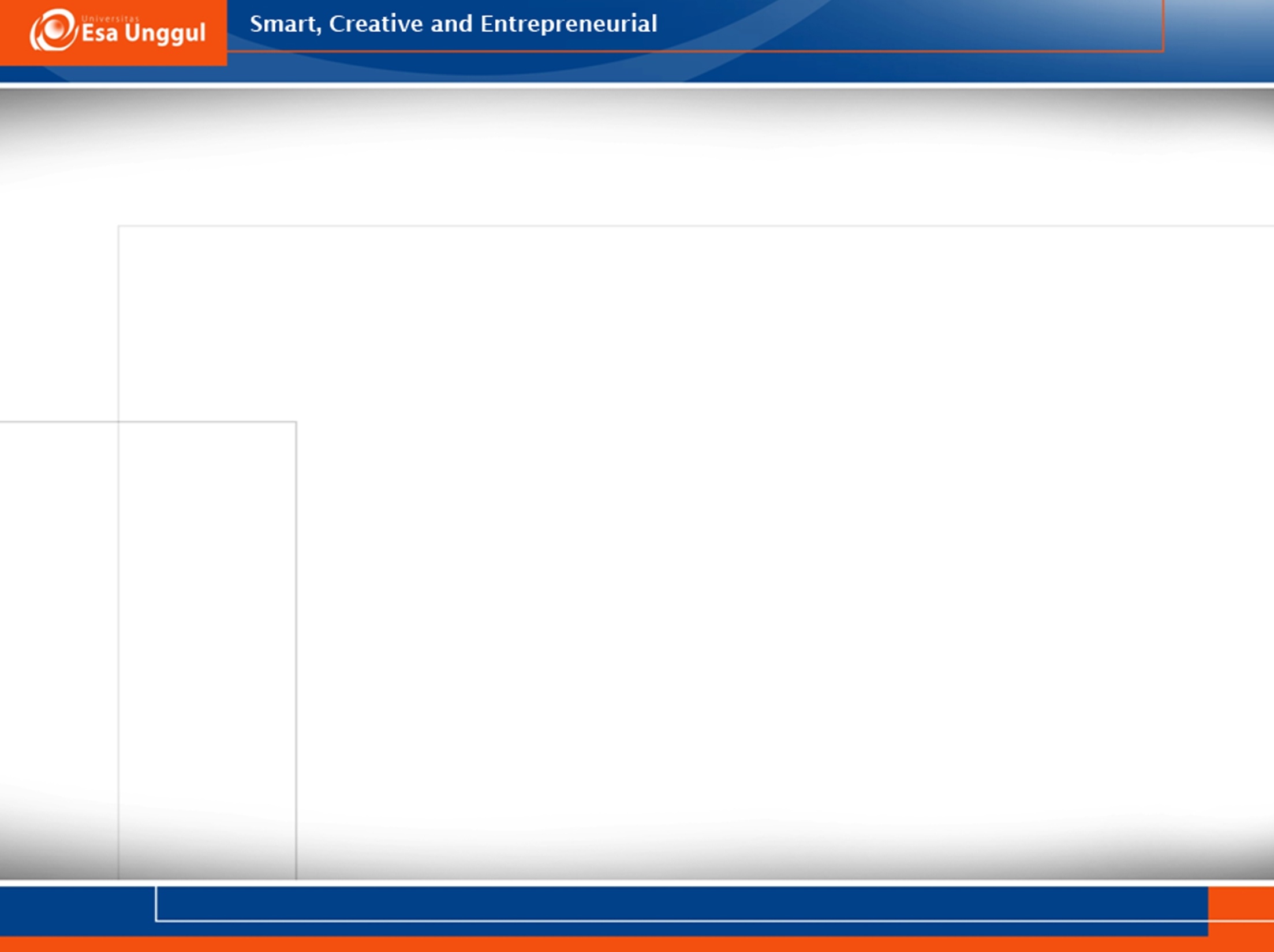 Struktur Kepribadian menurut Jung
10/4/2017
wien/prib1/2016
19
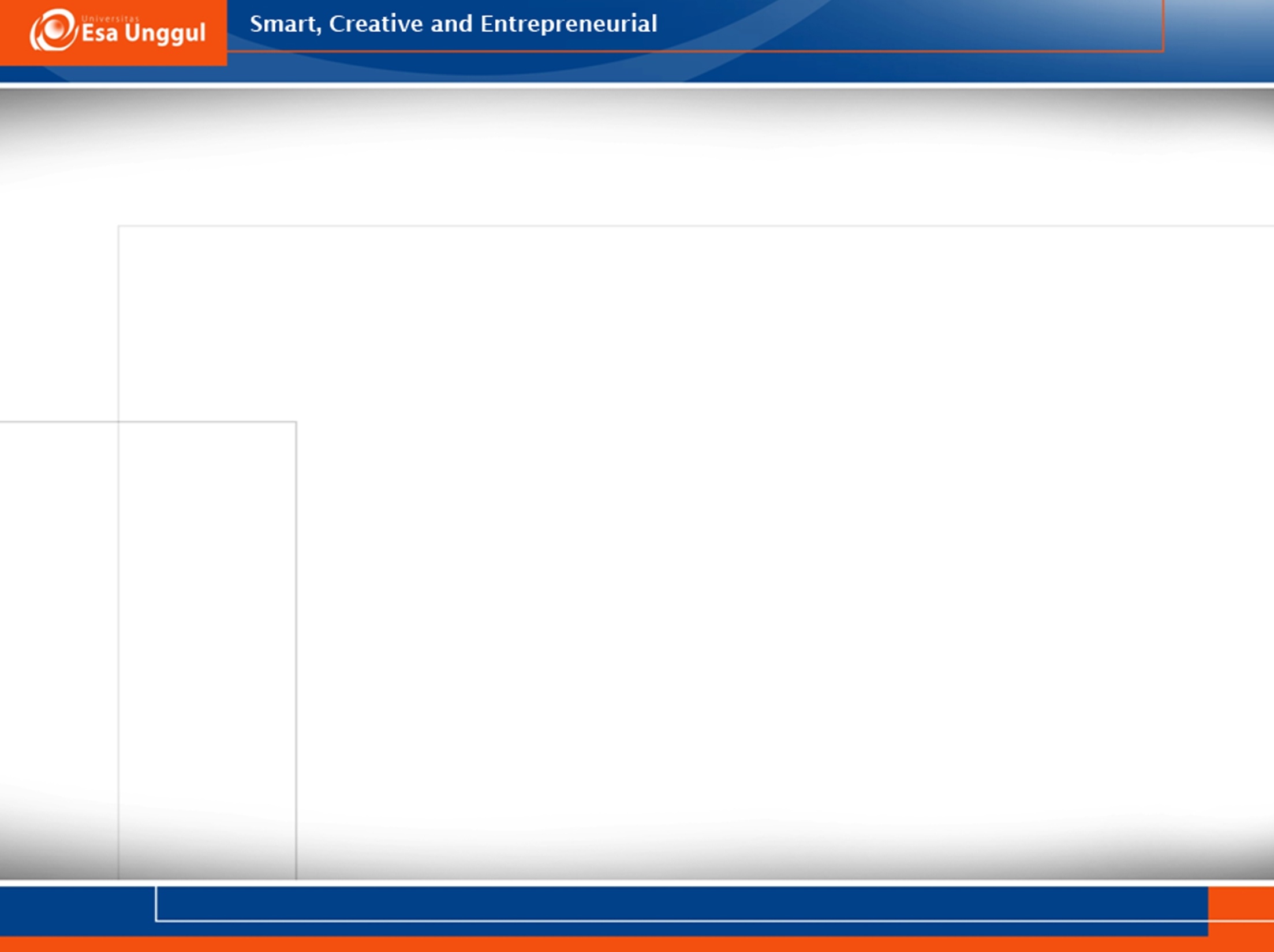 Ego
Ego merupakan jiwa sadar yang terdiri dari persepsi, ingatan, pikiran dan perasaan-perasaan sadar. 
Ego bekerja pada tingkat sadar. Dari ego lahir perasaan identitas dan kontinuitas seseorang. 
Ego seseorang adalah gugusan tingkah laku yang umumnya dimiliki dan ditampilkan secara sadar oleh orang-orang dalam suatu masyarakat. 
Ego merupakan bagian manusia yang membuat ia sadar pada dirinya.
10/4/2017
wien/prib1/2016
20
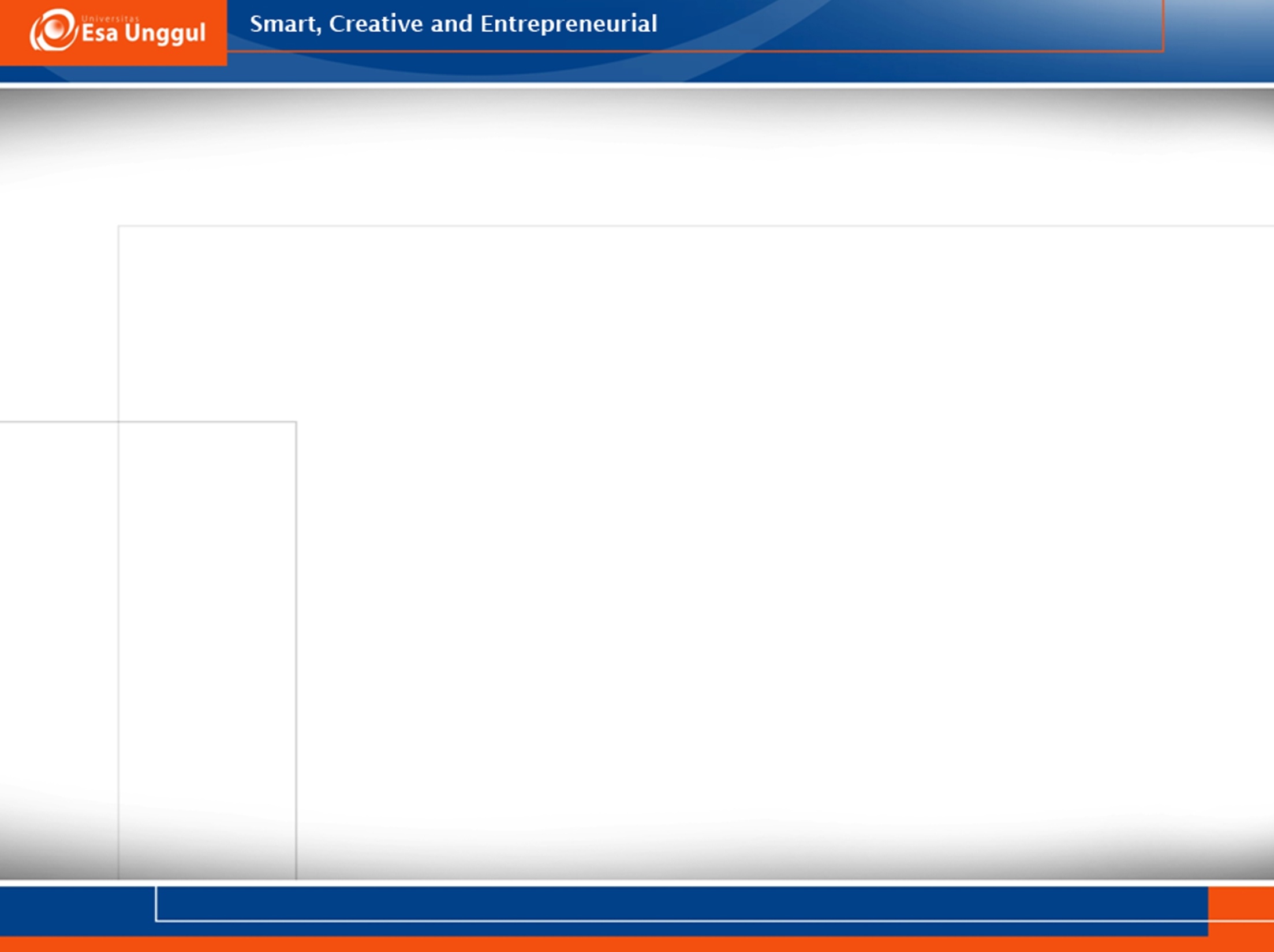 Personal Unconscious
Personal unconscious merupakan wilayah yang berdekatan dengan ego. 
Terdiri dari pengalaman-pengalaman yang pernah disadari tetapi dilupakan dan diabaikan dengan cara represi atau supresi. Pengalaman-pengalaman yang kesannya lemah juga disimpan kedalam personal unconscious. 
Terdiri dari kompleks-kompleks yaitu akmulasi dari kumpulan gagasan (pikiran, persepsi, ingatan) yang diwarnai dengan perasaan.
10/4/2017
wien/prib1/2016
21
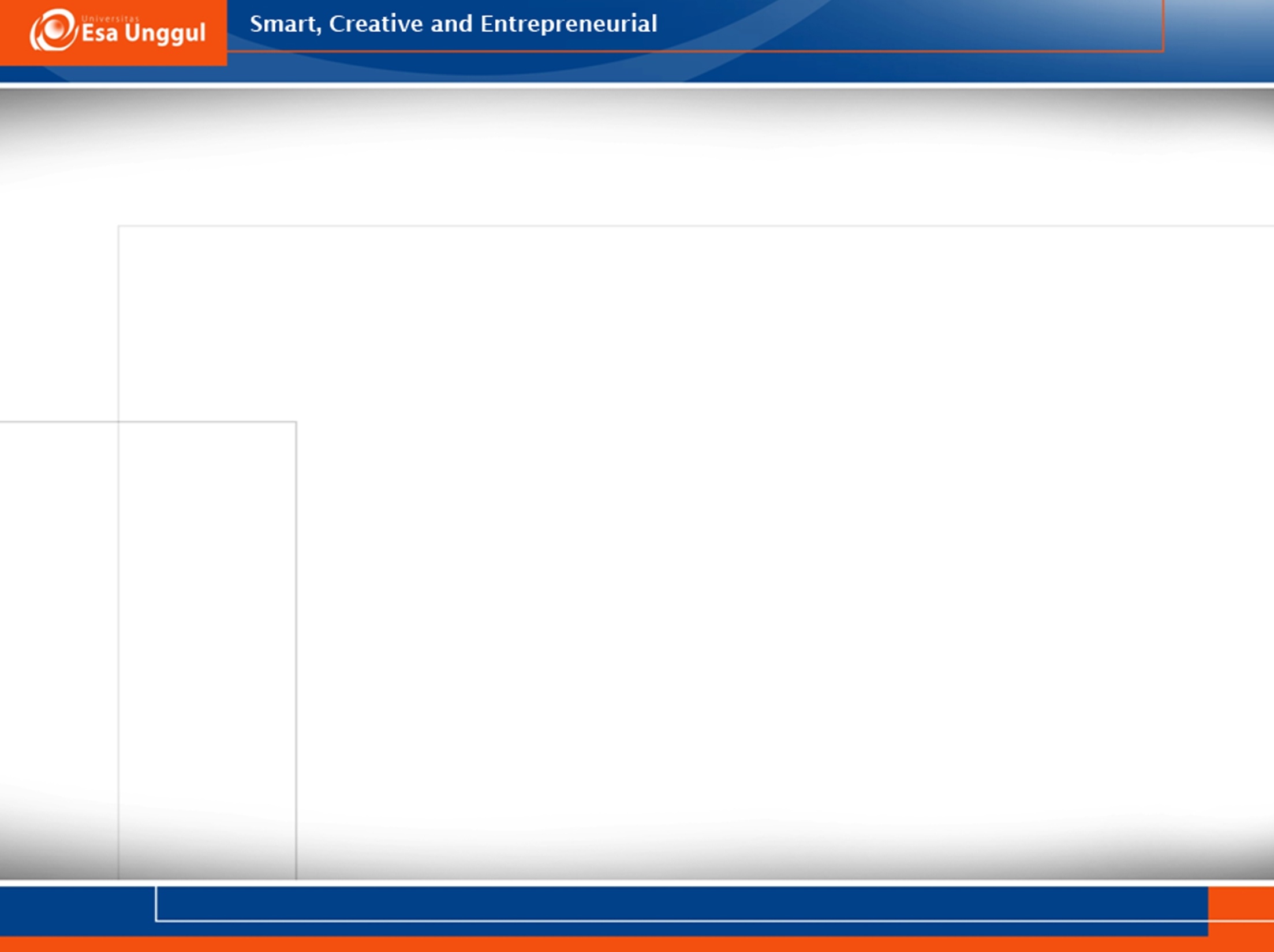 Collective Unconscious
Berisi ingatan laten hal-hal yang diwariskan dari masa lampau leluhur seseorang.
Dalam ketidaksadaran kolektif terdapat beberapa aspek yang mempengaruhi kepribadian yang disebut dengan arketipe.
Arketipe  adalah ingatan ras akan suatu bentuk pikiran universal yang diturunkan dari generasi ke generasi.
Arketipe merupakan imaji-imaji kuno yang berasal dari collective unconscious.
Empat arketipe yang penting dalam membentuk kepribadian seseorang adalah persona, anima & animus, shadow dan self.
10/4/2017
wien/prib1/2016
22
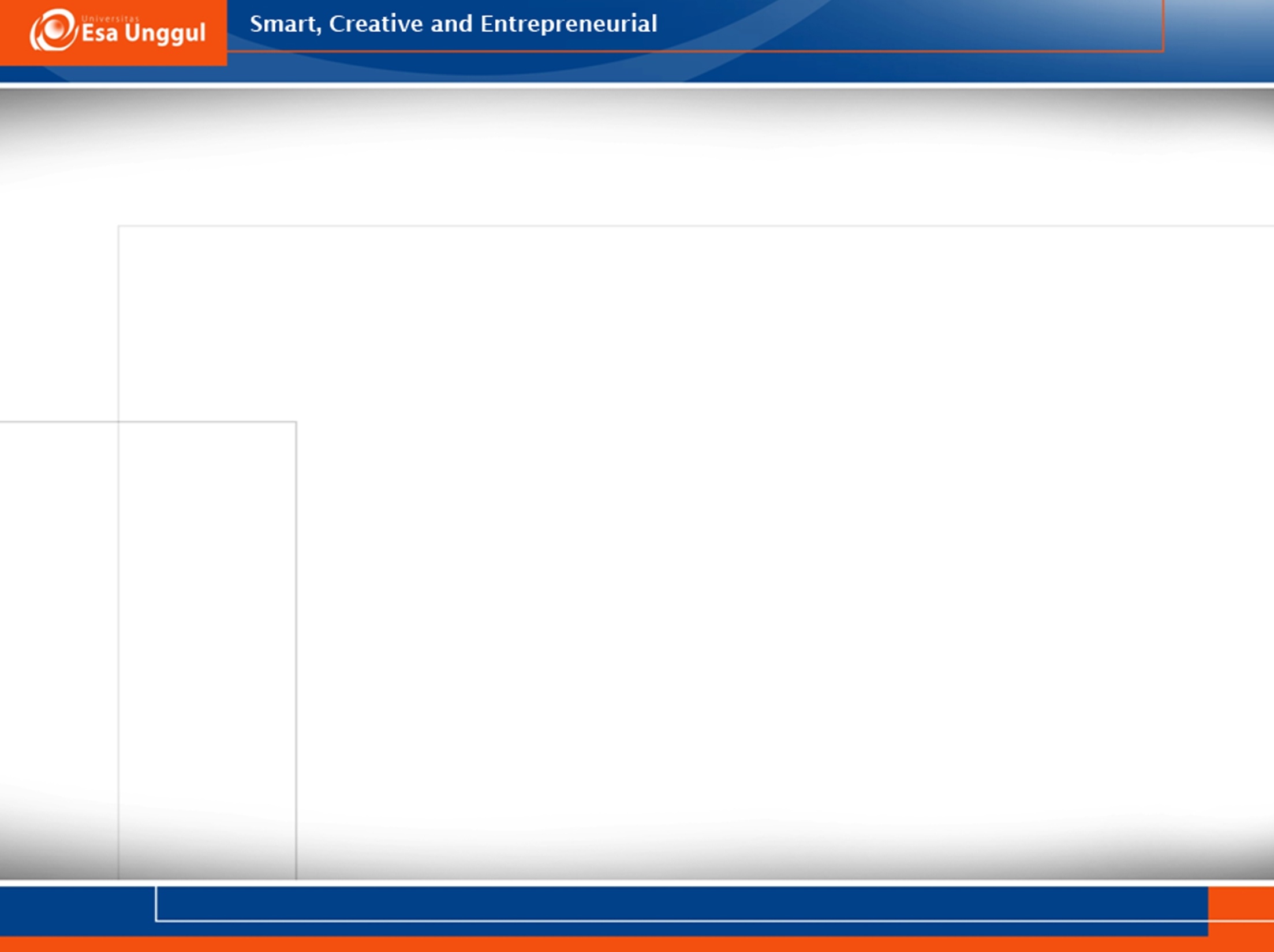 Persona
Merupakan wajah  kepribadian yang diperlihatkan kepada dunia luar. 
Peran yang kita mainkan selaras dengan harapan lingkungan.
Anima & Animus
Anima: arketipe sifat kewanitaan (feminine) pada laki-laki.
Animus: arketipe sifat kelelakian (masculine) pada perempuan.
Adanya anima dan animus, membuat laki-laki dan perempuan dapat saling memahami dan membina hubungan jangka panjang
10/4/2017
wien/prib1/2016
23
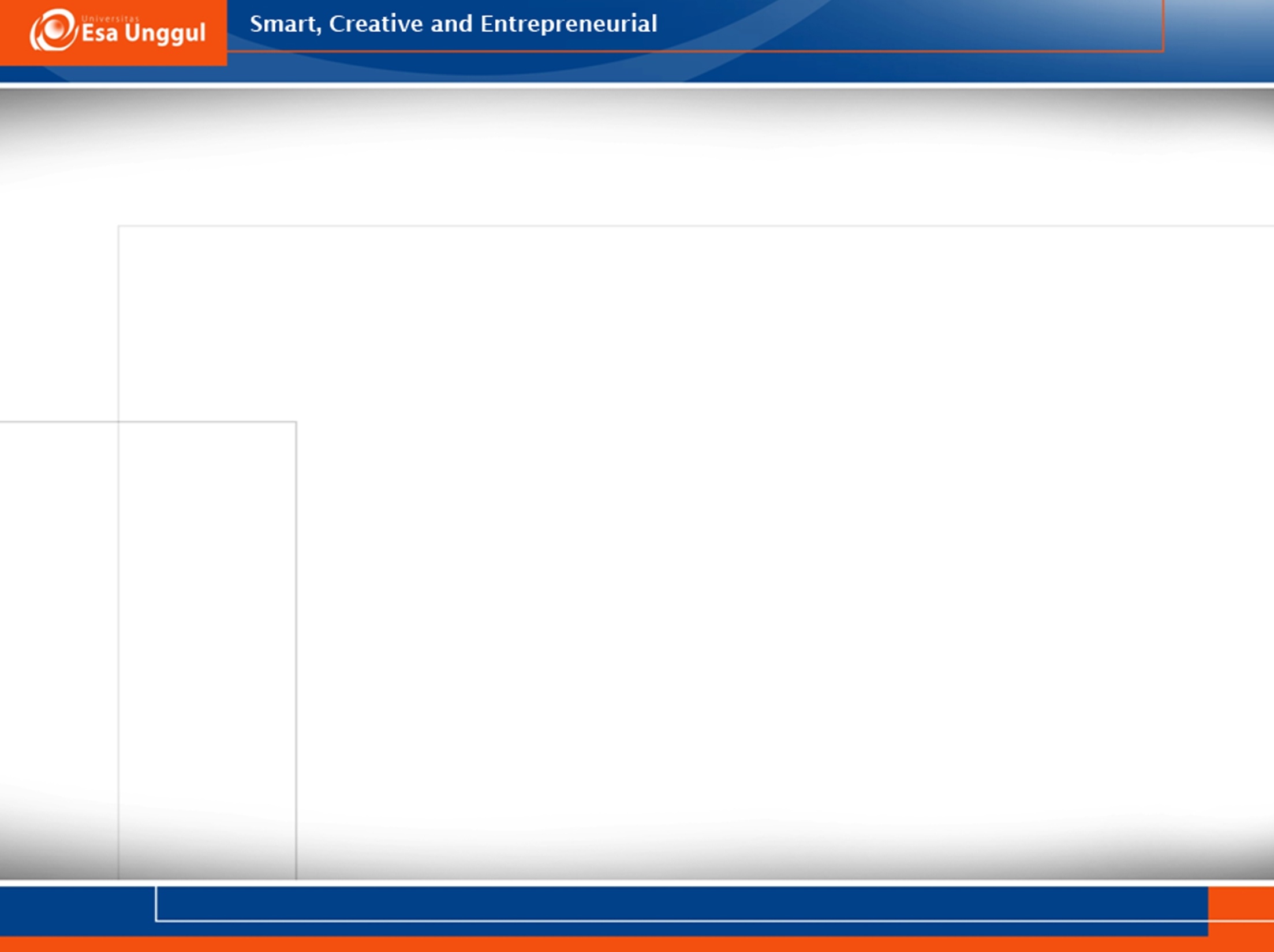 Shadow
Merupakan insting binatang yang diwarisi manusia dalam evolusinya dari bentuk-bentuk kehidupan yang lebih rendah ke bentuk yang lebih tinggi.
Arketipe kegelapan dan represi, mewakili kualitas2 pribadi yang ingin disembunyikan dari diri sendiri maupun orang lain.
Sisi gelap dan sisi yang tidak diterima dari kepribadian seseorang, motif dan kehendak yang memalukan.
10/4/2017
wien/prib1/2016
24
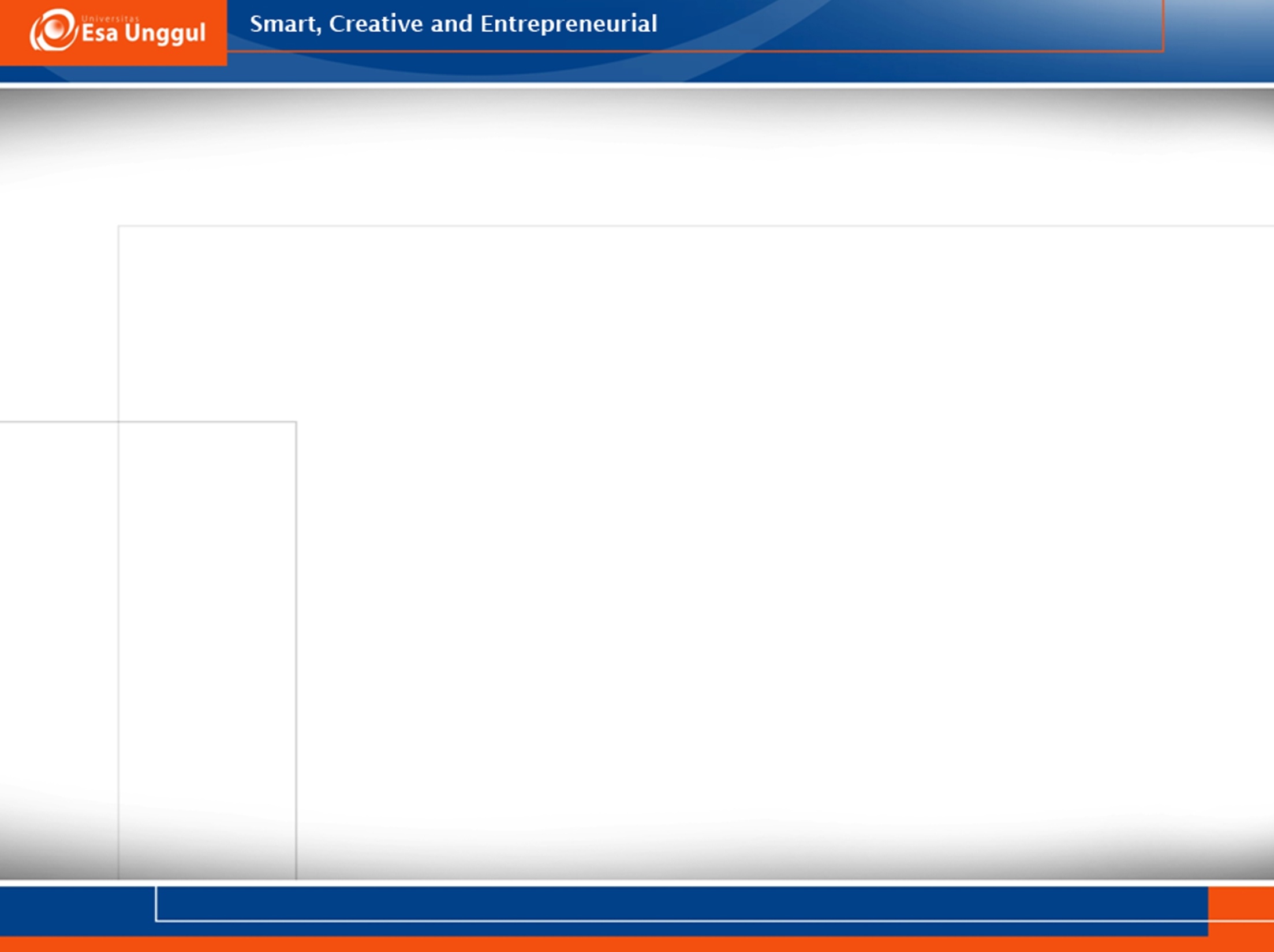 Self
Pusat dari keseluruhan kepribadian (baik kesadaran maupun  ketidaksadaran) 
Self dikatakan sebagai arketipe dari semua arketipe karena ia menyatukan semua arketipe untuk berproses menuju self realization.
10/4/2017
wien/prib1/2016
25
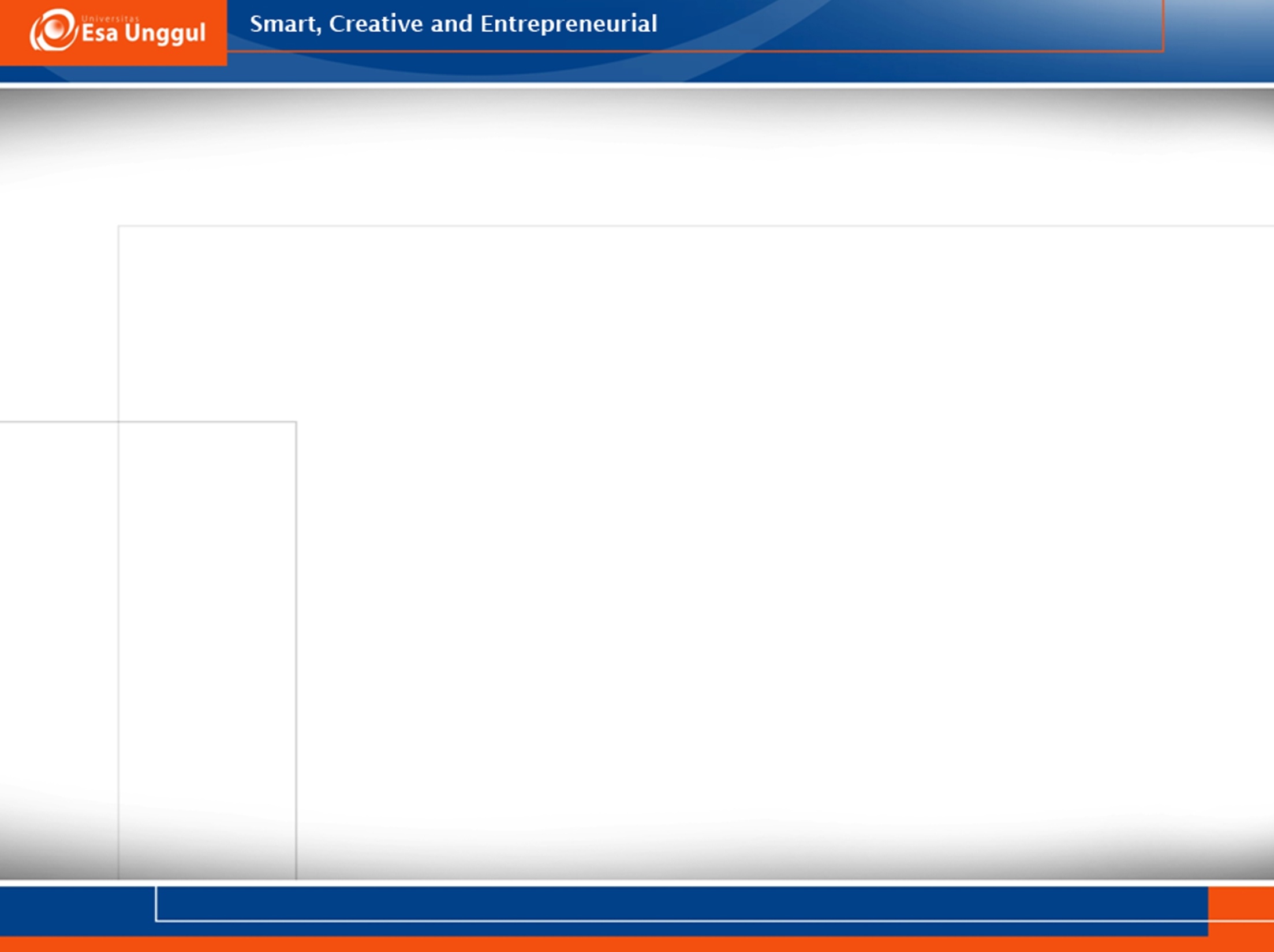 Proses/Dinamika Kepribadian menurut Jung
Dinamika terjadi karena adanya pembagian energi psikis yang berasal dari pengalaman individual dan menggerakkan berbagai aktivitas berpikir, berkeinginan, dll.
10/4/2017
wien/prib1/2016
26
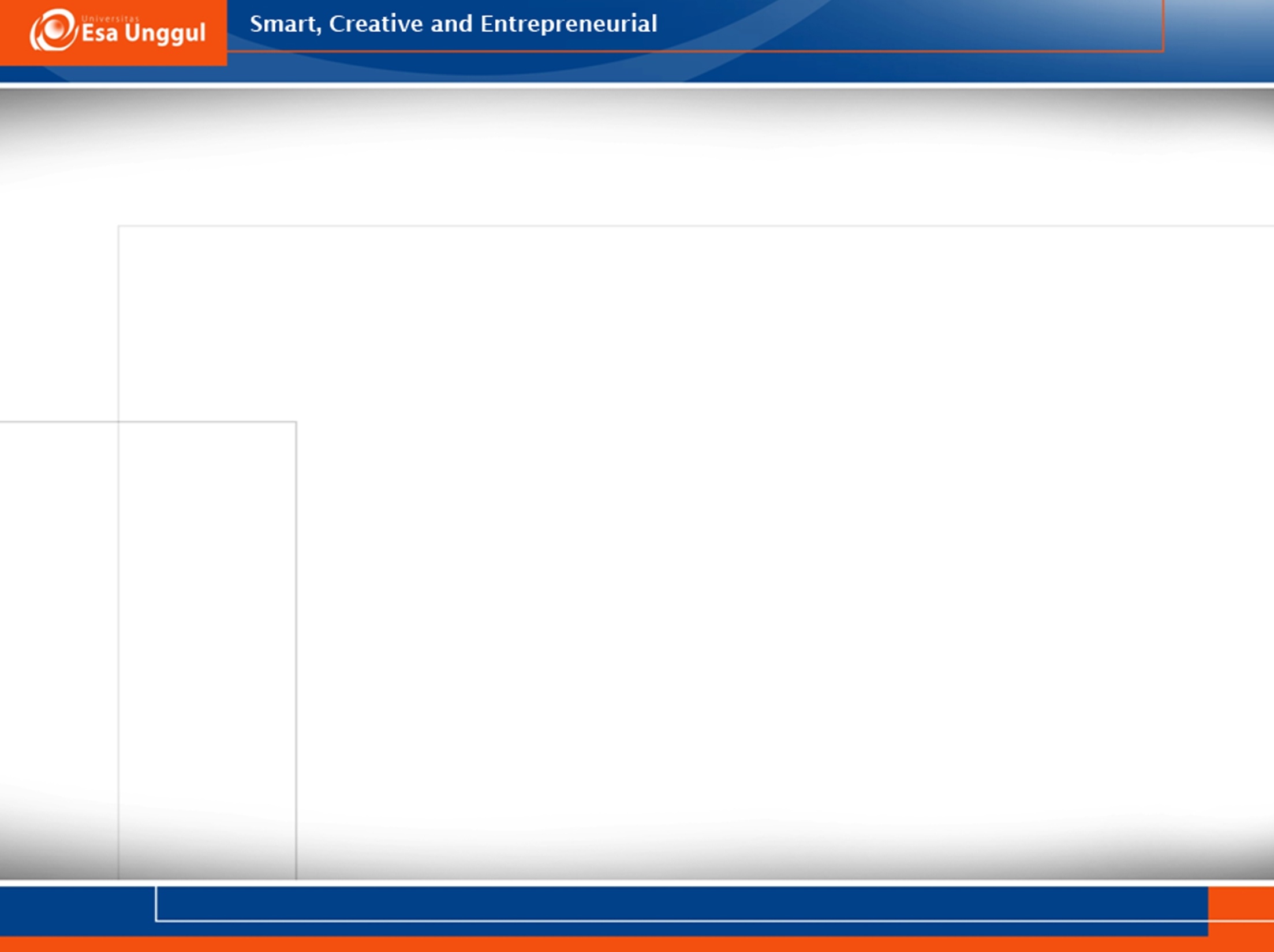 Konsep energi psikis
Fisik dapat mempengaruhi psikis, dan sebaliknya
Prinsip kebalikan: Polaritas/ kebalikan energi psikis dan fisik merupakan penggerak utama perilaku. Tanpa polaritas tidak ada energi.
Prinsip ekuivalensi: energi tidak hilang tapi berpindah dari satu bagian ke bagian lain
Prinsip entropi: dalam diri terdapat kecenderungan menuju keseimbangan. Energi mengalir dari yang lebih kuat ke yang lebih lemah
10/4/2017
wien/prib1/2016
27
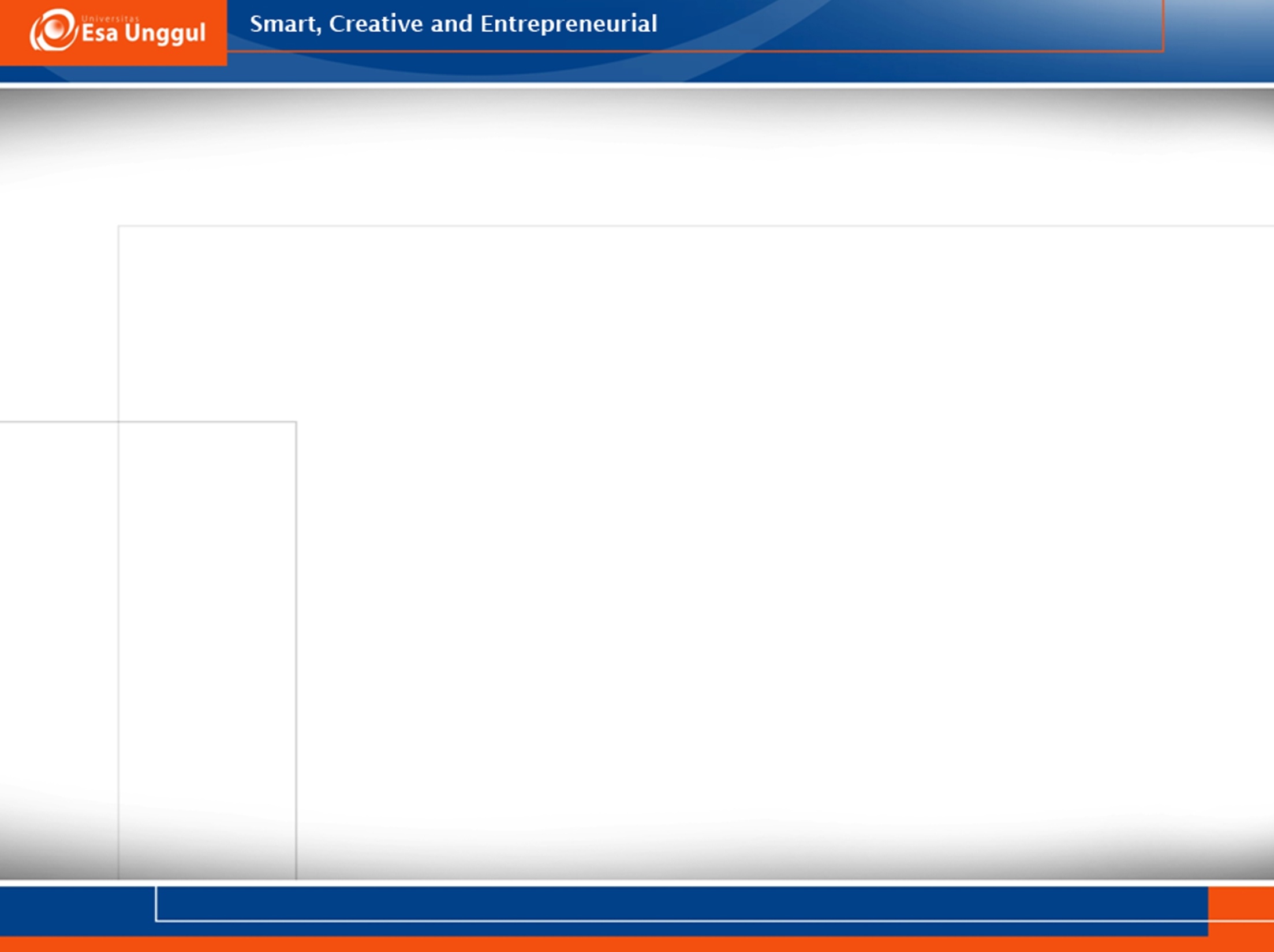 Fungsi Psikis
10/4/2017
wien/prib1/2016
28
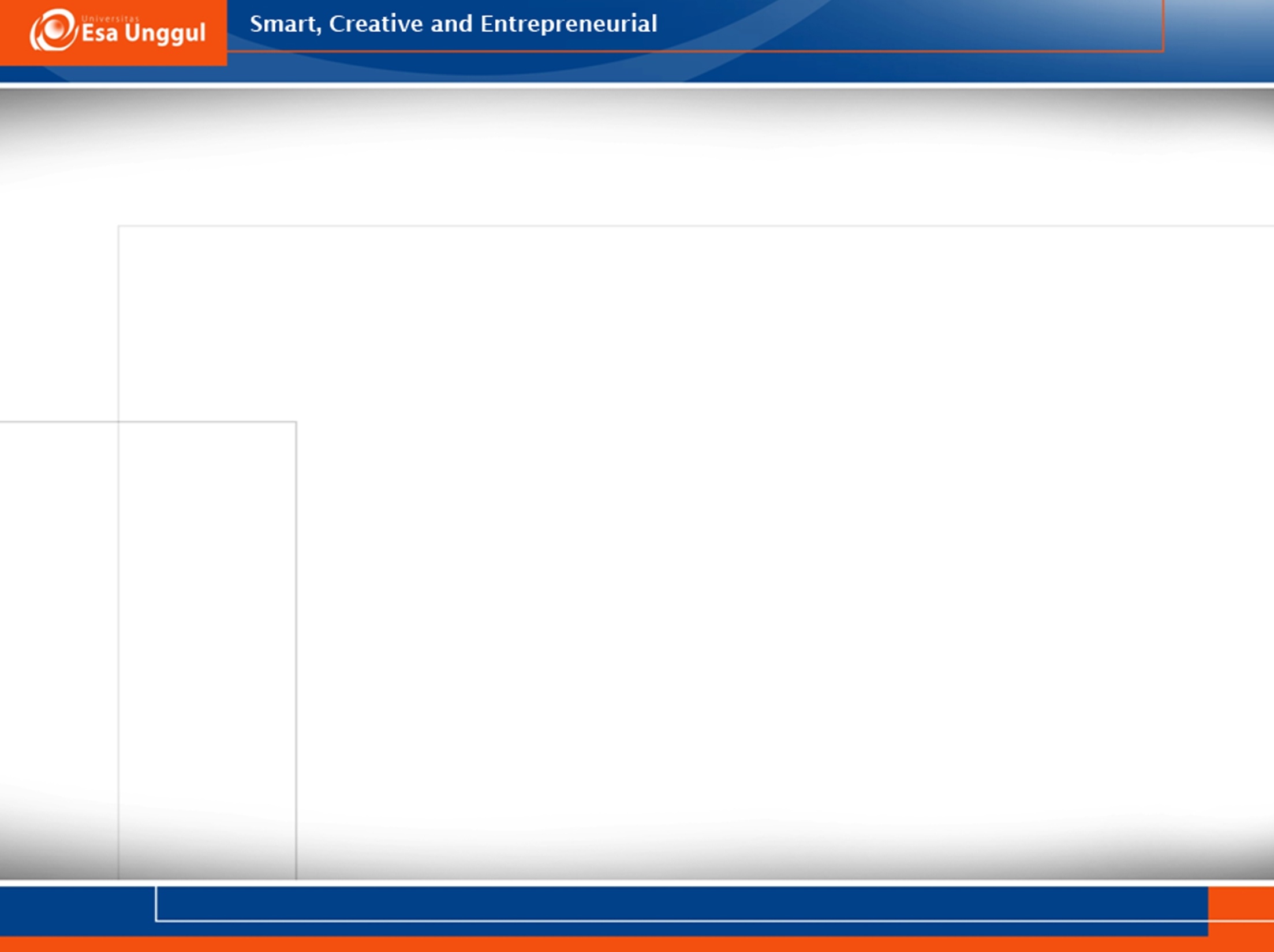 Tipe kepribadian
10/4/2017
wien/prib1/2016
29
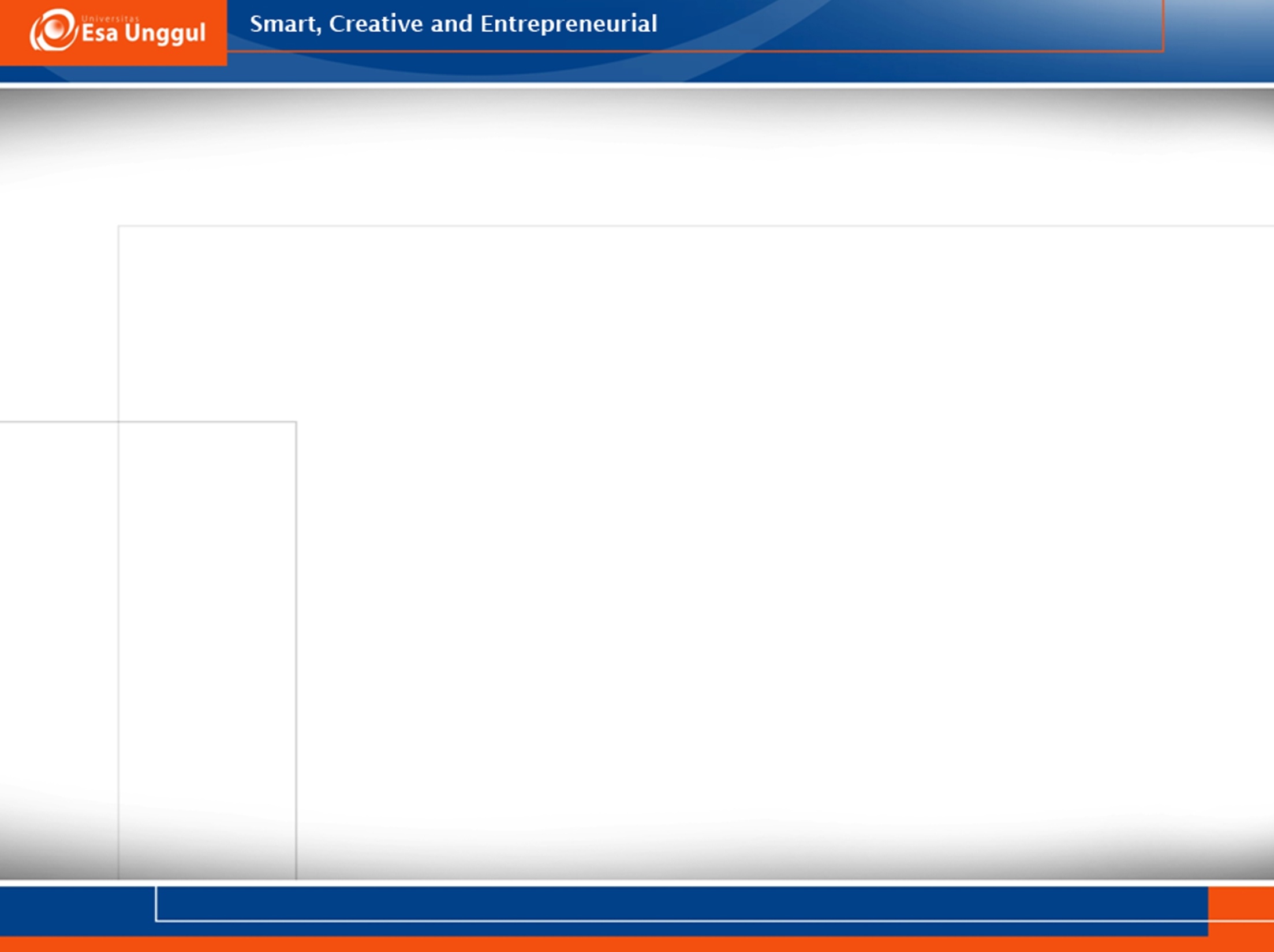 Perkembangan Kepribadian menurut Jung
Jung mengatakan bahwa pertumbuhan pribadi merupakan suatu dinamika dan proses evolusi yang terjadi sepanjang hidup.
Jung menyatakan bahwa manusia selalu maju atau mengejar kemajuan, dari taraf perkembangan yang kurang sempurna ke taraf yang lebih sempurna.
Individu setara bertahap berkembang dan belajar keterampilan baru serta bergerak menuju diferensiasi yang lebih tinggi.
Tujuan perkembangan adalah realisasi diri.
10/4/2017
wien/prib1/2016
30
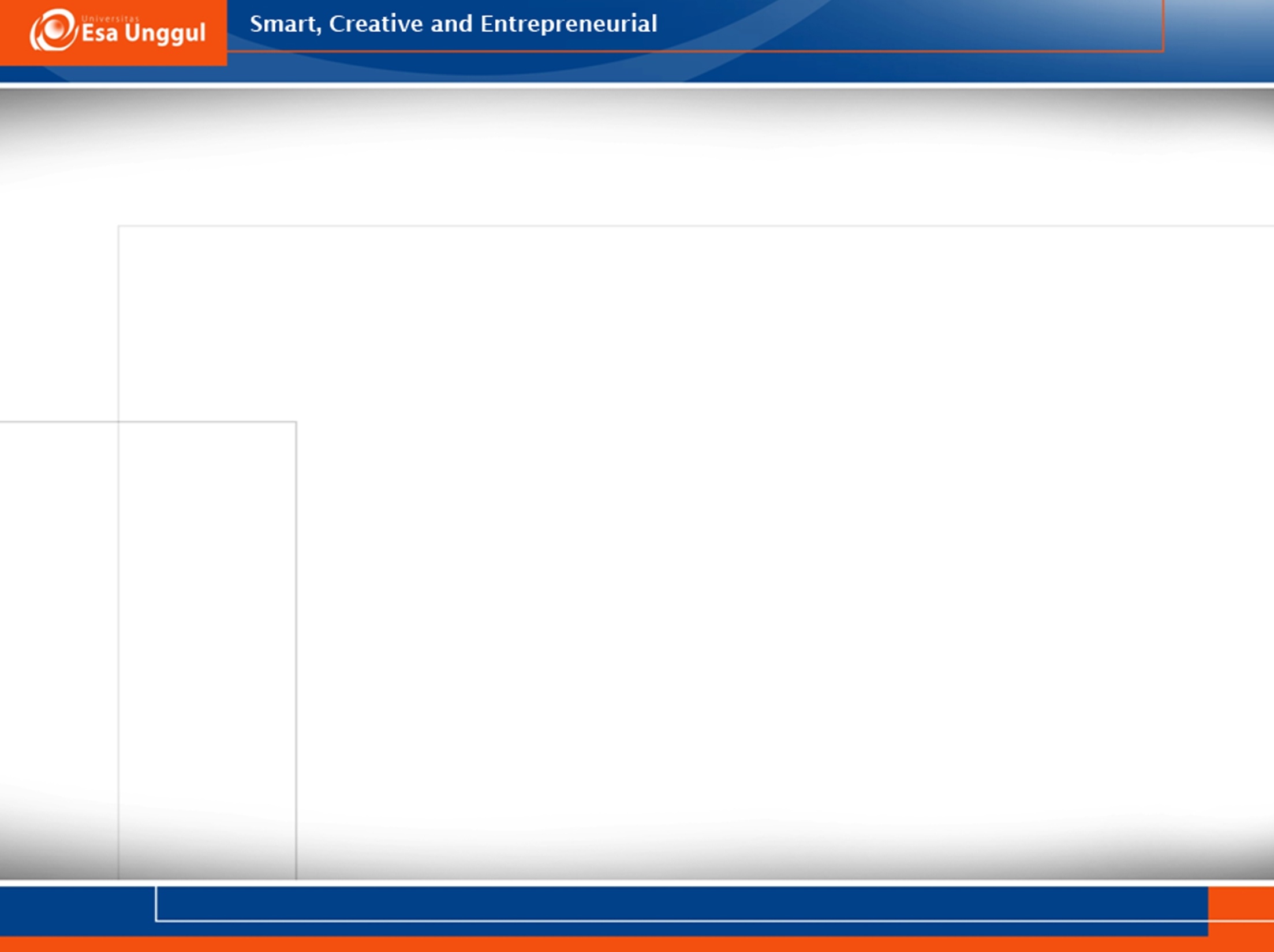 Perkembangan kepribadian menurut Jung dibagi ke dalam 4 tahap:

1. Childhood (masa kanak-kanak)
	- fase anarkis: kesadaran  sporadis.
	- fase monarkis: ego primitif, mulai berpikir sr logis & verbal, kesadaran diri objektif & mendeskripsikan diri sbg orang ketiga.
	- fase dualistis: ego terbagi mjd objektif & subjektif. Mulai menyadari sbg orang pertama & mulai sadar eksistensinya sbg individu yg terpisah.
10/4/2017
wien/prib1/2016
31
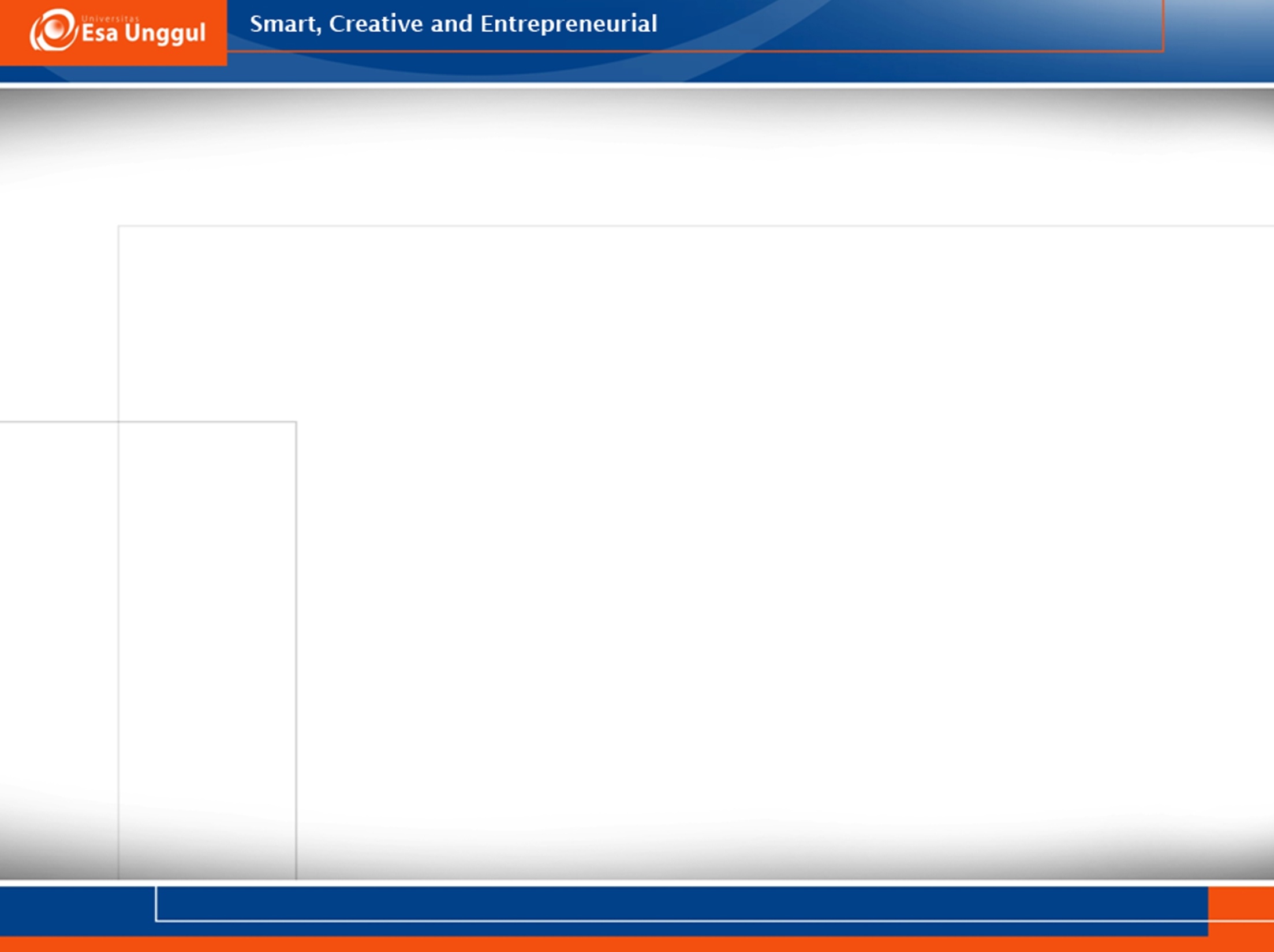 2. Youth (Masa Muda)
	mencapai kebebasan fisik & psikis dari orangtua, penuh kesadaran, mencapai kematangan seksual, adaptasi terhadap kehidupan sosial dan ekonomi.
3. Middle Life (Masa pertengahan/paruh baya)
	penuh kesadaran, menemukan idealisme, pencapaian tahap realisasi diri.
4. Old Age (Masa Tua)
	penurunan tingkat kesadaran, membangun filosofi atau arti hidup baru, mempelajari arti kematian.
10/4/2017
wien/prib1/2016
32
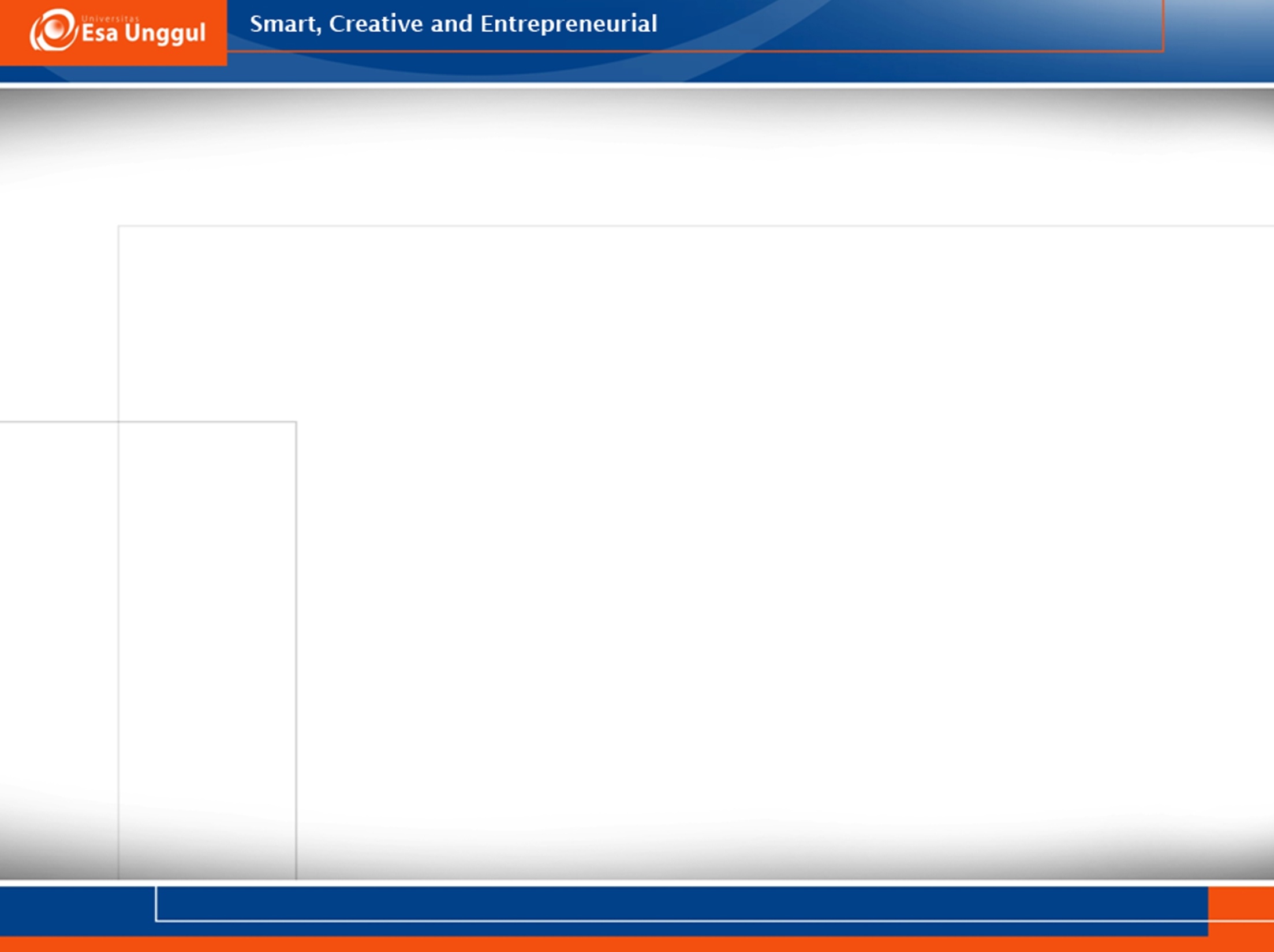 Realisasi Diri/Individuasi
kelahiran kembali scr psikologis: proses mjd individu scr utuh.
proses penyatuan kedua kutub mjd individu yg homogen.
individu memiliki seluruh  komponen psikologis yg berfungsi dlm satu kesatuan, tanpa melemahkan proses kemampuan psikis.
proses asimilasi (perpaduan) kesadaran dg keseluruhan kepribadian.  
Orang yg mencapai realisasi diri:
Mampu menempatkan dirinya di dunia eksternal & internal. 
Memiliki kesadaran pribadi, menyadari bahwa proses regresi dpt membimbing menemukan jati diri.
Ada introspective reflections
10/4/2017
wien/prib1/2016
33
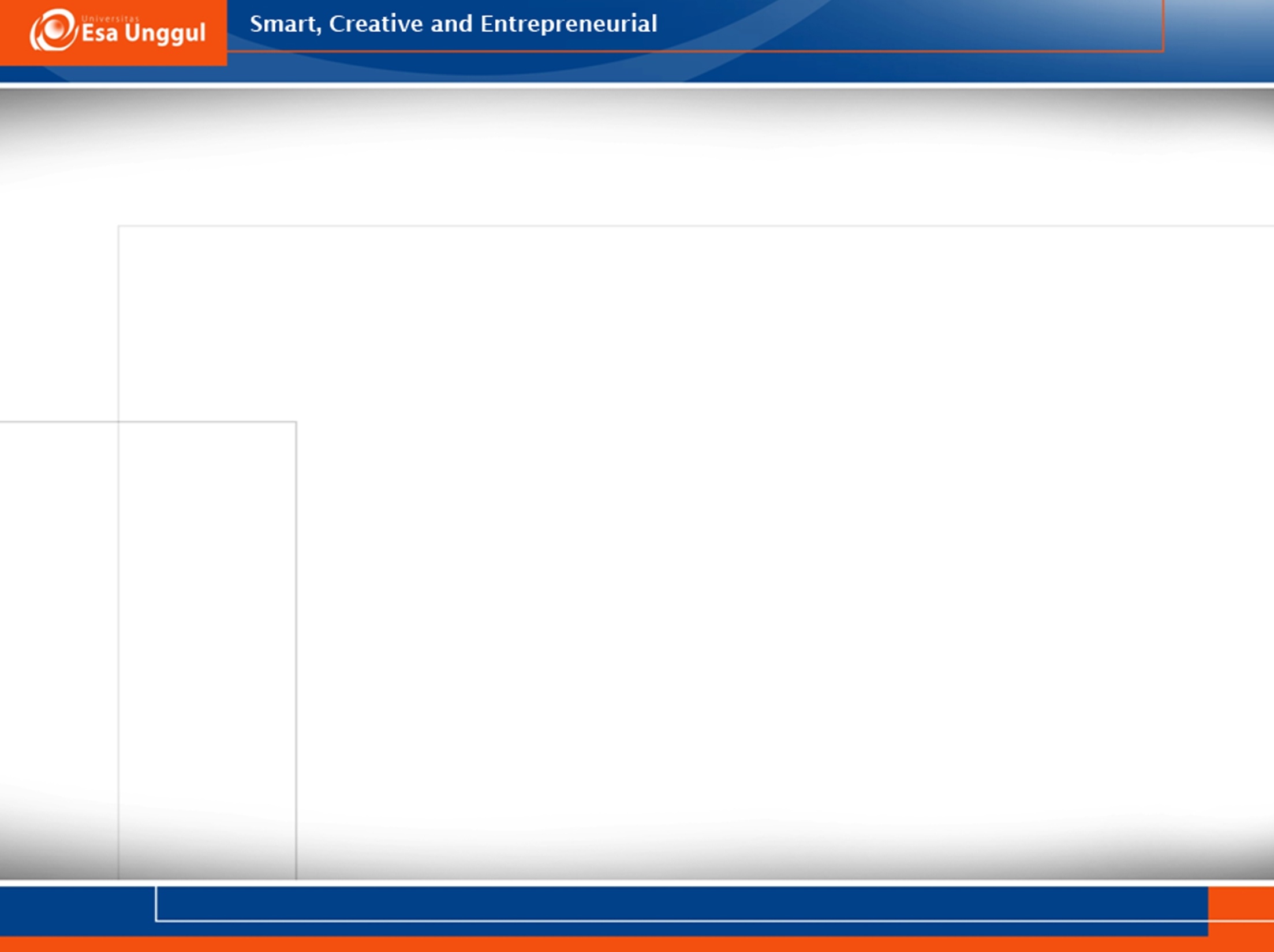 Psikopatologi menurut Jung
Psikosis
Sekumpulan gejala atau terdapatnya gangguan fungsi mental, respon perasaan, daya nilai realitas, komunikasi dan hubungan antara individu dengan lingkungannya.
Menyebabkan seseorang tidak mampu menilai realitas. Hasilnya terdapat realita baru versi orang tersebut. Kehilangan kontak dengan kenyataan, termasuk didalamnya delusi dan halusinasi.
Dalam psikosis, fungsi ego nyaris punah.
Yang termasuk dalam psikosis adalah skizofrenia dan psikosis manik depresif.
10/4/2017
wien/prib1/2016
34
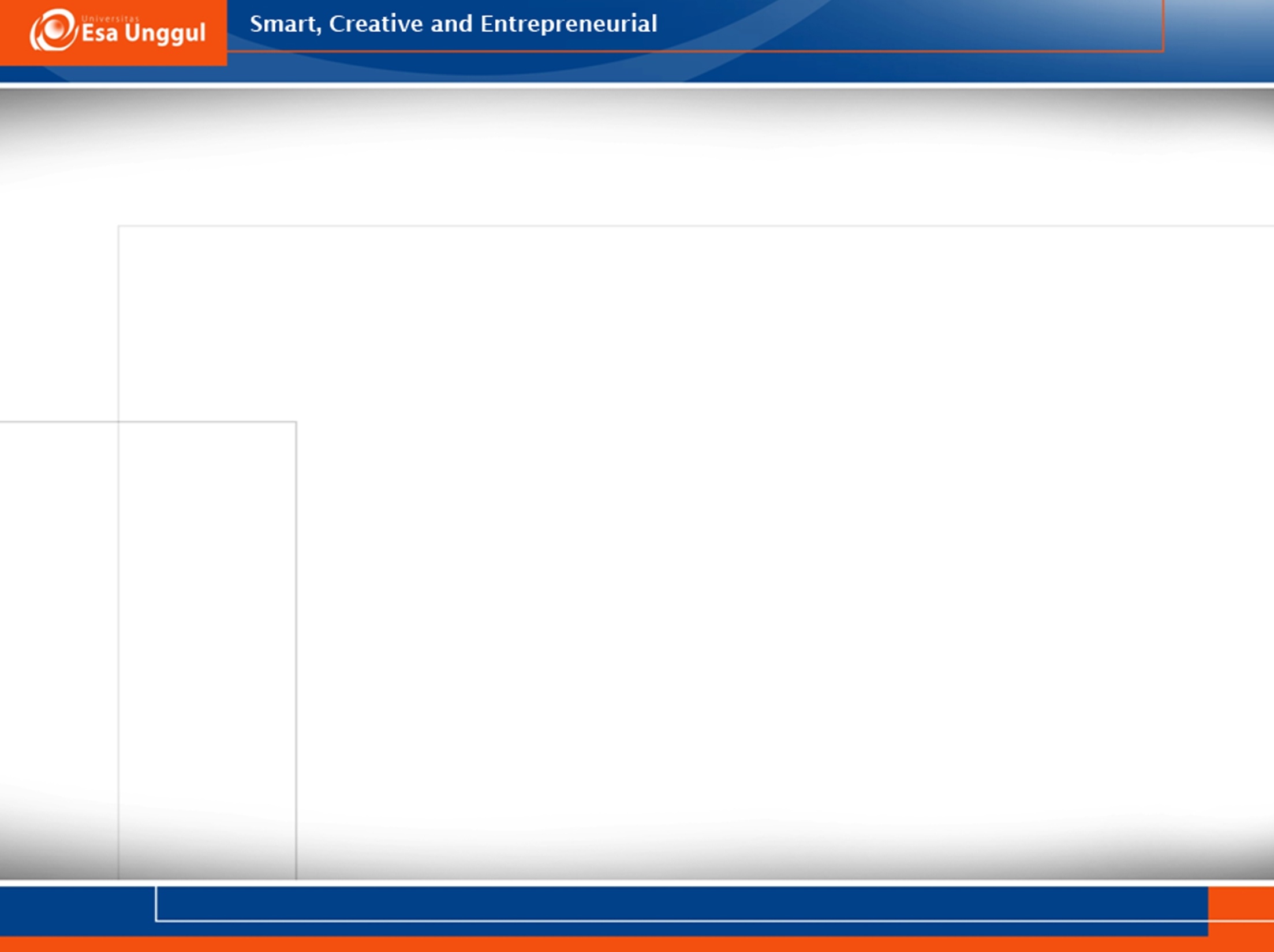 Neurosis
Konflik antara keinginan-keinginan yang selalu ditekan atau dialihkan.
Perkembangan dari kompleks yang selalu ditekan oleh ego. Dalam neurosis, ego masih berfungsi.
Neurosis terjadi karena adanya ketidakseimbangan (disharmony) antara alam sadar individu (Individual Consciousness) dan arketipe masyarakat dalam lingkungannya (the greater archetypal world).
Yang termasuk ke dalam neurosis adalah fobia, anxiety, depresi, dan obsesif kompulsif.
10/4/2017
wien/prib1/2016
35
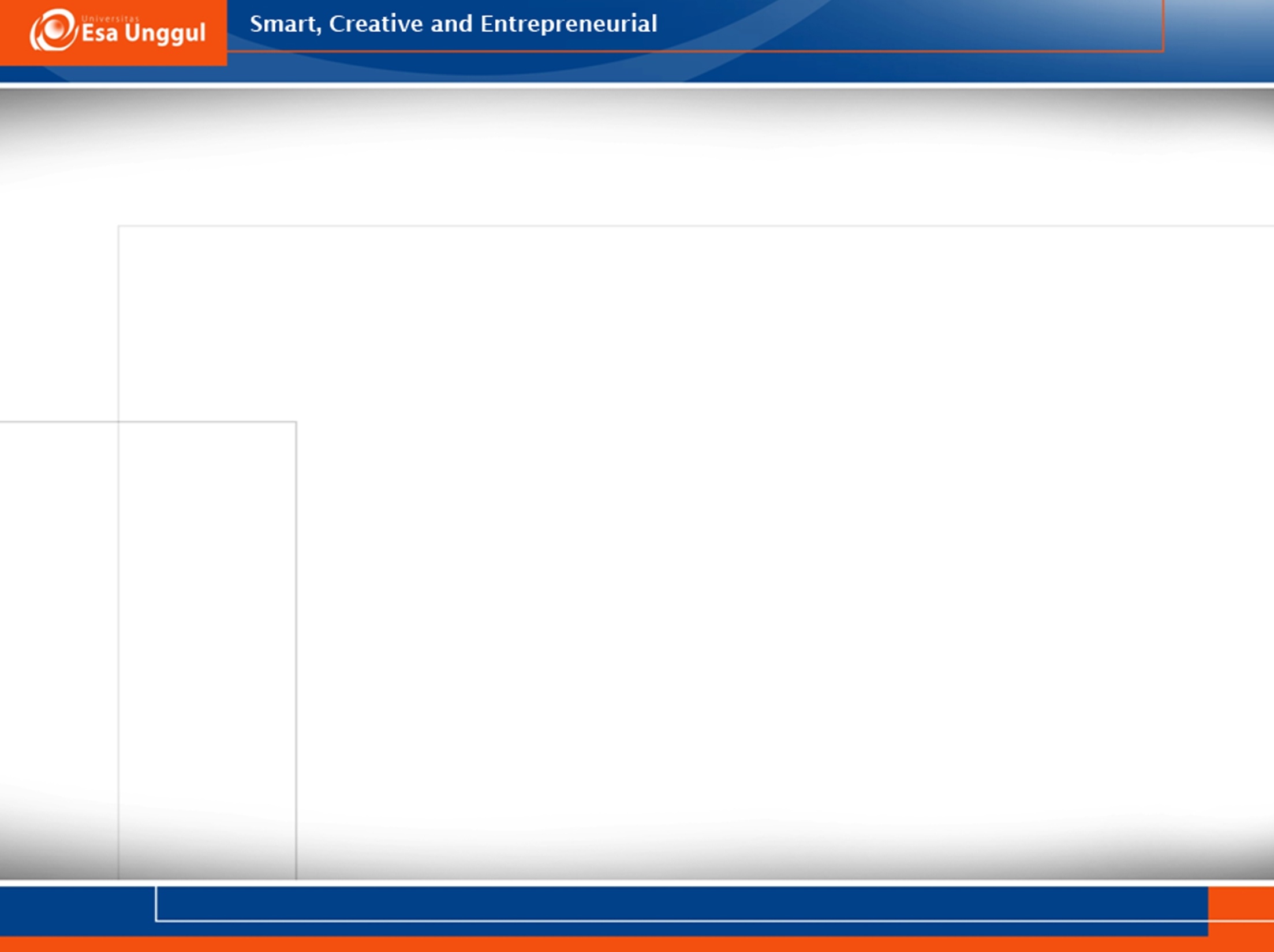 Terapi menurut Jung
Terapi Jung bertujuan untuk membantu ketidaksadaran memilih aturan/peran yang benar, menantang peningkatan ego. 
Jung lebih memilih berhadapan langsung (face to face) antara klien dengan terapis.
Word Association Test, dalam test ini pasien mendengarkan sebuah kata dan diminta untuk mengatakan apapun yang keluar dari pikiran.
Flexible techniques tailored to client’s needs  tujuan utama adalah individuation.
10/4/2017
wien/prib1/2016
36
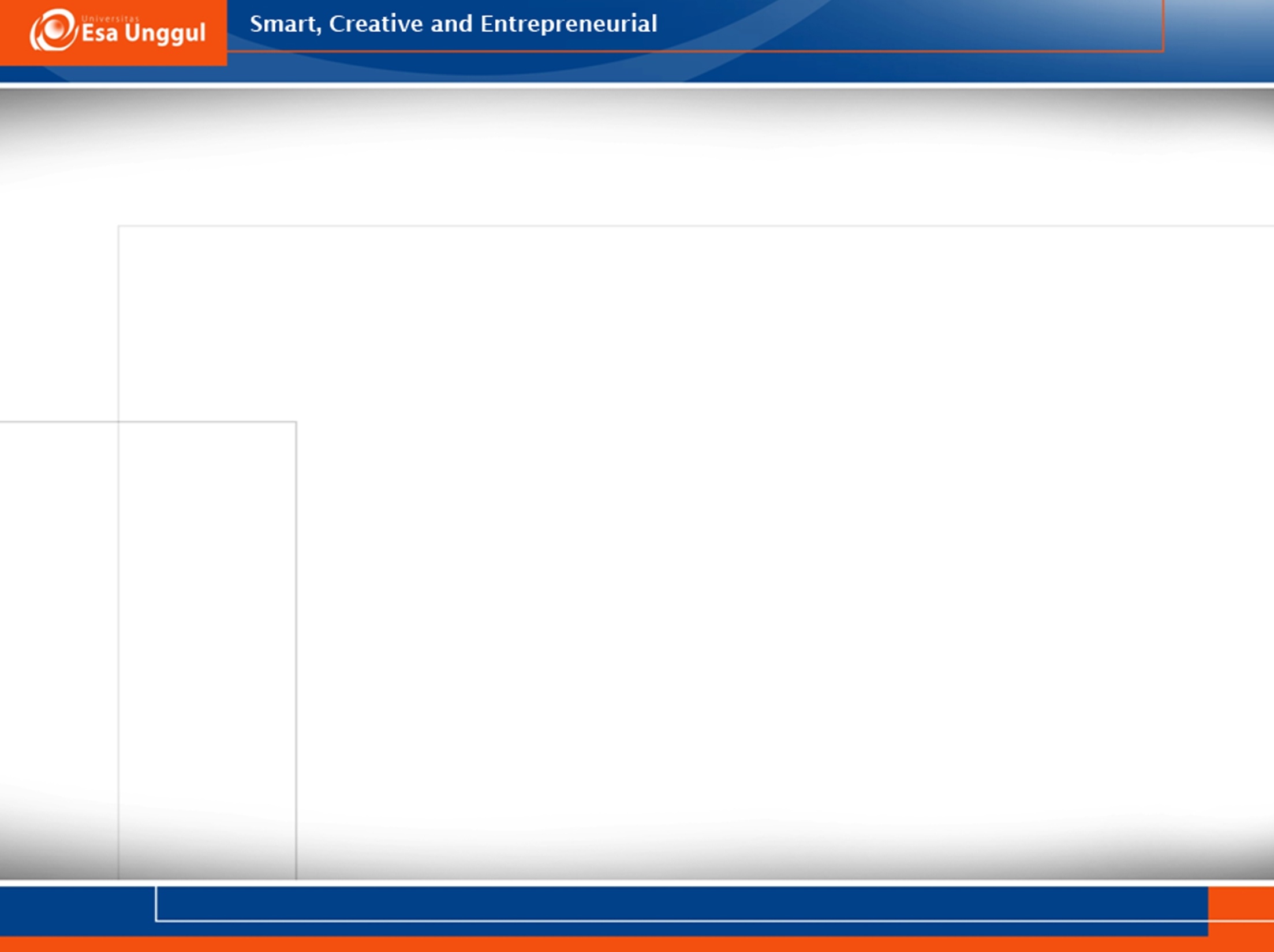 Terapi Jung
Dream Analysis, meliputi 3 tahap:
Recalls
Amplification (penjelasan tambahan)
Active Imagination
Symbolic Therapy Techniques
	Teknik lain yang memungkinkan untuk meningkatkan dialog dengan ketidaksadaran:
Visual Images
Symbolic Exploration
10/4/2017
wien/prib1/2016
37
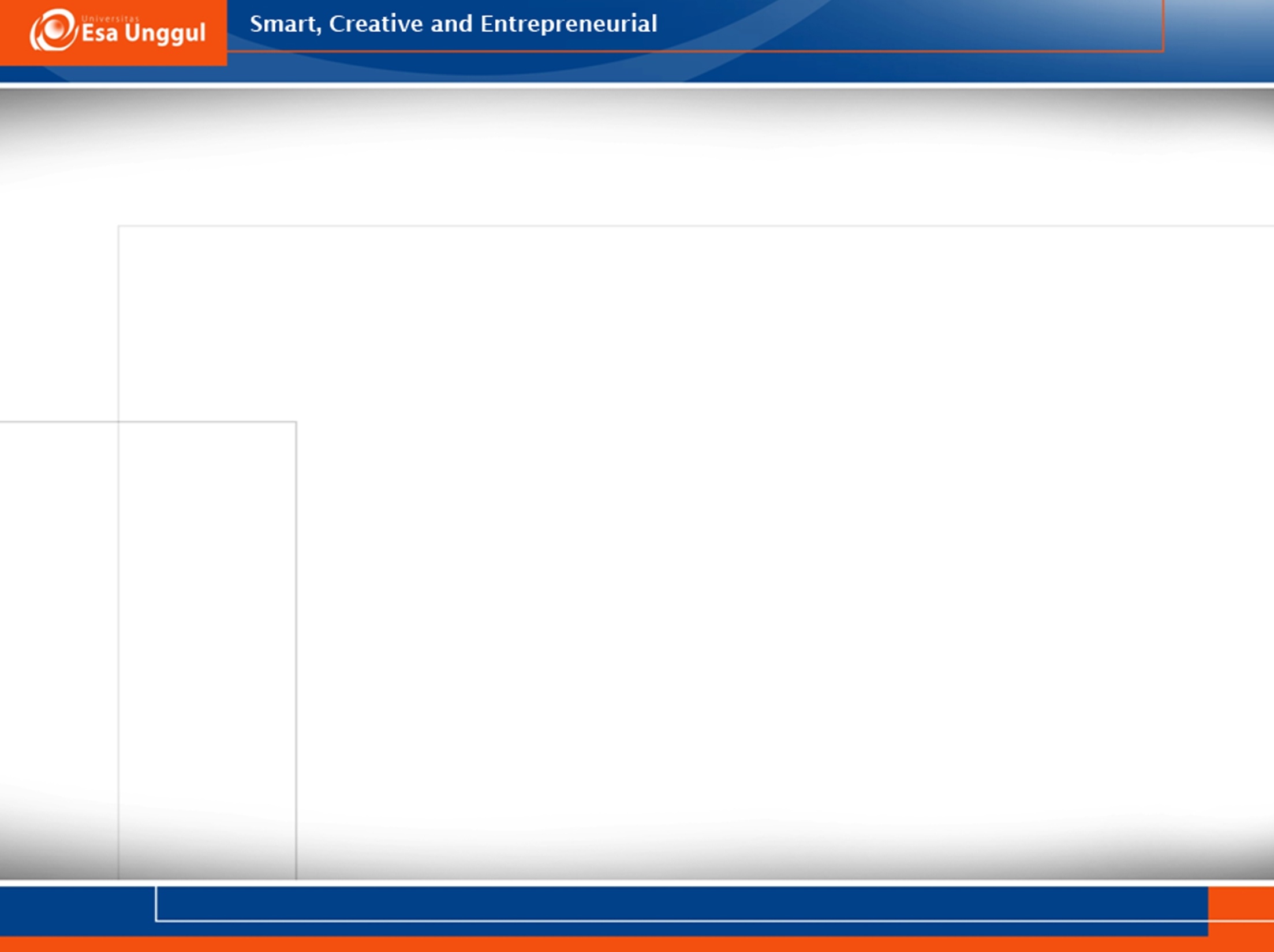 KAREN HORNEY (Psikoanalisis Sosial)
Horney sependapat dengan Freud tentang pentingnya masa-masa awal kehidupan dalam membentuk kepribadian di masa dewasa. Namun menurutnya, pada masa kanak-kanak faktor sosial adalah yang mempengaruhi perkembangan kepribadian (bukan faktor biologis).
Masa kecil ditandai dengan 2 kebutuhan yaitu kebutuhan akan rasa aman dan kepuasan. Penentu kepribadian yang utama adalah kebutuhan rasa aman, yang berarti perlindungan dan bebas dari rasa takut.
Rasa aman seorang anak sepenuhnya tergantung pada perlakuan yang diterimanya dari orang tua.
10/4/2017
wien/keprib1/2016
38
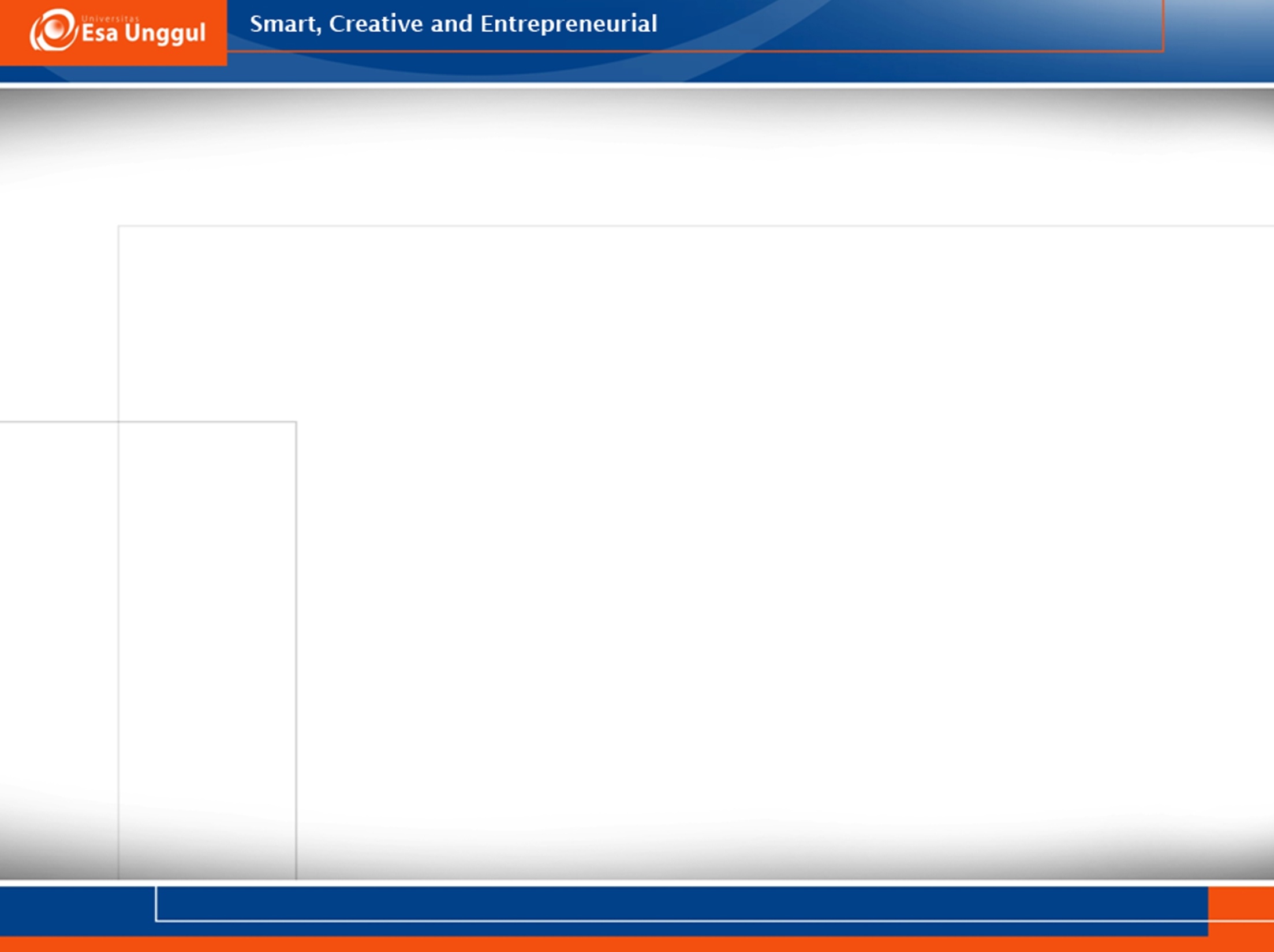 Struktur Kepribadian menurut Horney
Basic anxiety 
Yaitu, perasaan terisolasi, rasa takut dan tidak berdaya seorang anak dalam potentially hostile world (dunia yang penuh permusuhan).
Segala sesuatu yang mengganggu rasa aman dalam hubungan anak dengan orangtuanya akan menghasilkan basic anxiety.
Kecemasan ini membuat yakin bahwa dirinya harus dijaga untuk melindungi keamanannya.
Basic Hostility
Anak yang tidak terpenuhi kebutuhan akan rasa aman dan kepuasannya, akan mengembangkan basic hostility pada orangtua mereka.
Namun basic hostility cenderung ditekan (repressed) karena alasan rasa tidak berdaya, takut pada orang tua, kebutuhan terhadap ekspresi cinta, dan rasa bersalah.
10/4/2017
wien/keprib1/2016
39
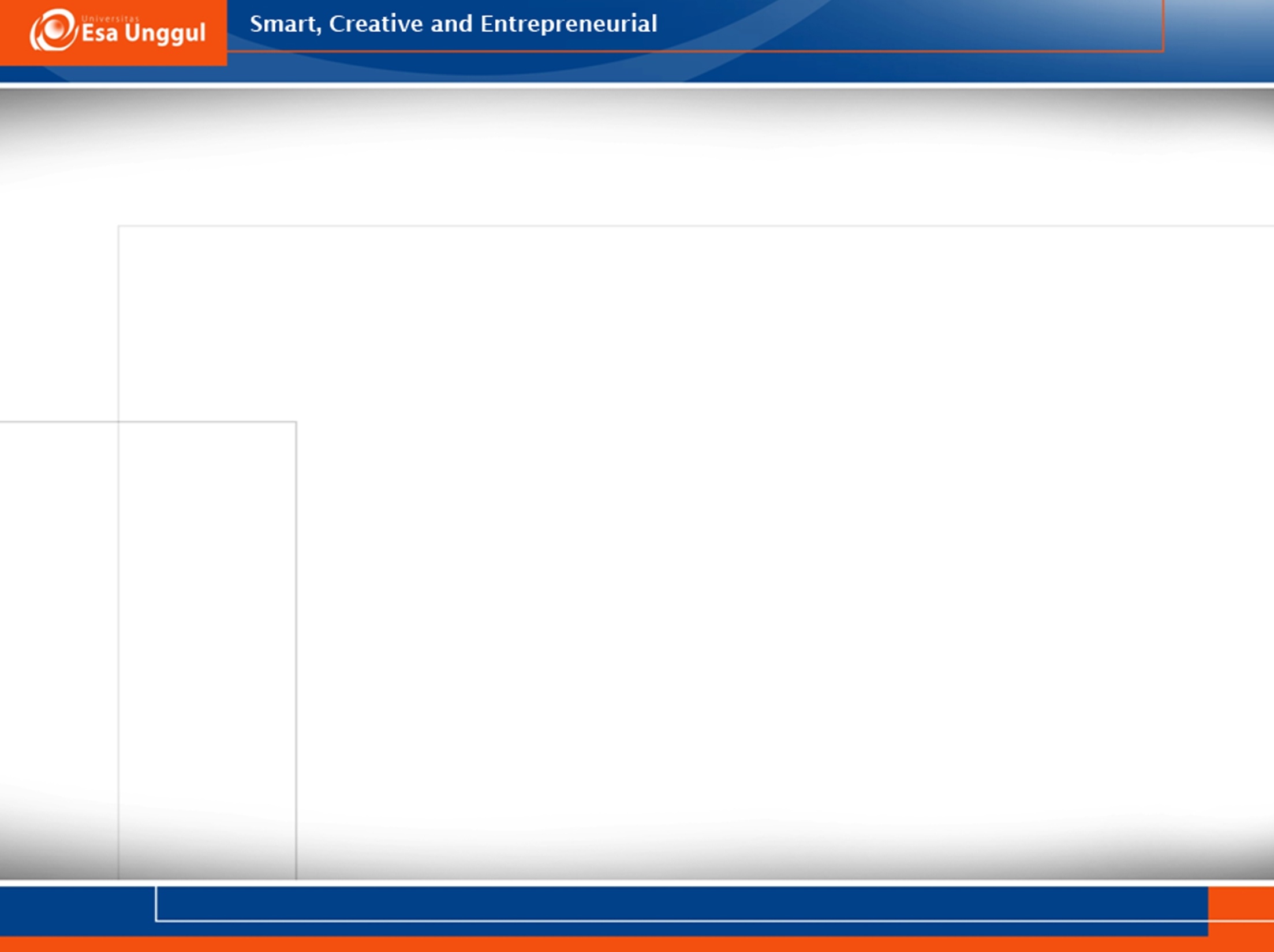 Proses/Dinamika Kepribadian menurut Horney
Menurut pandangan Karen Horney, manusia mengawali hidupnya  dengan perasaan tidak berdaya menghadapi kekuatan dunia yang secara potensial penuh permusuhan (potentially hostile world) sehingga anak sepenuhnya bergantung pada orangtua agar dapat  bertahan.

Secara alami, anak mengalami kecemasan (anxiety), ketidakberdayaan (helpless) dan kerentanan (vulnerability) sehingga tanpa bimbingan dari orangtua dalam membantu anak belajar mengatasi ancaman dari luar dirinya, maka anak akan mengembangkan basic anxiety yang menjadi dasar dari tumbulnya konflik-konflik di masa mendatang.
10/4/2017
wien/keprib1/2016
40
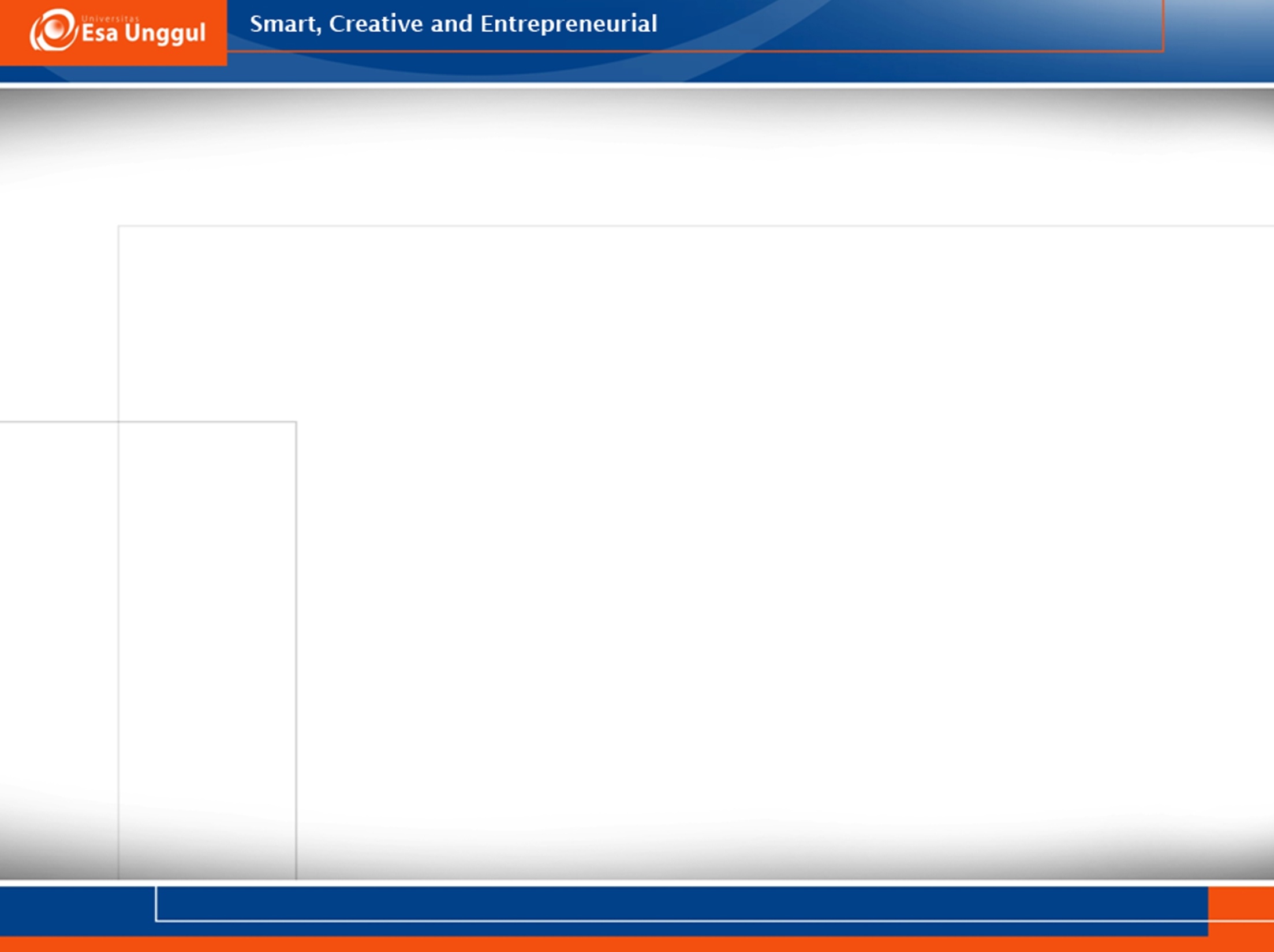 Pertumbuhan & Perkembangan Kepribadian menurut Horney
Basic evil : faktor yang menyebabkan timbulnya rasa tidak aman yang meliputi dominasi langsung maupun tidak langsung, pengabaian, penghinaan, pujian yang berlebihan kurangnya perhatian, kehangatan, serta overprotective, dan deskriminasi dari orang tua
Anak yang insecure, anxious akan mengembangkan strategi tertentu dalam mengatasi perasaan terisolasi dan ketidakberdayaan tersebut
Neurosis dihasilkan dari kecemasan dasar yang disebabkan oleh hubungan interpersonal .
Neurosis sebagai suatu usaha untuk membuat hidup dapat ditanggung, sebagai teknik untuk controlling and coping interpersonal.
Penekanan signifikan pada ketidakpedulian orangtua terhadap anak,
10/4/2017
wien/keprib1/2016
41
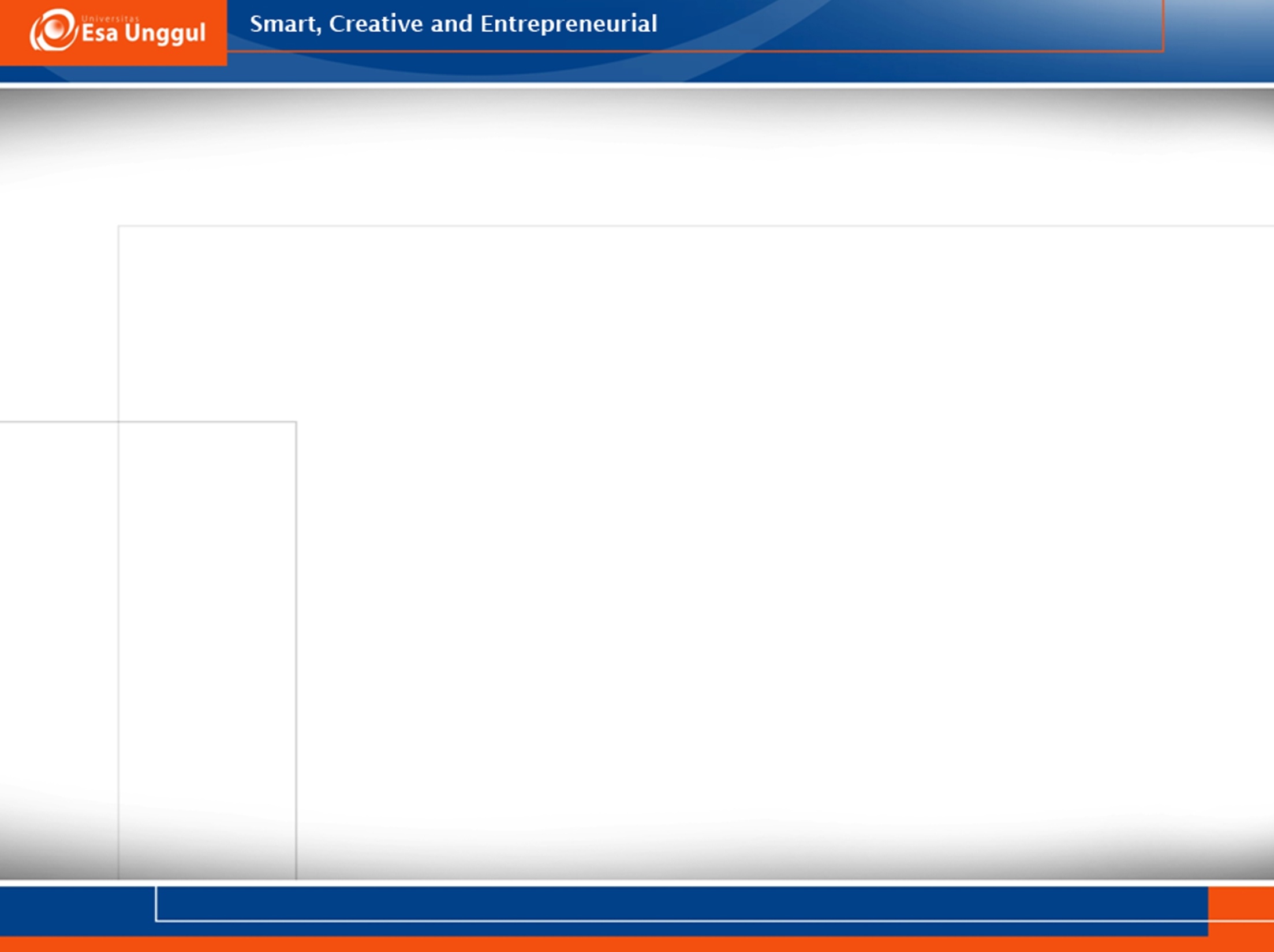 Kebutuhan Neurotik
1.  Kebutuhan neurotik akan afeksi dan pengakuan (keinginan untuk disukai, untuk menyenangkan orang lain, dan memenuhi harapan orang lain).
2.  Kebutuhan neurotik akan pasangan yang dapat mengurusi dirinya (berpusat pada pasangan,berlebihan pada cinta dan percaya bahwa memiliki pasangan akan menyelesaikan semua masalah kehidupan).
3.  Kebutuhan neurotik untuk membatasi hidupnya secara sempit (memilih untuk tetap tidak mencolok dan tanpa diketahui. Mereka berharap untuk menghindari hal-hal materi).
4.  Kebutuhan neurotik akan kekuasaan (mencari kekuasaan demi kepentingannya sendiri. Orang-orang ini takut keterbatasan pribadi, ketidakberdayaan, dan situasi tak terkendali).
5.  Kebutuhan neurotik untuk mengeksploitasi orang lain (memandang orang lain dalam hal apa yang dapat diperoleh melalui hubungan dengan mereka).
10/4/2017
wien/keprib1/2016
42
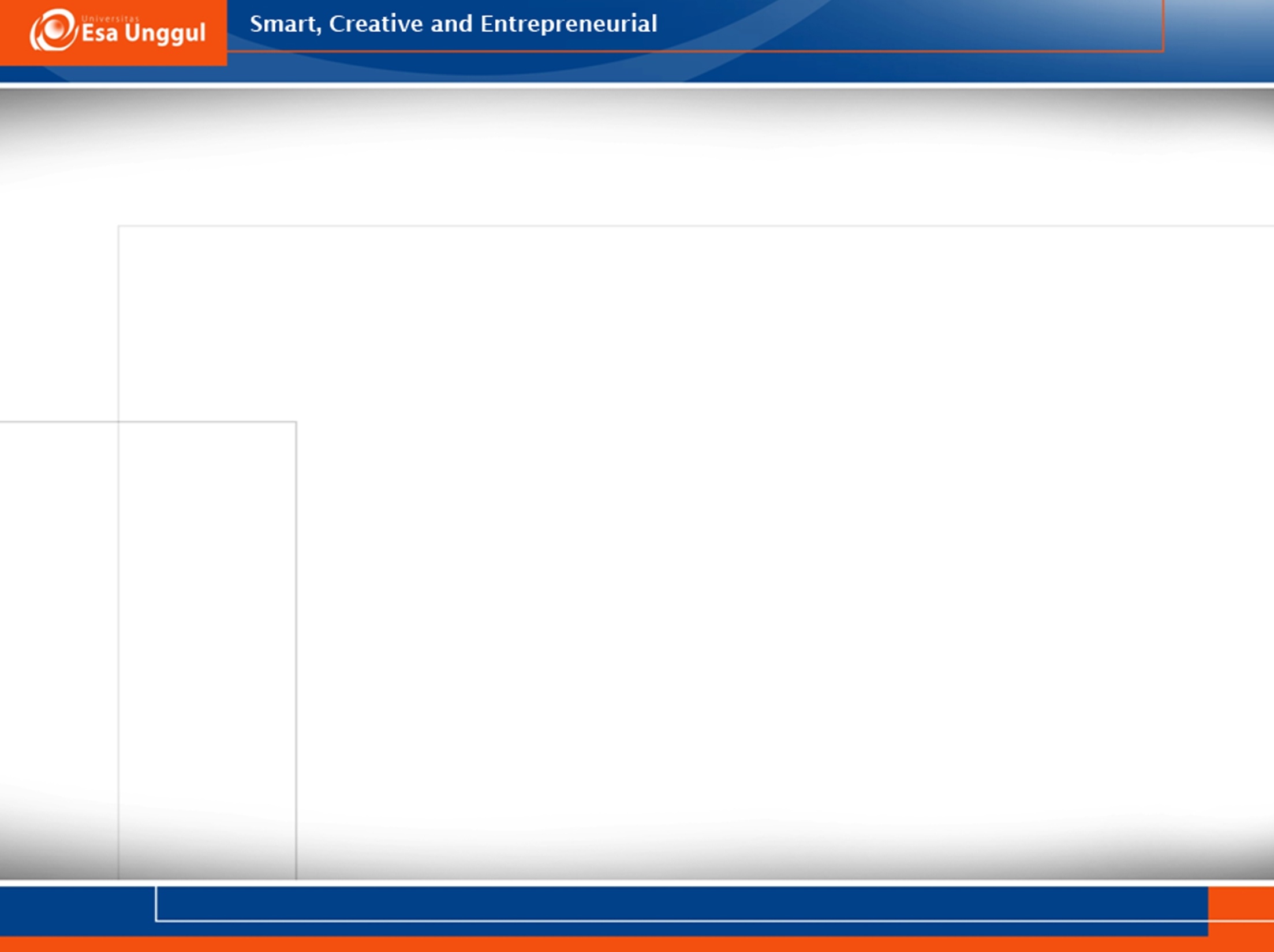 6.  Kebutuhan neurotik akan prestise (membutuhkan pengakuan dan pujian publik)
7.  Kebutuhan neurotik untuk dikagumi (narsistik dan memiliki persepsi diri berlebihan.)
8.  Kebutuhan neurotik untuk ambisi dan berprestasi (mendorong diri mereka untuk mencapai hal-hal yang lebih besar dan lebih besar sebagai akibat dari ketidakamanan dasar.)
9.  Kebutuhan neurotik akan self-sufficiency dan kemandirian (menunjukkan sebuah "penyendiri" mentalitas, menjauhkan diri dari orang lain dalam rangka untuk menghindari terikat atau tergantung pada orang lain)
10. Kebutuhan neurotik akan kesempurnaan dan ketaktercelaan. (terus-menerus berusaha untuk melengkapi kesempurnaan.)
10/4/2017
wien/keprib1/2016
43
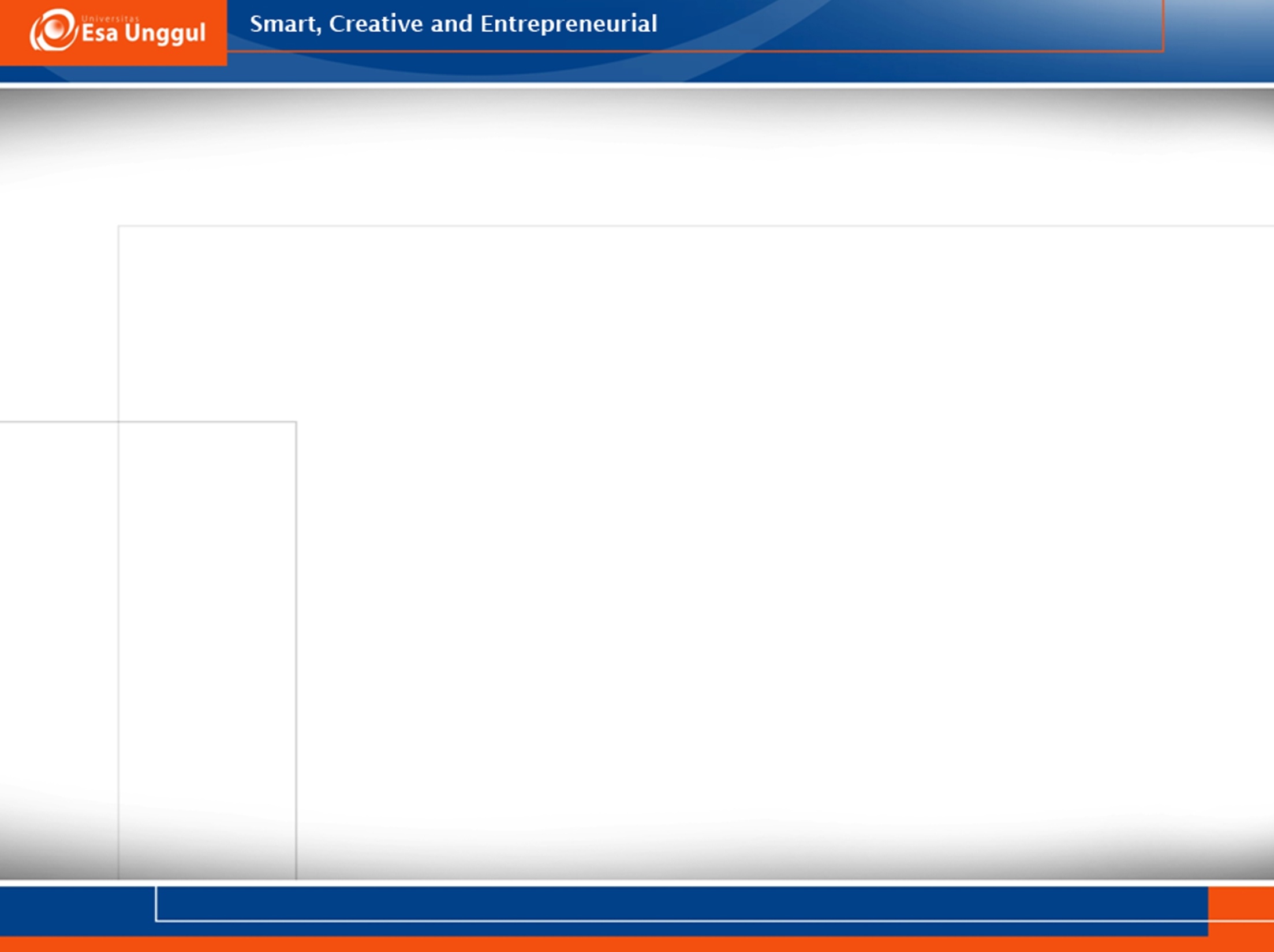 Kecenderungan Neurotik
Needs that move you towards others. 
Kebutuhan yang menggerakkan Anda terhadap orang lain, mencari pengakuan, penerimaan dan kasih sayang dari orang lain (neurotic needs, nomer 1 & 2).
Needs that move you against others. 
Kebutuhan kekuasaan, kebutuhan untuk kontrol dan eksploitasi, kemahakuasaan terhadap orang lain, cenderung membuat orang lain menjauh (neurotic needs, nomer 4, 5, 6, 7, 8).
Needs that move you away from others.
Kebutuhan yang bergerak menjauh / menarik diri dari orang lain, menciptakan perilaku antisosial (neurotic needs, nomer  3, 9, 10).
10/4/2017
wien/keprib1/2016
44
Struktur, Proses, & Perkembangan Kepribadian
Basic Hostility
Basic anxiety
Defense against Anxiety
Normal defenses

Gerakan spontan

Toward people : 	ramah, pribadi 
		menyenangkan

Against people :	kemampuan bertahan 
		dalam masyarakat yg
		kompetitif

Away from people : otonomi, pribadi 
		   yang tenang
Neurotic defenses

Gerakan kompulsif

Toward people : pribadi yang patuh

Against people : pribadi yang agresif,
		dominan, berkuasa

Away from people : pribadi yang 
		     memisahkan diri
wien/keprib
Self-realization
Vacillation
Despised
Self
Real 
Self
Ideal
Self
Neurotic Person
Healthy Person
Patologi menurut Horney
Konflik intrapsikis terdiri dari:
Idealized self-image: : usaha memecahkan konflik dengan menggambarkan diri yang hebat
Self-despised : kecenderungan irasional dan sangat kuat untuk merendahkan diri sendiri
Jadi neurotik berayun bolak-balik antara membenci diri mereka sendiri dan berpura-pura menjadi sempurna.
wien/keprib
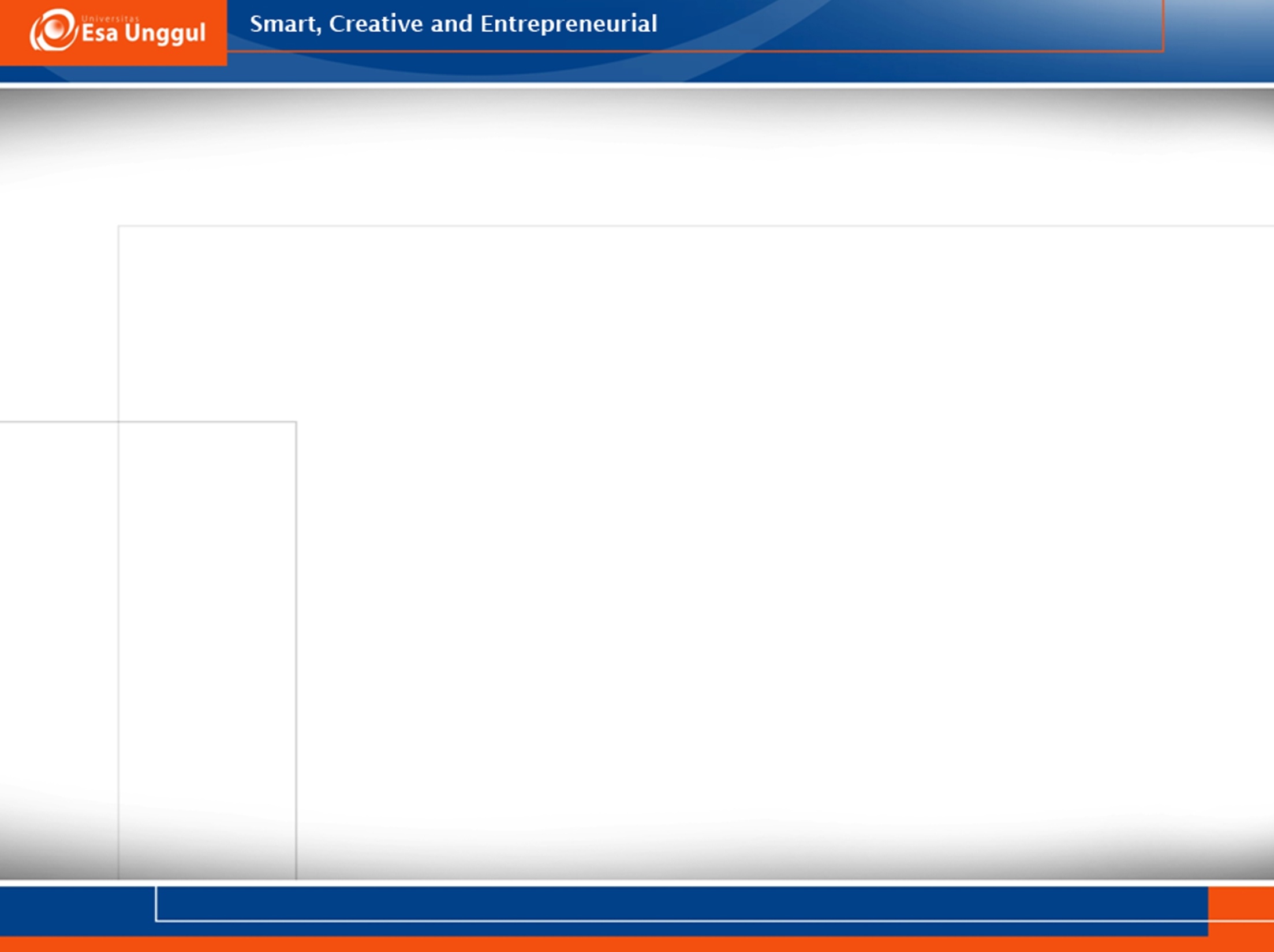 Self Image
Horney menyatakan bahwa kita semua—normal maupun neurotik—membangun self-image sebagai gambaran idealisasi dari diri kita sendiri yang mungkin ataupun tidak didasarkan dari realitas. 
Pada orang normal, self-image dibangun dalam penilaian yang realistik pada kemampuan dirinya, potensi, kelemahan, tujuan dan hubungan dengan orang lain.
Self image orang neurotik bertindak sebagai pengganti ketidakpuasan yang tidak didasarkan pada realitas melainkan didasarkan pada gambaran palsu dari diri ideal.
Seorang neurotik memiliki sedikit rasa percaya diri karena merasa tidak aman dan self image yang salah tidak membolehkan mereka untuk memperbaiki kekurangan mereka
10/4/2017
wien/keprib1/2016
47
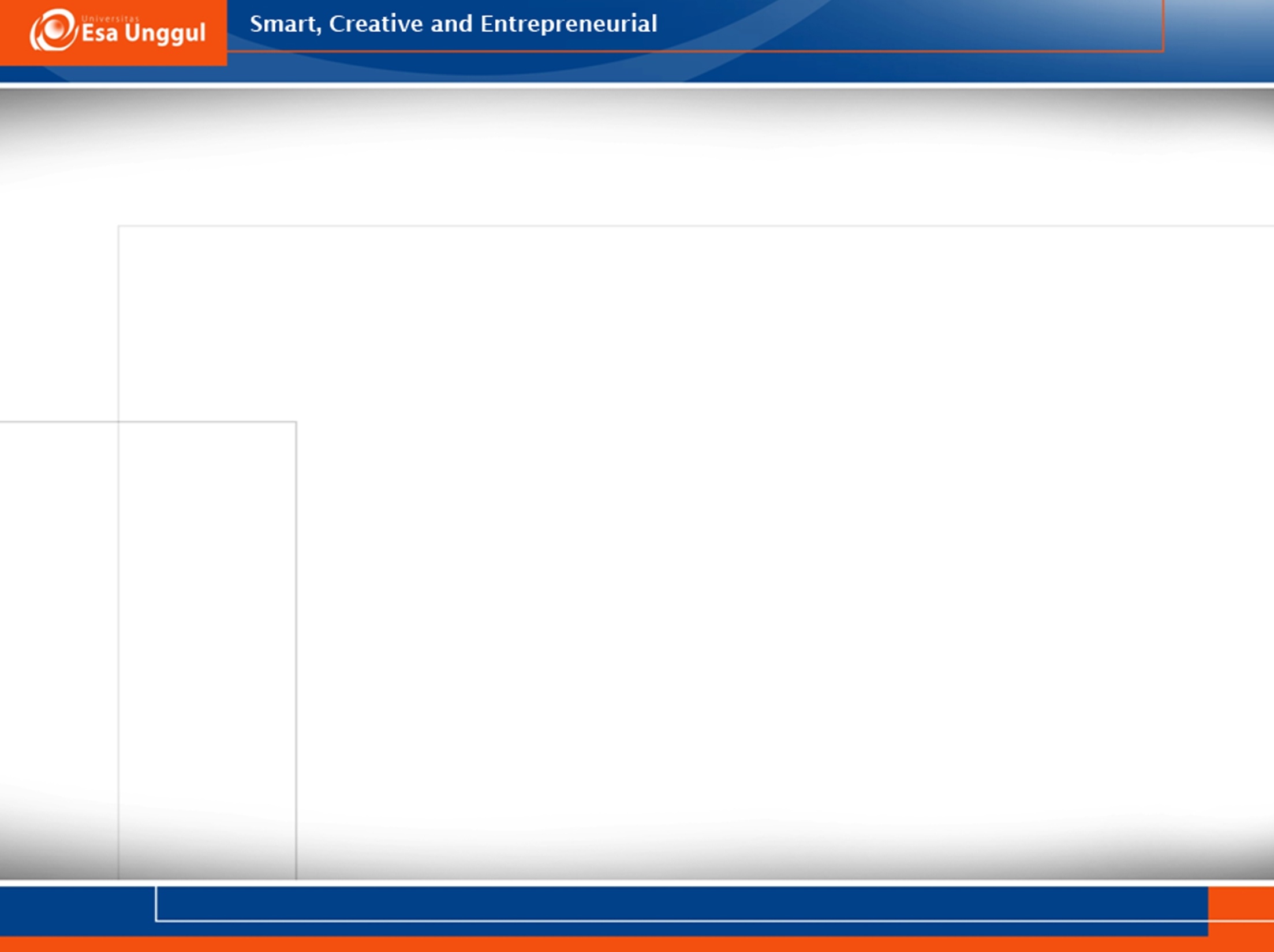 Idealized Self Image
Pandangan positif tentang diri yang berkembang dalam sistem kepercayaan individu, sebagai usaha untuk mengembangkan identitas yang stabil.
Diri dapat dipandang sebagai: pahlawan, jenius, pecinta hebat, malaikat, dewa, dll.
Ketika individu membangun gambaran diri ideal, gambaran diri nyata dibuang jauh-jauh.

Self hatred
Rasa benci diri adalah produk dari ketidakberhasilan seseorang mencapai idealized self-image
Ekspresi self hatred : menuntut diri terlalu keras, menuduh diri jadi penyebab sebuah kejadian, menghina diri, menghambat diri, melukai diri sendiri (menyilet diri, membiarkan sakit kepala yang hebat, mengundang penganiayaan fisik, dan dorongan untuk menghancurkan diri sendiri).
10/4/2017
wien/keprib1/2016
48
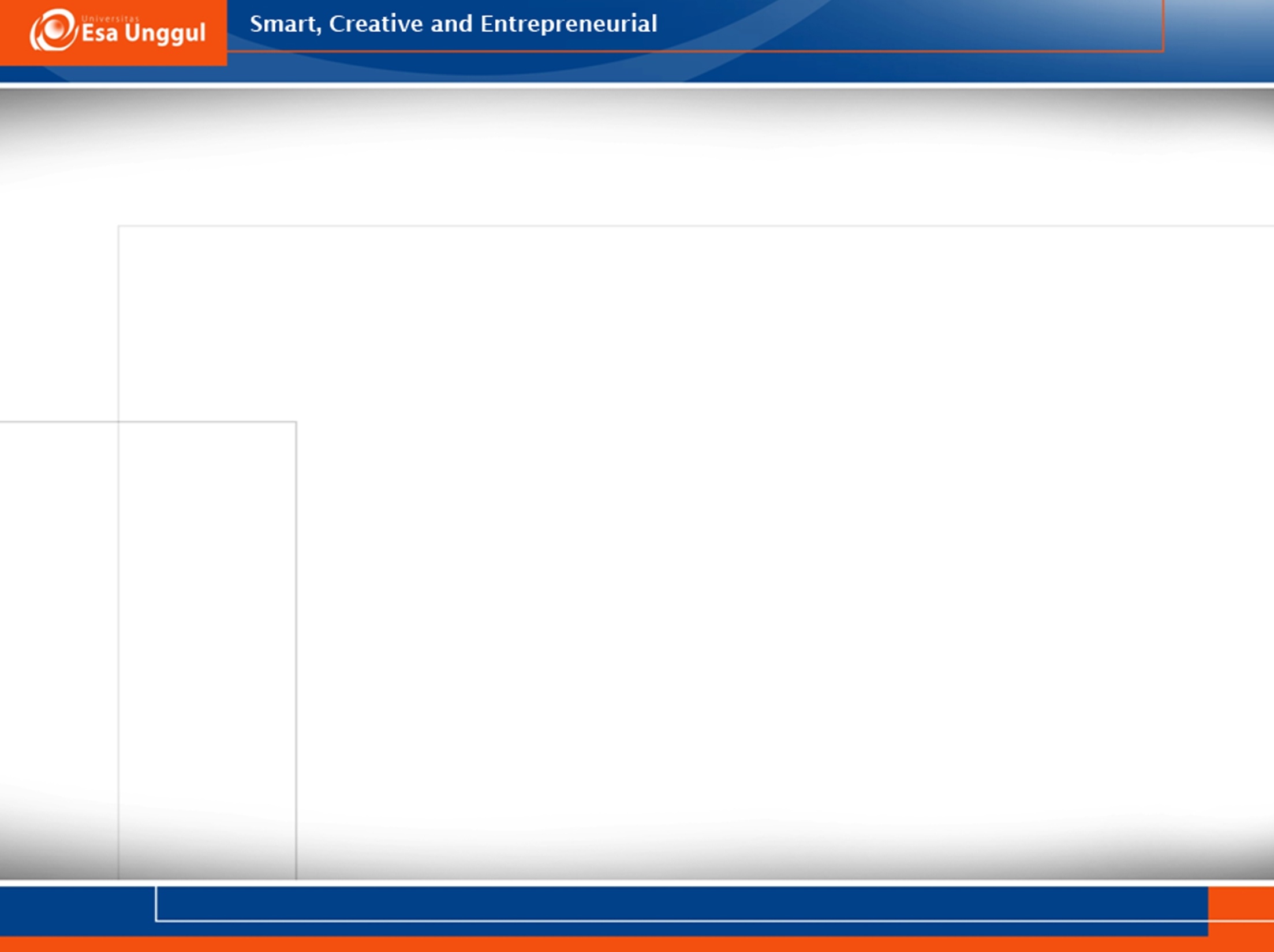 Terapi menurut Horney
Tujuan Umum Terapi: membantu pasien berkembang perlahan menuju realisasi diri. 
Tujuan Spesifik terapi: agar pasien menghilangkan gambaran diri ideal mereka, menghentikan pencarian neurotik akan kemuliaan dan mengubah kebencian diri menjadi penerimaan diri yg sebenarnya.
Metodenya: interpretasi mimpi & asosiasi bebas.
Ciri keberhasilan terapi: pasien secara bertahap membangun rasa percaya diri dlm kemampuan mereka untuk bertanggung jawab atas perkembangan psikologisnya.
10/4/2017
wien/keprib1/2016
49
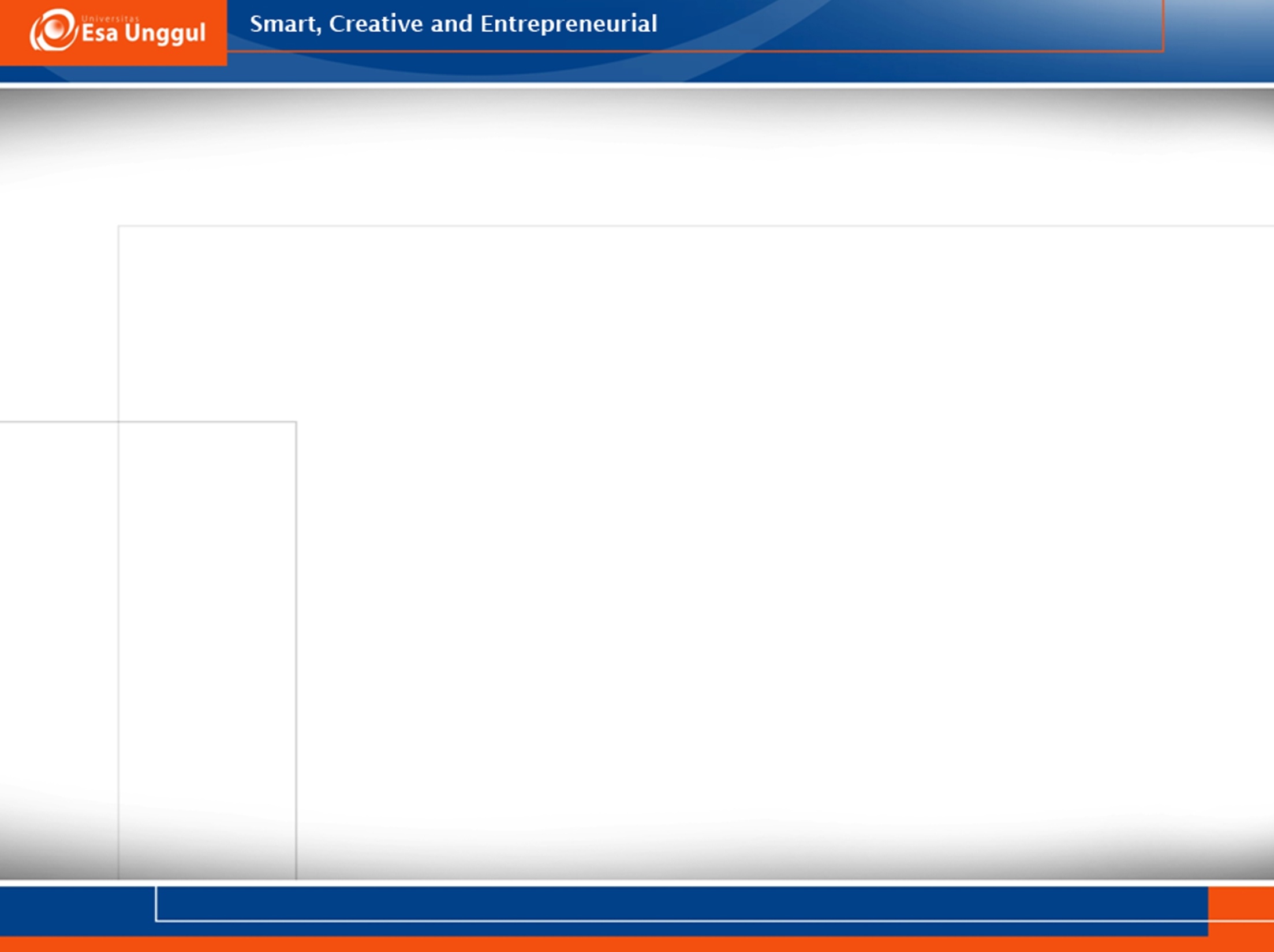 Horney vs Freud
Ia berusaha menghilangkan kesalahan-kesalahan dalam pemikiran Freud yang berakar pada prinsip-prinsip yang mekanistis dan biologis
Ia tidak setuju dengan Freud mengenai Konsep Freud tentang penis envy dan oediphus complex  yang menurutnya tidak bersumber dari biologis tapi sosial.
Penis envy sebenarnya diartikan merupakan power envy  yang lebih merupakan hasil dari status sosial  daripada faktor biologi. 
Ia mengemukakan bahwa pada pria terdapat womb envy (iri pd rahim), yaitu kecemburuan pria terhadap kemampuan wanita melahirkan bayi.
10/4/2017
wien/keprib1/2016
50
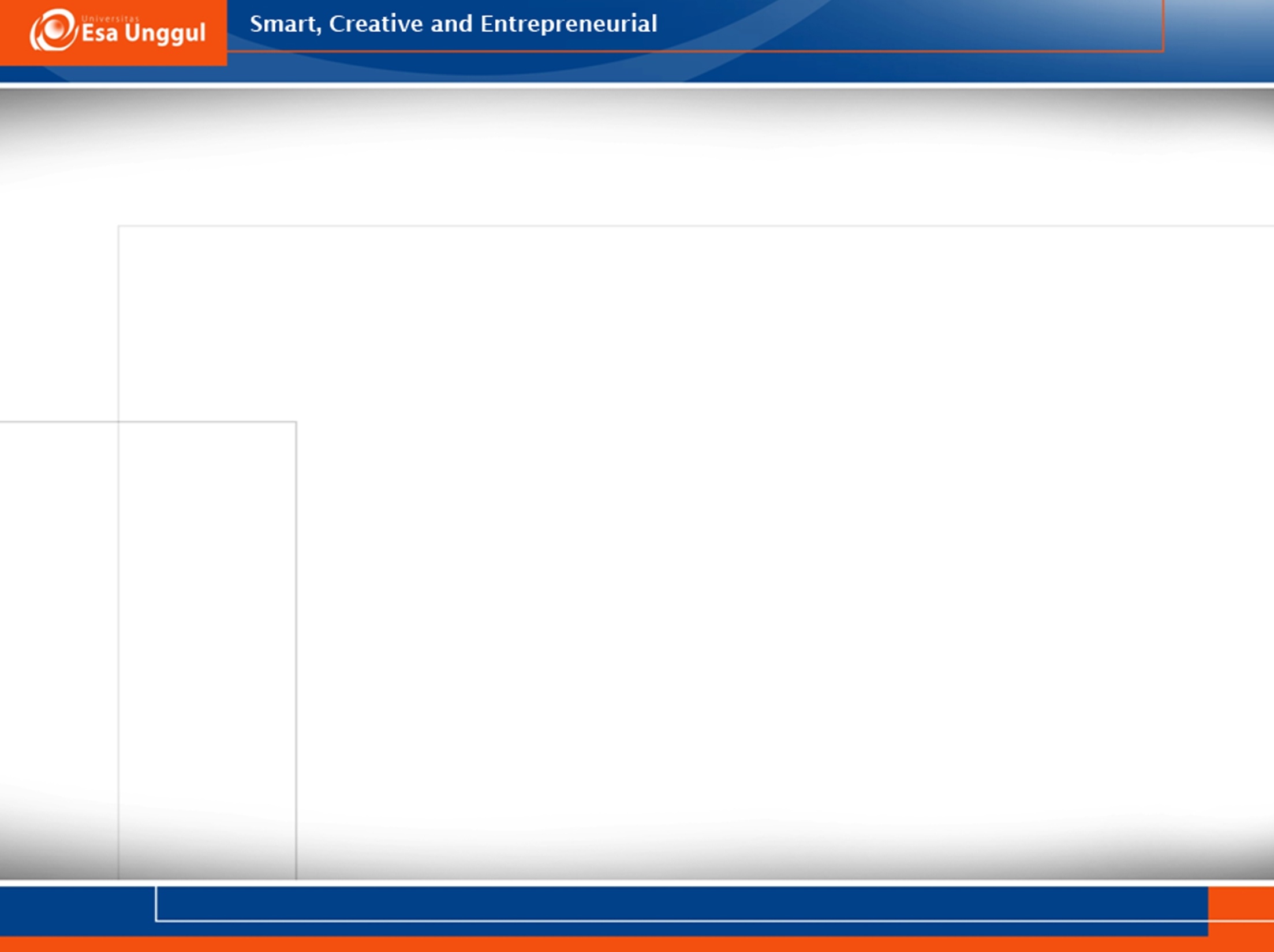 Feminine Psychology
Konsep feminin adalah produk dari kebudayaan dan masyarakat, bukan masalah biologis. Perbedaan psikologis antara perempuan dan laki-laki berakar pada budaya dan nilai-nilai masyarakat. 
Secara biologis jenis kelamin memang berbeda, tetapi perbedaan jender tidak terbentuk karena perbedaan biologis melainkan karena nilai-nilai budaya dan masyarakat
Dalam “The Problem of Feminine Masochism”, Ia membuktikan bahwa masyarakat dan budaya mendorong perempuan untuk menjadi tergantung pada laki-laki untuk cinta, prestise, kekayaan, perawatan, dan perlindungan.
Ia menemukan bahwa menurut masyarakat, perempuan harus indah dan cantik.
10/4/2017
wien/keprib1/2016
51
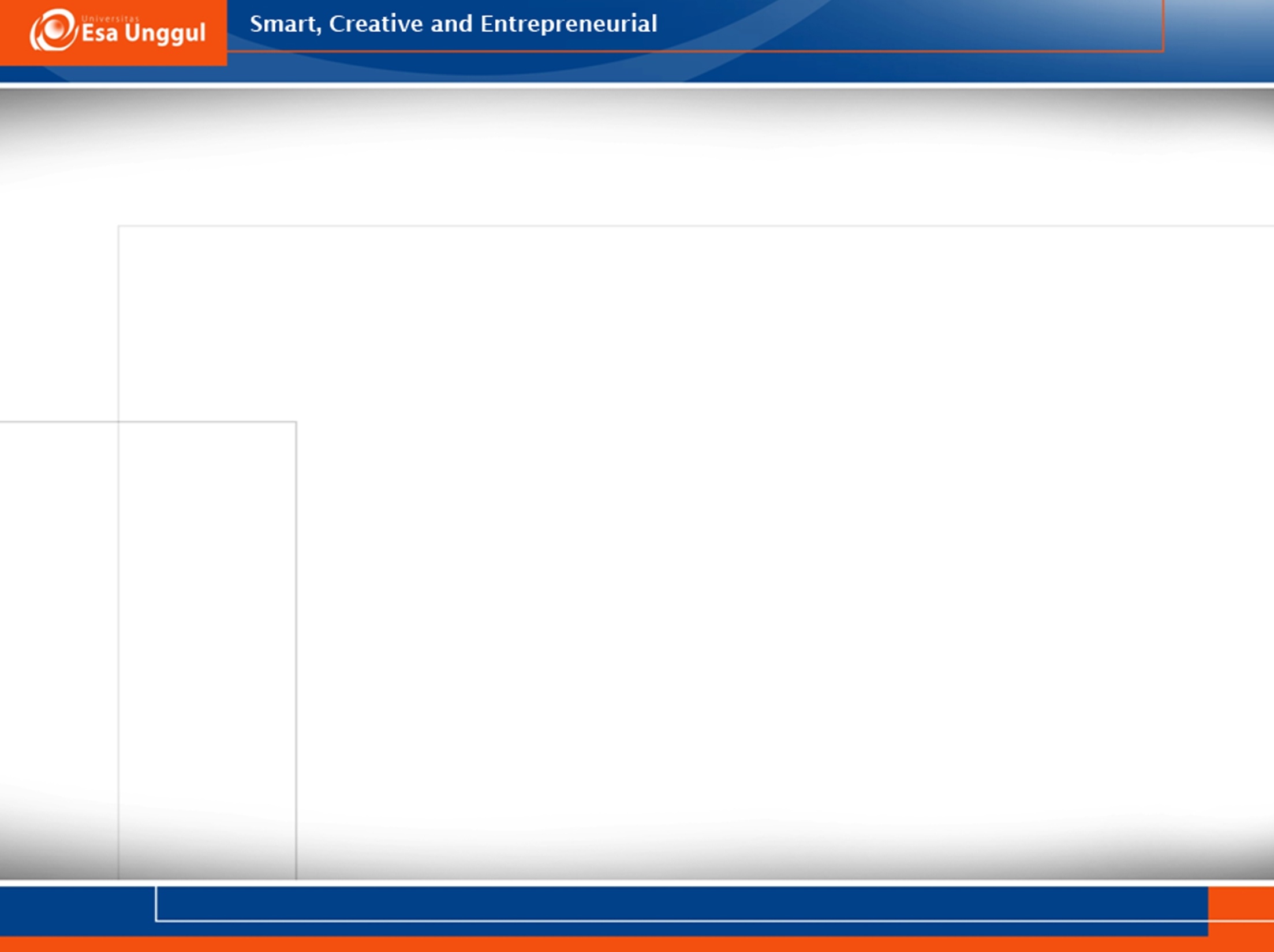 Harry Stack Sullivan (Teori Interpersonal)
Teorinya berdasarkan pemikiran Freud, tapi dia menekankan pd peran sosial & kekuatan interpersonal dlm perkembangan manusia. Sullivan tidak yakin pada konsep Freud tentang insting merupakan sumber penting motivasi & tidak menerima teori libido Freud. 
Sullivan memberikan nilai tinggi pada hubungan awal antara bayi dan ibu dalam perkembangan kecemasan dan perasaan akan eksistensi diri. 
Kecemasan mungkin dikomunikasikan oleh ibu pada interaksi paling awal dg sang bayi. Dengan demikian, sejak awal kehidupan, kecemasan berkarakter interpersonal.
10/5/2017
wien/keprib1/2016
52
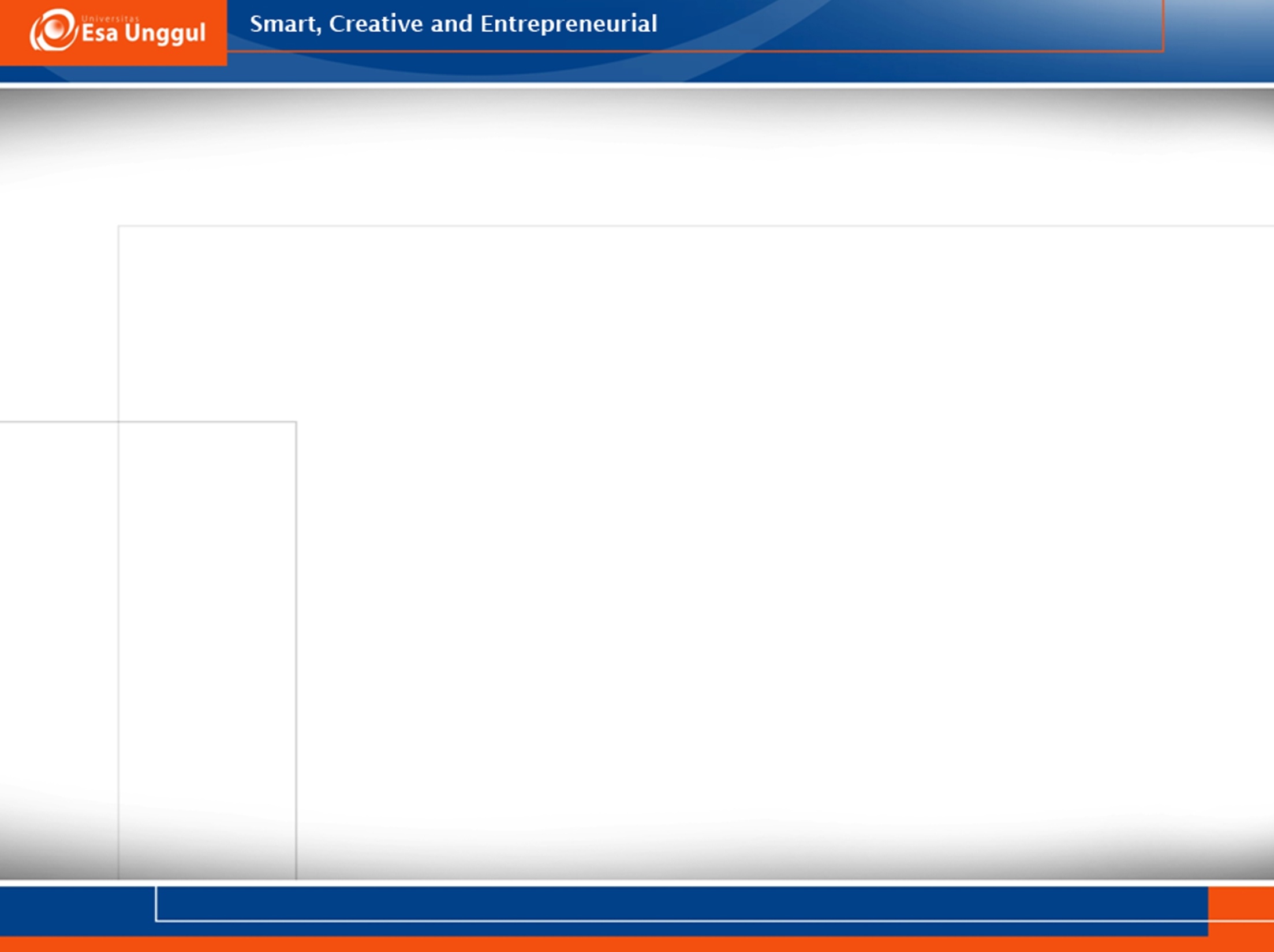 Harry Stack Sullivan (Teori Interpersonal)
Diri (the self), merupakan konsep penting dlm pemikiran Sullivan, akarnya adalah sosial. “Diri” berkembang dari perasaan saat berhubungan dg orang lain, penilaian atau persepsinya sendiri tentang bagaimana dirinya dinilai oleh orang lain.
Bagian penting “Diri”, khususnya dlm hubungan dg pengalaman kecemasan dan rasa aman adalah “the good me” yang diasosiasikan dg pengalaman menyenangkan, “the bad me” yg diasosiasikan dg rasa sakit dan ancaman keamanan, “the not me” bagian diri yg ditolak karena diasosiasikan dg kecemasan yg tidak dapat ditoleransi.
10/4/2017
wien/keprib1/2016
53
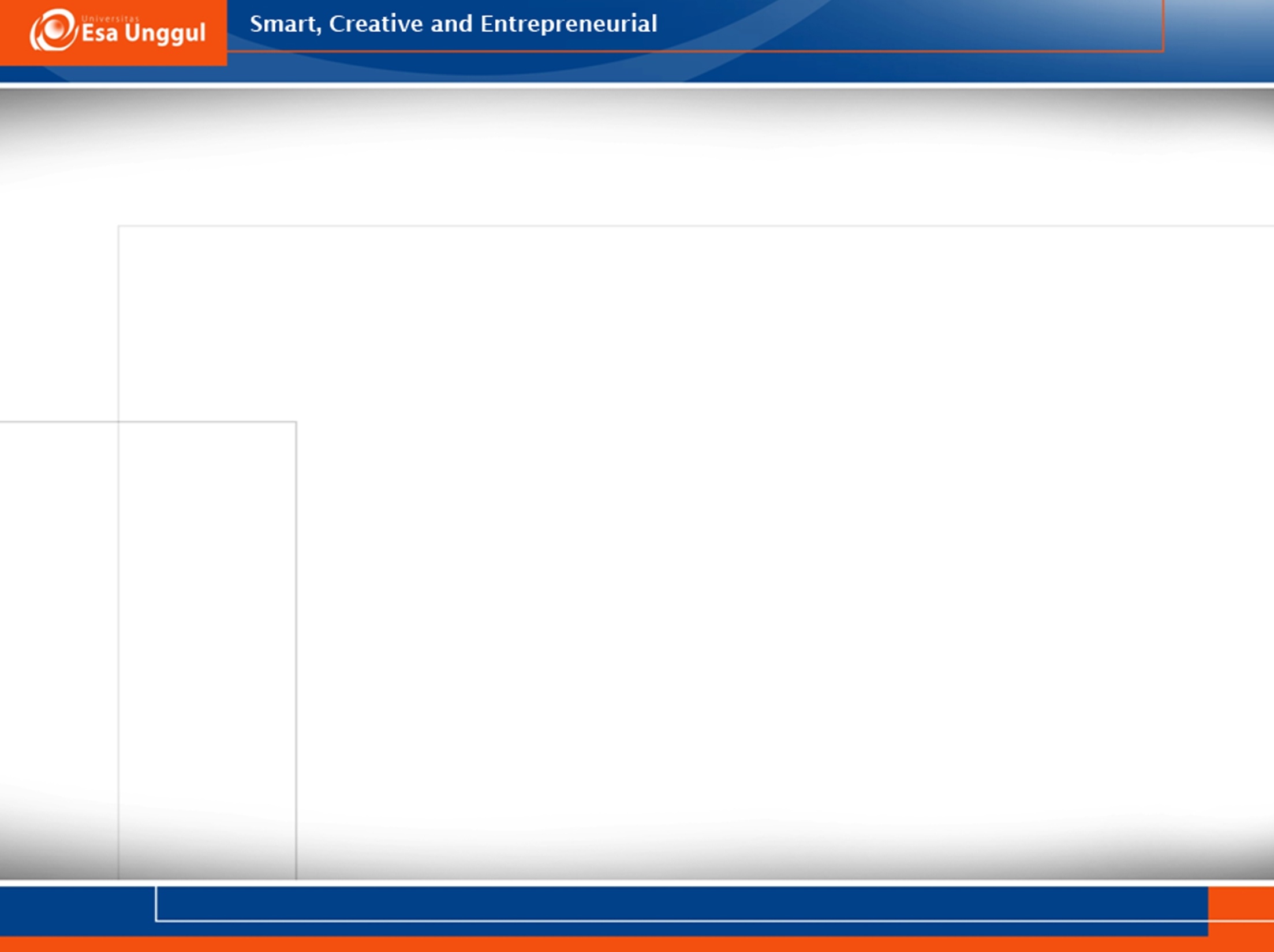 Struktur Kepribadian menurut Sullivan
Dinamisme: Pola transformasi energi yg relatif menetap, yg secara berulang memberi ciri kepada individu (utk mencapai  kepuasan). Dinamisme berkembang akibat kecemasan. Kecemasan: produk hubungan antar pribadi, yg berasal dari ibu dan diteruskan pd bayi dan dlm kehidupan selanjutnya oleh ancaman terhadap keamanannya.
Personifikasi: gambaran yg dimiliki individu tentang dirinya atau orang lain: the good me, the bad me, the not me.
Proses Kognitif: pengalaman pengetahuan (prototaksis, parataksis, sintaksis)
wien/keprib1/2016
54
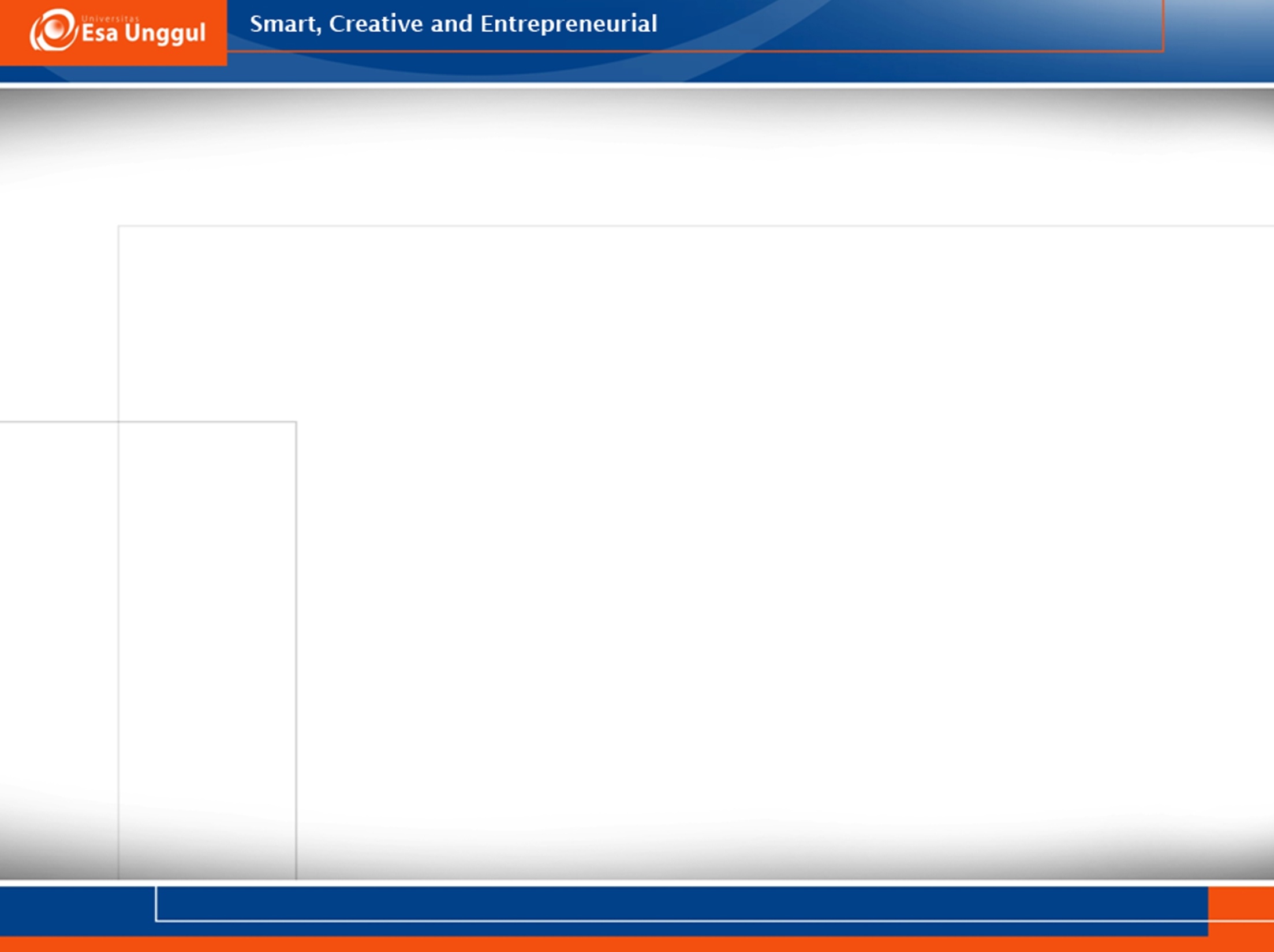 Proses/Dinamika Kepribadian menurut Sullivan
Memandang kepribadian sebagai suatu sistem kepribadian yg fungsi utamanya adalah reduksi ketegangan
Dua sumber utama tegangan: kebutuhan organisme & akibat kecemasan (ancaman).
Bayi belum dapat membedakan dirinya dgn lingkungannya, tetapi pengalaman dia sendiri dan dunianya sebagai satu pengalaman global, maka kecemasan ibu sama dg kecemasan yg dialami bayi. 
Setelah mengalami kecemasan  transfomasi  perasaan tidak aman dan sangat sensitif
Tugas utama psikologi: menemukan kerawanan kecemasan (bukan menangani simptom yg disebabkan kecemasan)
10/4/2017
wien/keprib1/2016
55
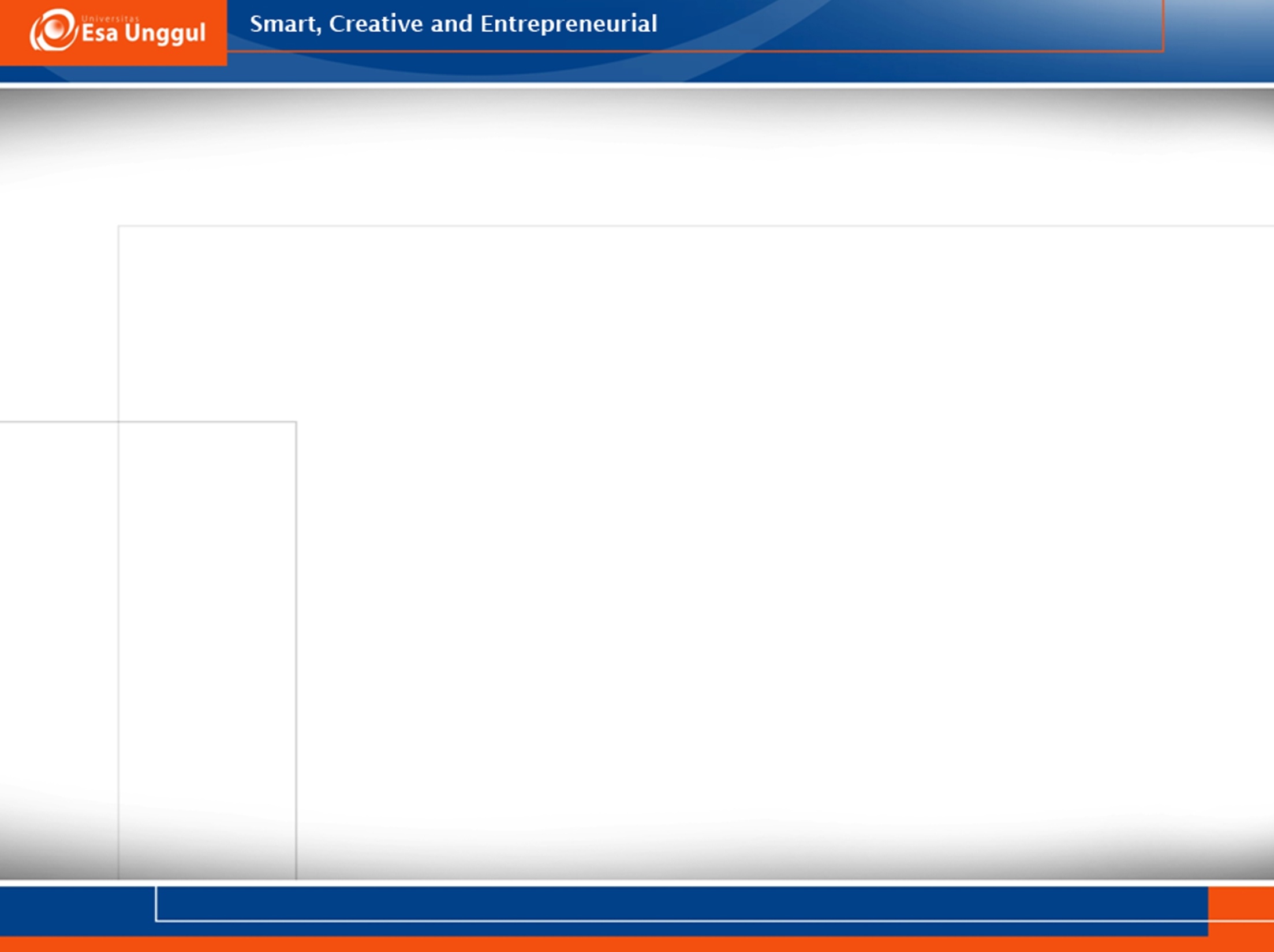 Tegangan-tegangan dapat dianggap sebagai kebutuhan-kebutuhan untuk mentranformasikan energi khusus yang akan menghilangkan tegangan, seringkali disertai dengan perubahan keadaan ‘jiwa’, yakni perubahan kesadaran yang dapat kita sebut “kepuasan”, apabila mengalami kegagalan akan mengalami apati.
Kecemasan adalah penghayatan tegangan akibat adanya ancaman-ancaman nyata atau dibayangkan terhadap keamanan seseorang. 
Kecemasan merupakan kekuatan edukatif pertama yang luar biasa dalam kehidupan (kecemasan ditransmisikan kepada bayi oleh ibunya dari hasil pandangan, nada suara, dan tingkah lakunya secara keseluruhan, yang dimungkinkan melalui proses empati yang tidak dapat diketahui sifatnya)
10/5/2017
wien/keprib1/2016
56
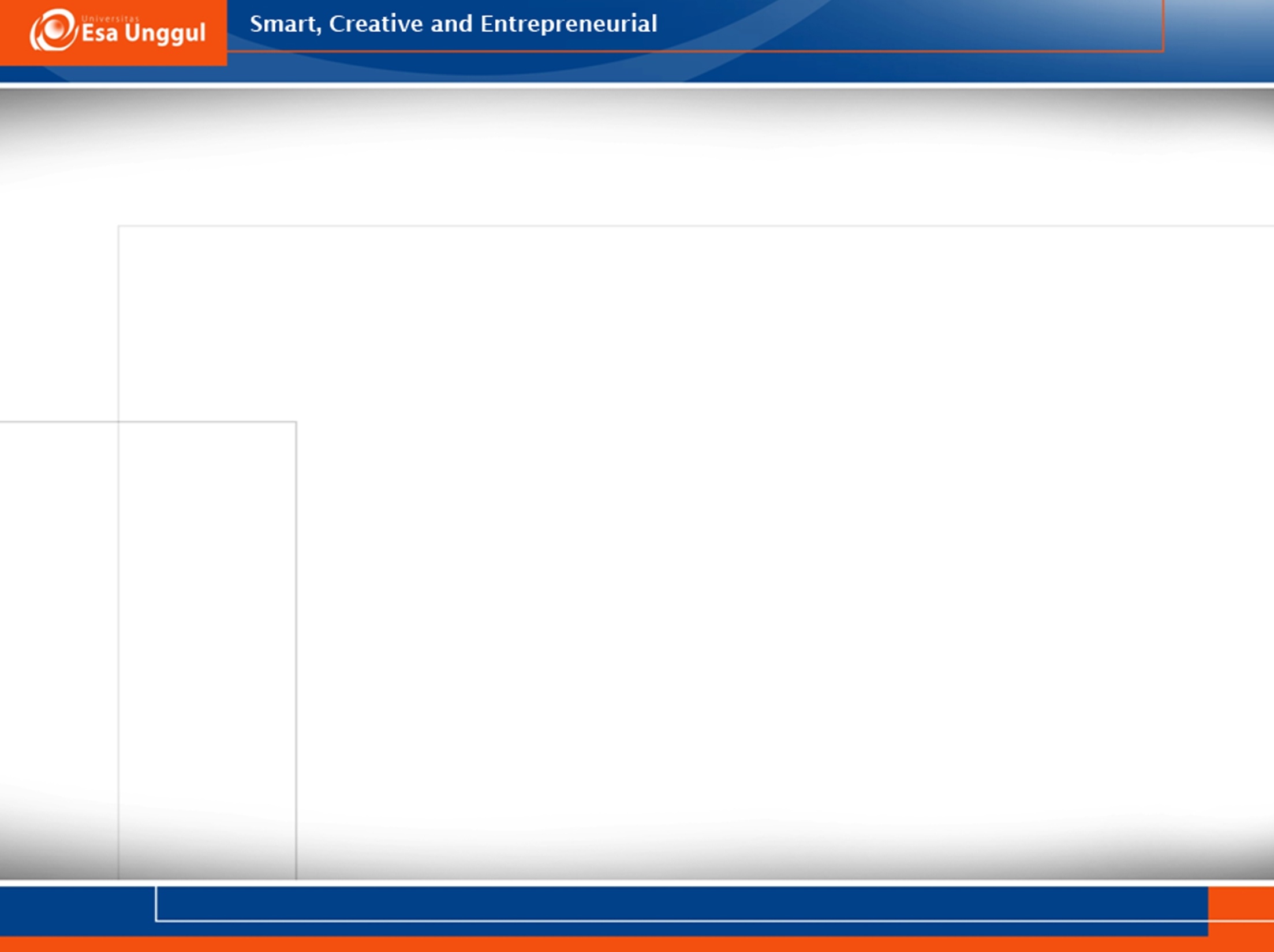 Energi ditransformasikan dengan melakukan pekerjaan melibatkan otot-otot badan atau berupa kegiatan-kegiatan mental, seperti persepsi, ingatan dan berpikir untuk mengurangi tegangan.
Sullivan tidak menolak faktor-faktor biologis sebagai hal-hal yang menentukan perkembangan kepribadian, namun ia menempatkan faktor-faktor itu di bawah faktor-faktor sosial yang menentukan perkembangan psikologis
10/5/2017
wien/keprib1/2016
57
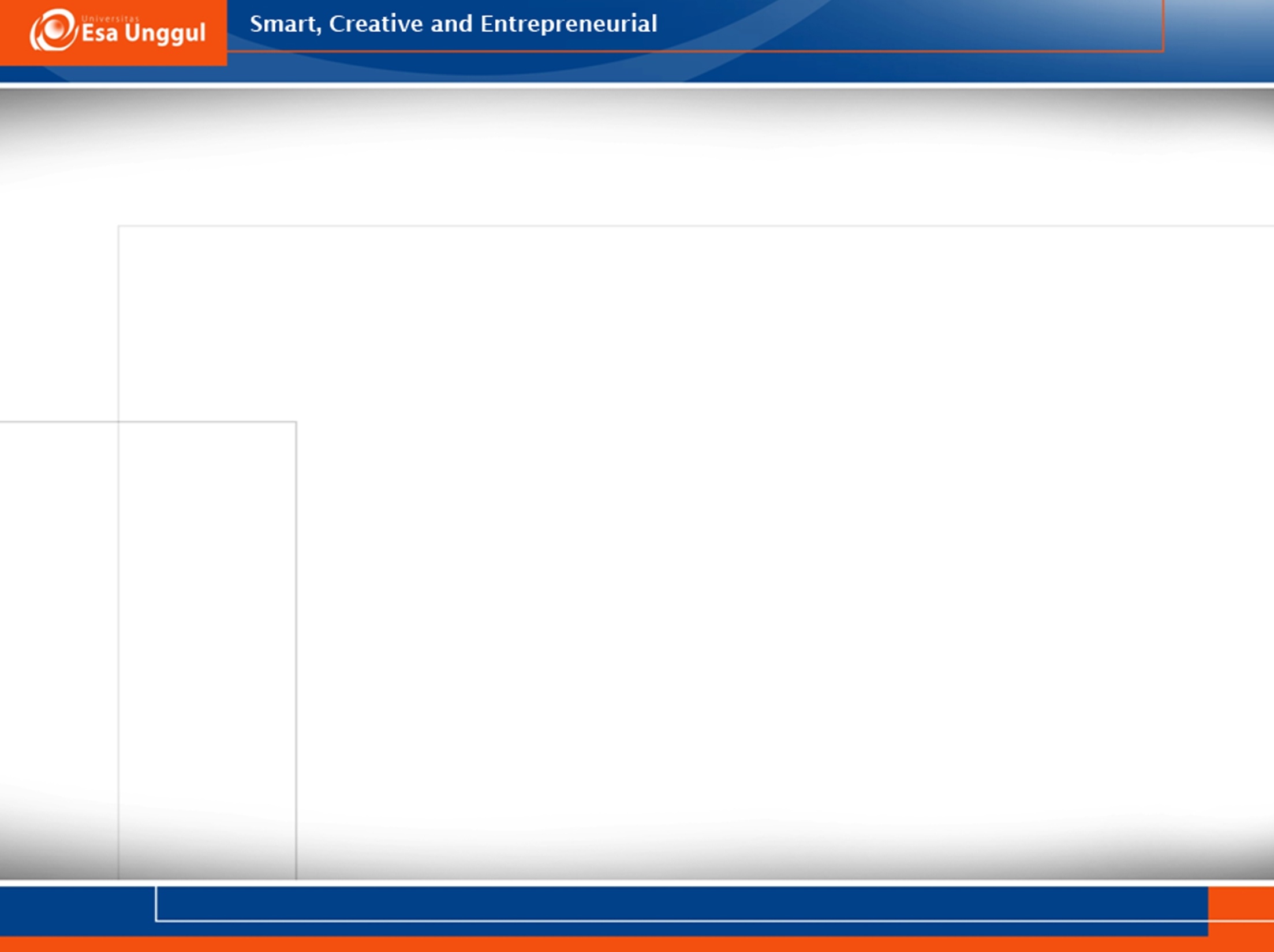 Perkembangan Kepribadian menurut Sullivan
Perkembangan ada 6 tahapan: masa bayi, kanak-kanak, Juvenille, praremaja, masa remaja, masa dewasa.   
Sullivan menekankan pada masa remaja muda (juvenille), dan praremaja (preadolescence). Pd tahap juvenille, pengalaman anak dg teman dan guru mulai menyaingi pengaruh orang tuanya. Penerimaan sosial menjadi penting, dan reputasi anak dg yg lain menjadi sumber penting harga diri atau kecemasan.
Sepanjang praremaja, hubungan dg teman dekat dari jenis kelamin yg sama menjadi amat pentin. Hubungan pertemanan dekat, cinta, membentuk fondasi bagi perkembangan hubungan cinta dg seseorang dari jenis kelamin yg berbeda pd masa remaja.
10/5/2017
wien/keprib1/2016
58
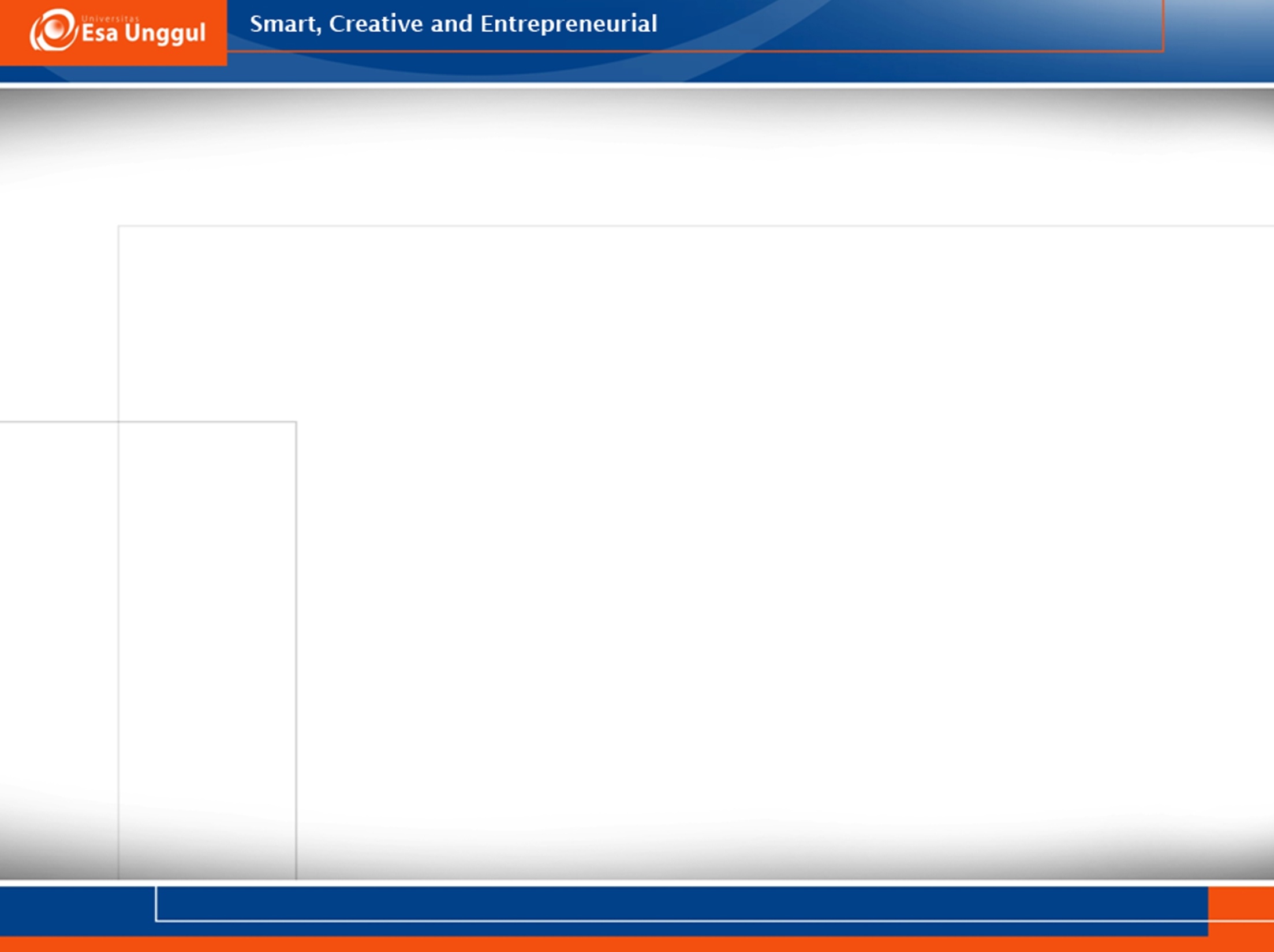 Melanie Klein (Teori Relasi Objek)
Perhatian klinis thd masalah definisi diri & perasaan akan harga diri yg terlalu rapuh, telah membuat para analis semakin tertarik dg bagaimana cara individu – pd masa awal – mengembangkan pemahaman diri (sense of self) dan kemudian mencoba mempertahankan integritasnya.

Minat teori ini adalah pada bagaimana pengalaman individu dg orang-orang penting (significant person/ people) pd masa lalu direpresentasikan sebagai bagian dari “Diri” dan kemudian memengaruhi hubungannya dg yg lain di masa kini.
10/5/2017
wien/keprib1/2016
59
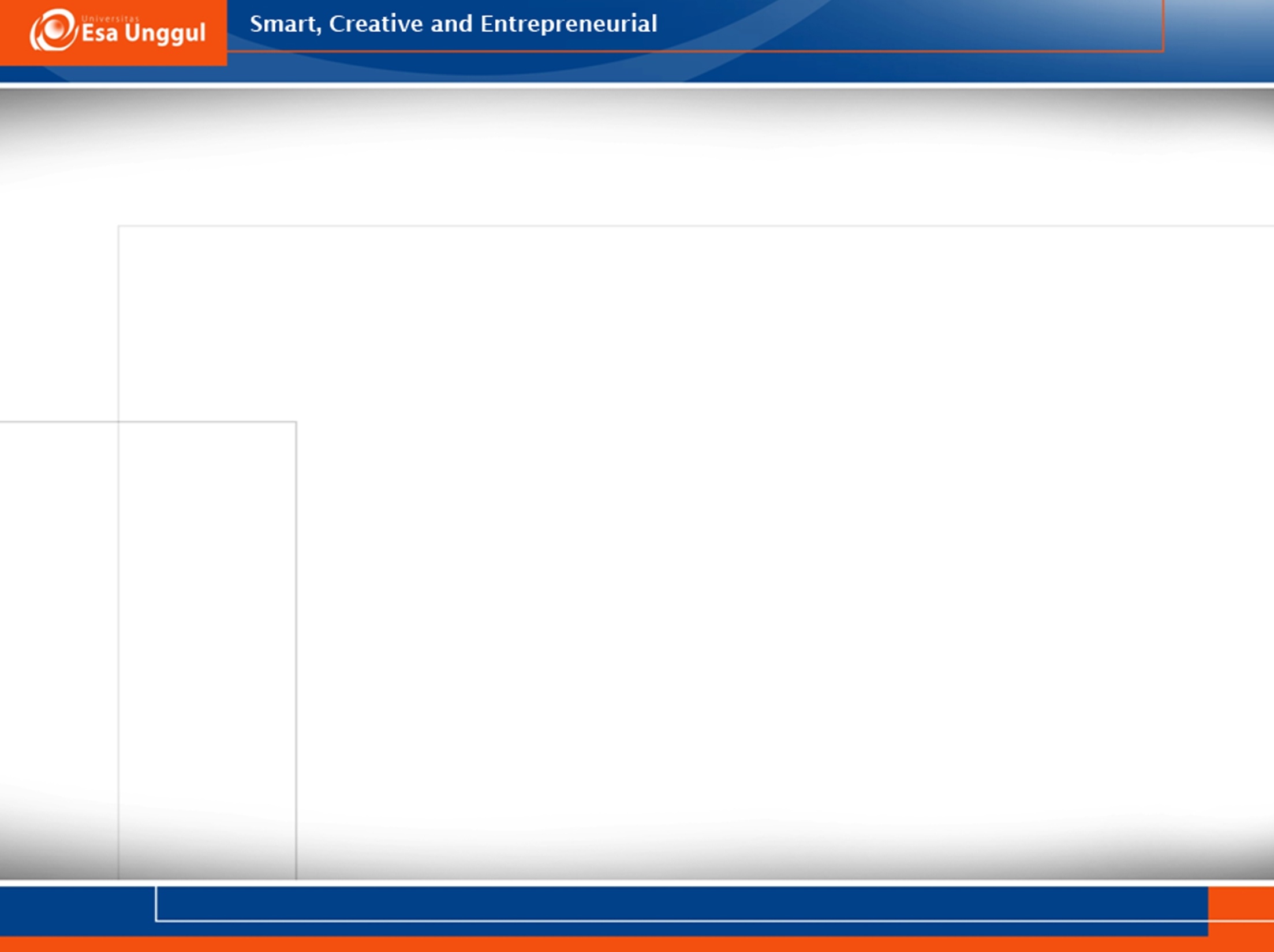 Teori relasi objek (object relations theory) adalah buah atau ‘anak teori’ yg dihasilkan dari teori Freud, tetapi memiliki beberapa perbedaan. Secara umum, ada 3 perbedaan dari teori Freud.	
1. Object relations theory kurang menekankan pada keinginan yang berdasarkan kebutuhan biologis dan lebih mementingkan pola hubungan antar personal yang konsisten.	
2. Bertolak-belakang dengan teori Freud yang yang cenderung paternalistik, menekankan kekuasaan serta kontrol yang dimiliki sang ayah, object relations theory cenderung lebih maternalistik, mementingkan keintiman dan kasih sayang ibu.
3. Object relations theory secara umum mengamati kontak dan hubungan manusia – bukan kenikmatan seksual – sebagai motif utama sebagai manusia.
10/5/2017
wien/keprib1/2016
60
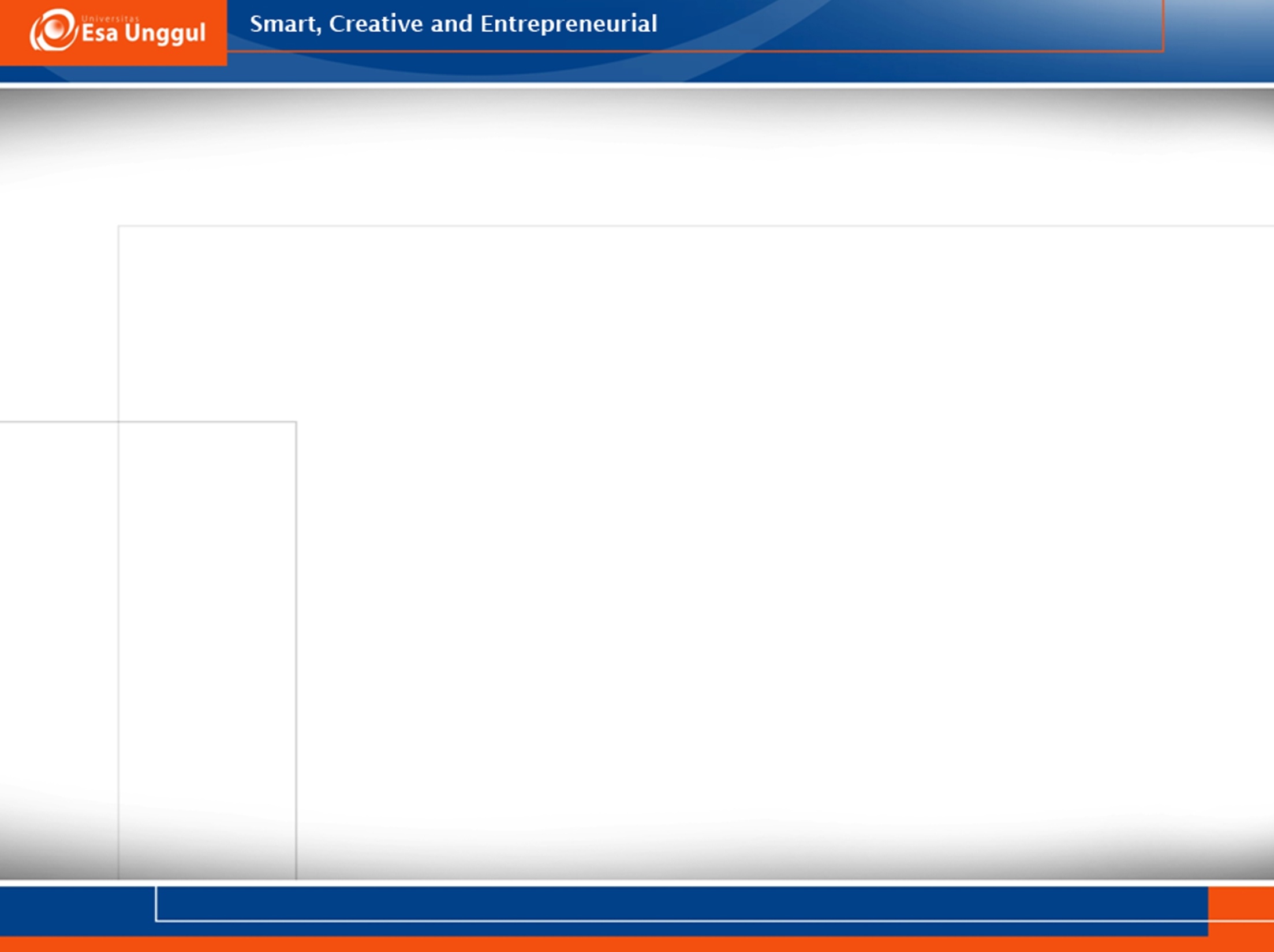 Narsisme & Kepribadian Narsis
Narsisme.
Dalam perkembangan pemahaman diri dan narsisme yg sehat, individu memiliki pemahaman yg jernih tentang dirinya sendiri, memiliki harga diri yg memuaskan dan stabil, menerima pujian dlm penyelesaian tugas, dan waspada serta responsif thd kebutuhan orang lain saat merespon kebutuhannya sendiri.
10/5/2017
wien/keprib1/2016
61
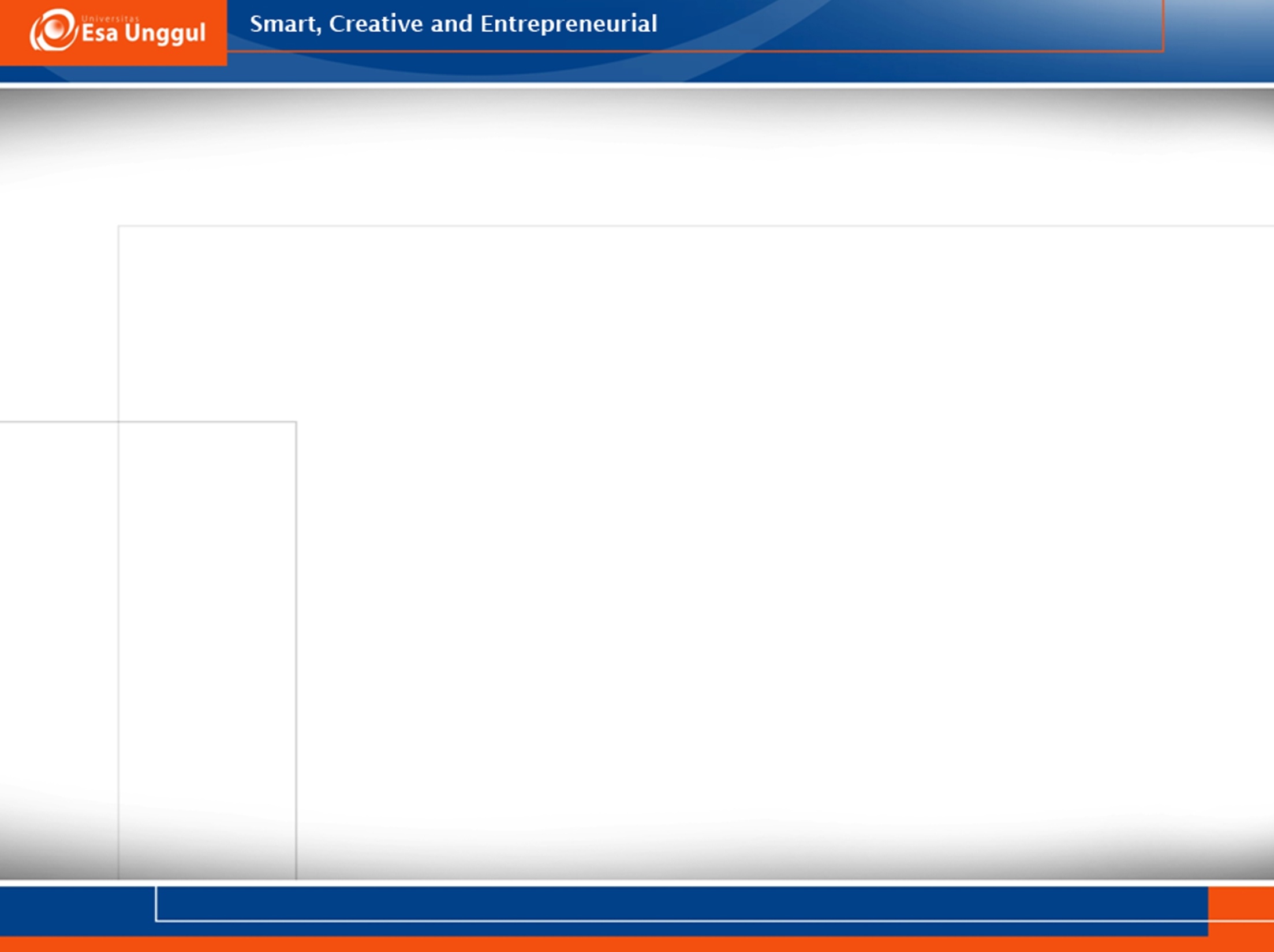 Kepribadian yg narsistis.
Terdapat gangguan dlm pemahaman diri individu, harga diri yg rapuh, kebutuhan akan pujian orang lain, dan kurang empati thd perasaan dan kebutuhan orang lain. 
Walaupun merasa rendah diri dan tak berdaya (malu & merasa terhina), individu narsis memiliki pemahaman nilai penting diri yg berlebihan & asyik dg fantasi akan kesuksesan & kekuasaan yg tidak terbatas. 
Mereka cenderung memiliki perasaan yg berlebihan bahwa dirinya berhak atas banyak hal dari orang lain, atau berhak atas pujian dan cinta dari orang lain, dan menjadi spesial atau unik.
10/5/2017
wien/keprib1/2016
62
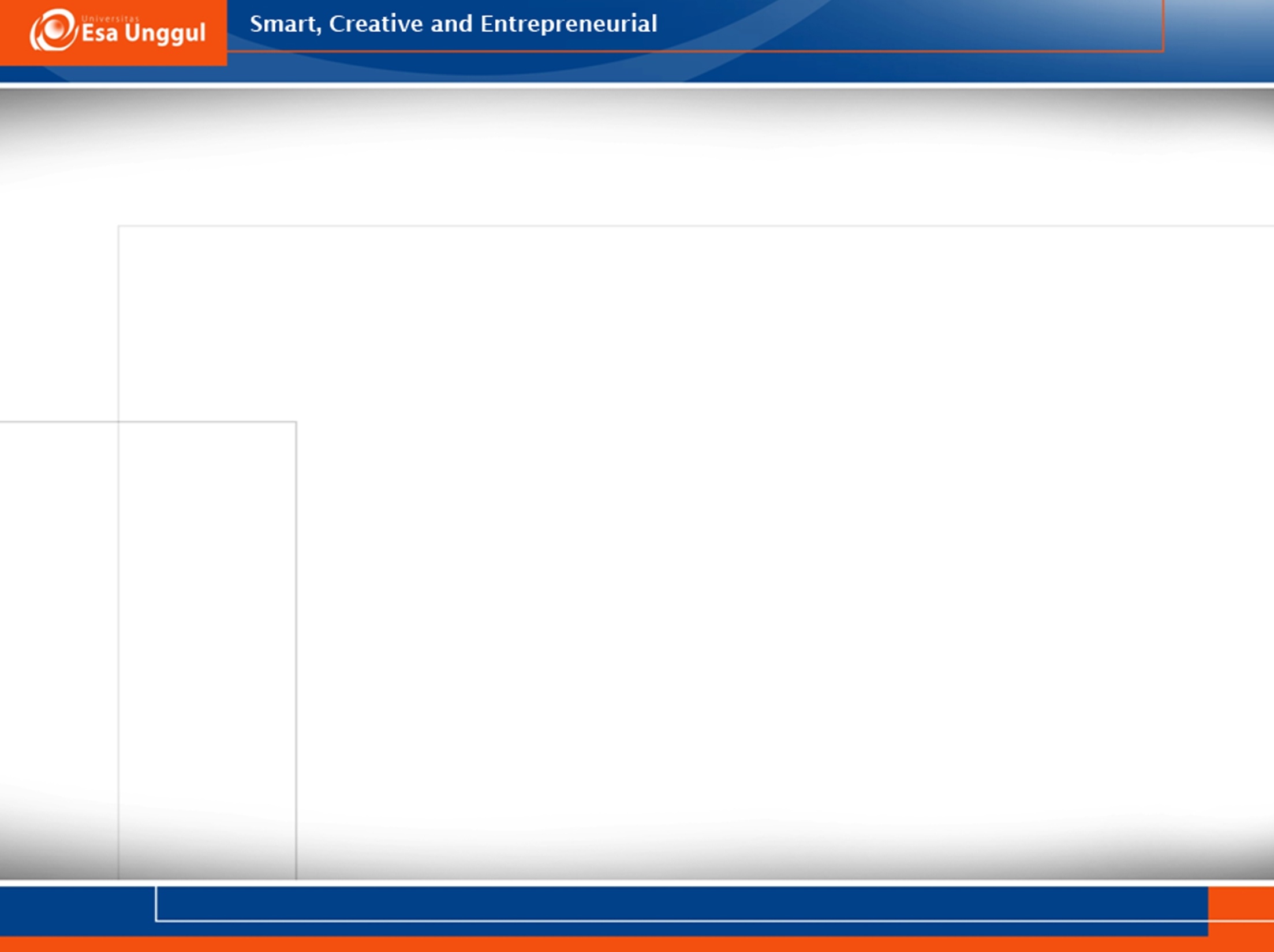 Individu narsis dapat menjadi sangat pemurah kepada orang lain, walaupun pd umumnya tidak pada level emosional atau empati. Pada satu waktu, mereka mengidealisasikan orang lain di sekitarnya – sekaligus diri mereka sendiri – tetapi pd saat yg lain benar-benar merendahkan orang lain. 
Dalam terapi, adalah hal yg biasa bagi individu narsis untuk mengidealisasikan terapisnya sebagai orang yg amat memahami pd satu waktu, dan mencaci maki terapis tersebut sebagai orang yg bodoh dan tidak kompeten di waktu yg lain.
10/5/2017
wien/keprib1/2016
63
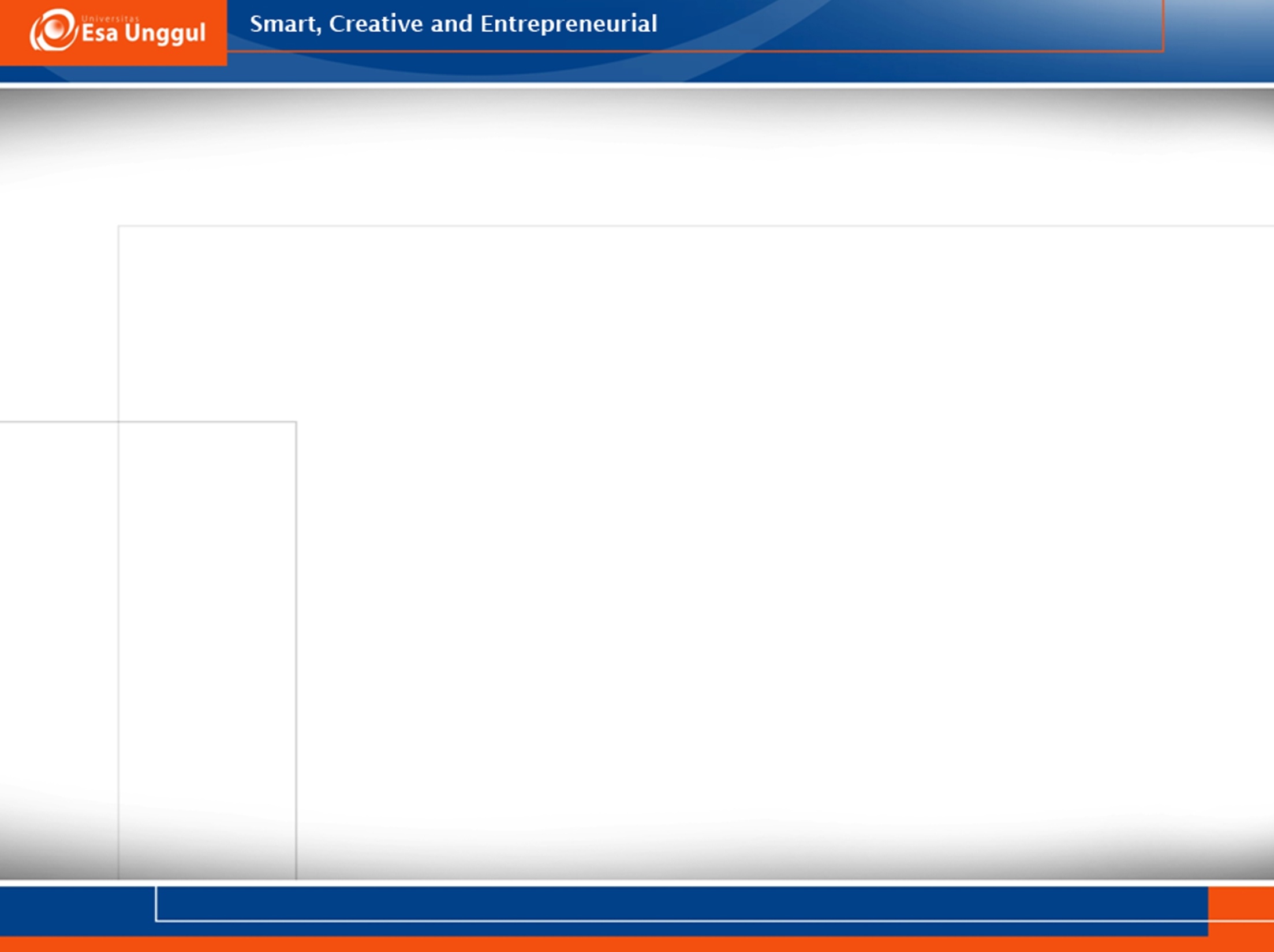 Teori Keterikatan (Attachment) danRelasi Personal Orang Dewasa
Teori ini berkaitan dg efek pengalaman masa kanak-kanak terhadap perkembangan kepribadian, dan hubungannya dg fungsi kepribadian di masa mendatang. Tokohnya, John Bowlby & Mary Ainsworth.
10/5/2017
wien/keprib1/2016
64
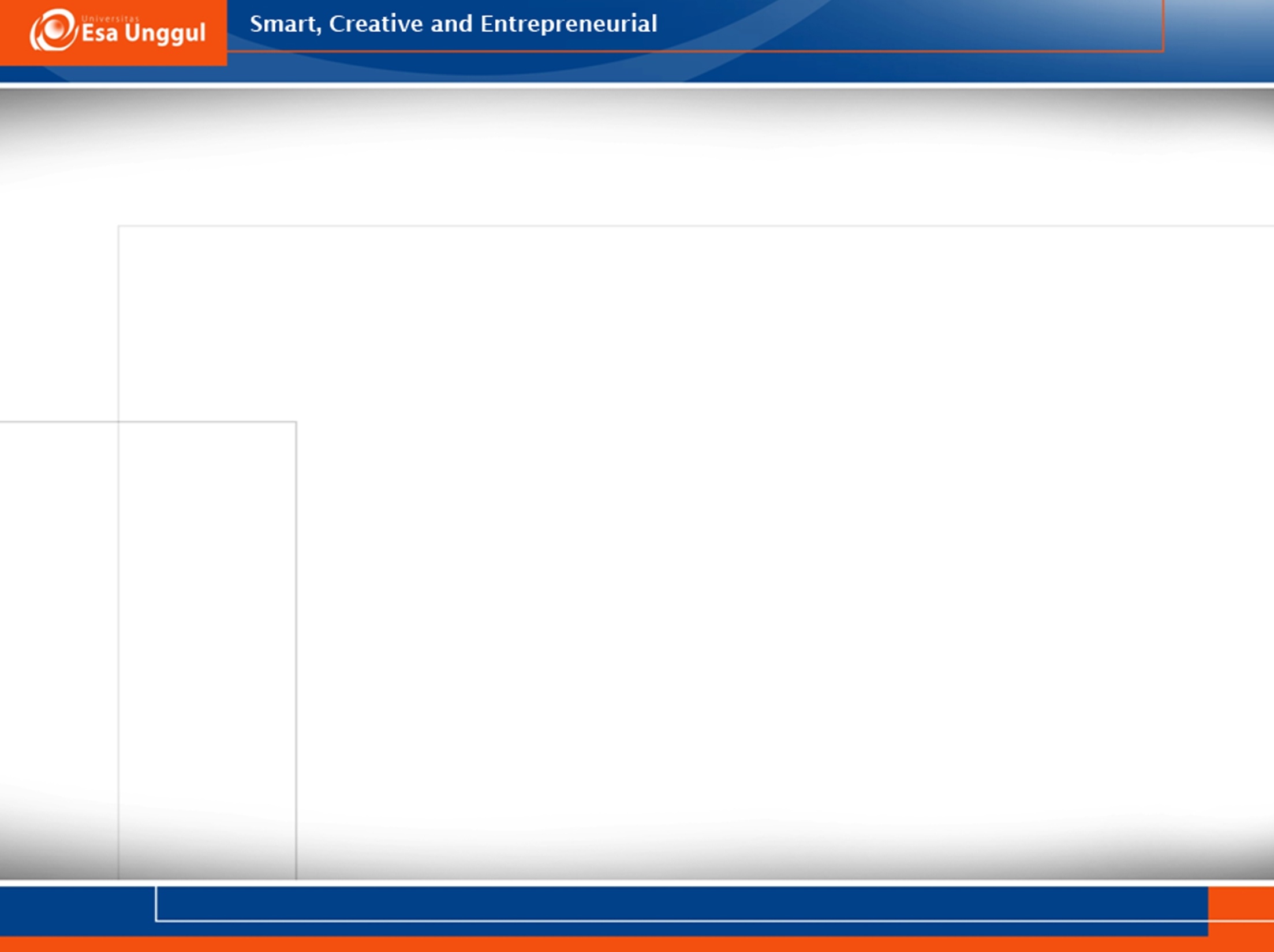 Bowlby memformulasikan teori perkembangan attachment behavioral system (ABS) . Menurut teori ini, perkembangan bayi melalui serangkaian fase dlm perkembangan keterikatan kepada pengasuh utama (umumnya ibu) dan penggunaan keterikatan ini sebagai “secure base” (basis aman) untuk eksplorasi & separasi.
10/5/2017
wien/keprib1/2016
65
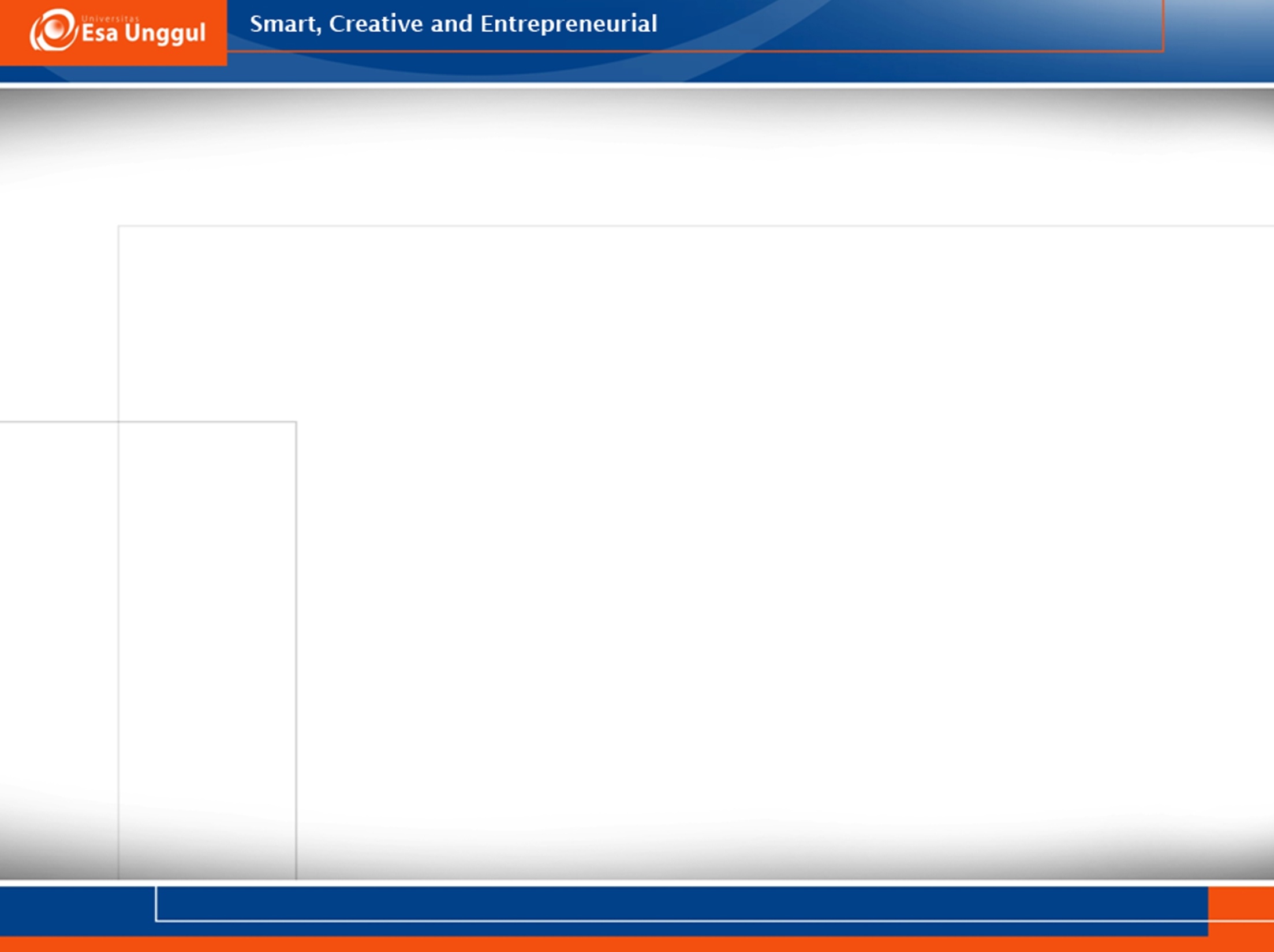 Setelah semakin jauh mengembangkan ABS, bayi mengembangkan internal working models (model mental) atau representasi mental (gambaran) diri sendiri dan pengasuh utamanya. Model mental diasosiasikan dg emosi. Berdasarkan pengalaman interaksional sepanjang masa bayi, model ini memberikan dasra bagi pengembangan perkiraan tentang relasi di masa depan.
10/5/2017
wien/keprib1/2016
66
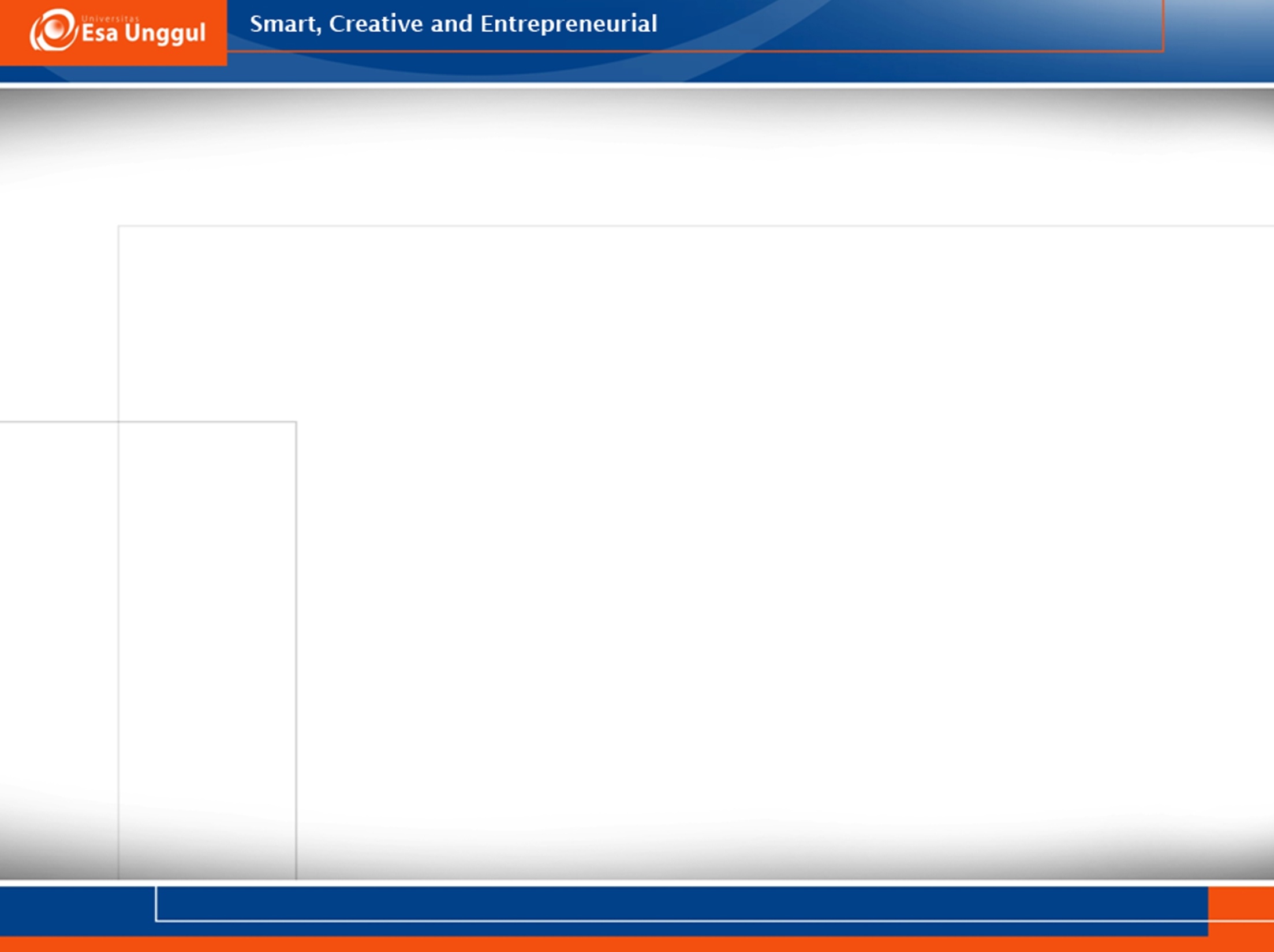 Penelitian attachment juga dikembangkan oleh Mary Ainsworth dg prosedur situasi asing (strange situation). Prosedur ini merupakan observasi sistematis thd respons bayi pada kepergian (perpisahan) dan kembalinya (penyatuan kembali) dg ibu atau pengasuh lain. 
Observasi itiu mengungkap perbedaan individual pd gaya atau tipe keterikatan (attachment): 
secure attachment: sensitif thd kepergian ibu & menyambutnya dg gembira saat kembali, segera nyaman, bereksplorasi & bermain.
anxious-avoidant: protes saat berpisah, dan acuh (menjauh) saat ibu kembali.
anxious-ambivalent: sulit saat berpisah & sulit berkumpul saat ibu kembali.
10/5/2017
wien/keprib1/2016
67
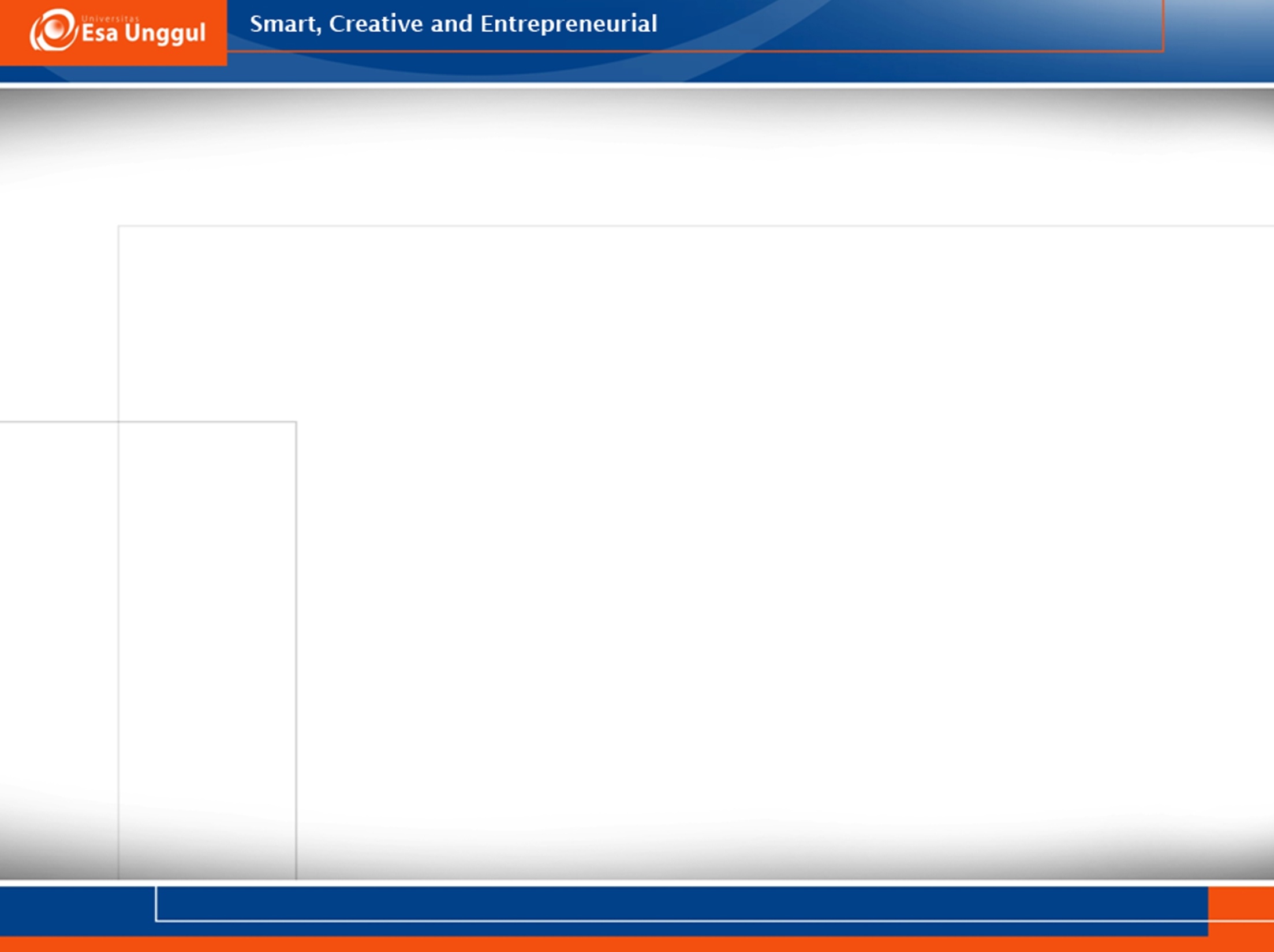 Gaya attachment pada Orang Dewasa
Hasil Riset tentang Attachment pd orang dewasa menemukan:
Gaya yg aman (secure attachment) diasosiasikan dg kebahagiaan, pertemanan, dan kepercayaan. Memandang hubungan romatis sbg sesuatu yg stabil, tp juga berkembang & layu, dan mengabaikan jenis cinta ‘setengah mati’.
Gaya penghindaran (avoidant) diasosiasikan dg rasa takkut akan kedekatan, gejolak emosional, dan kecemburuan. Lebih skeptis dlm memandang kualitas keabadian cinta romantis dan merasa sulit menemukan seseorangyg benar-benar dicintai.
Gaya anxious-ambivalent diasosiasikan dg obsesi terhadap orang yg dicintai, hasrat untuk menyatu, ketertarikan seksual yg ekstrem, emosi yg ekstrem, dan kecemburuan yg ekstrem. Merasa mudah jatuh cinta tetapi jarang menemukan cinta sejati.
10/5/2017
wien/keprib1/2016
68
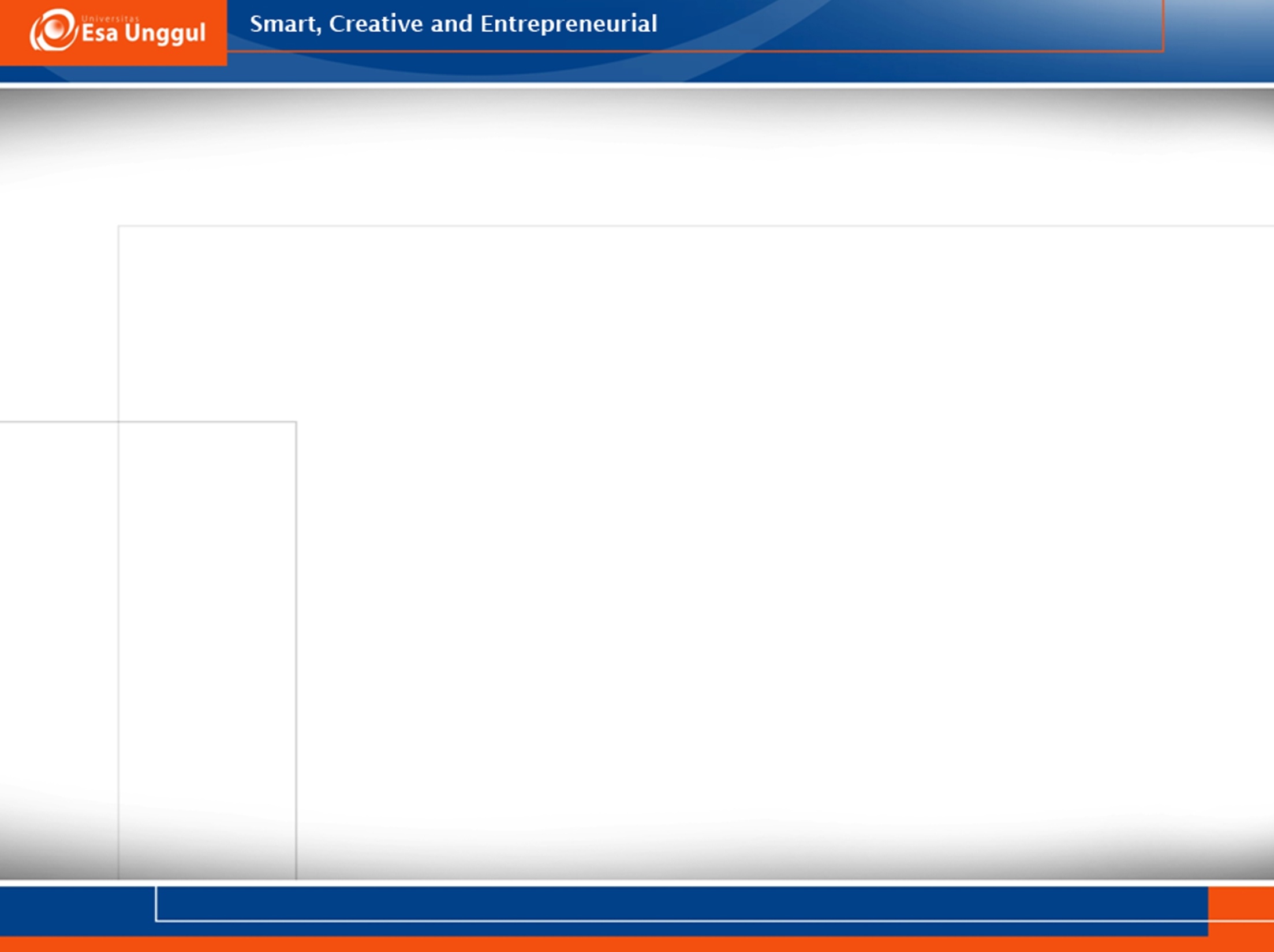 Dimensi Pola attachment menurut Bartholomew
Positive Other
Positive Self
Negative Self
Negative Other
10/5/2017
wien/keprib1/2016
69